SDGsの推進に向けた
大阪府の取組みについて
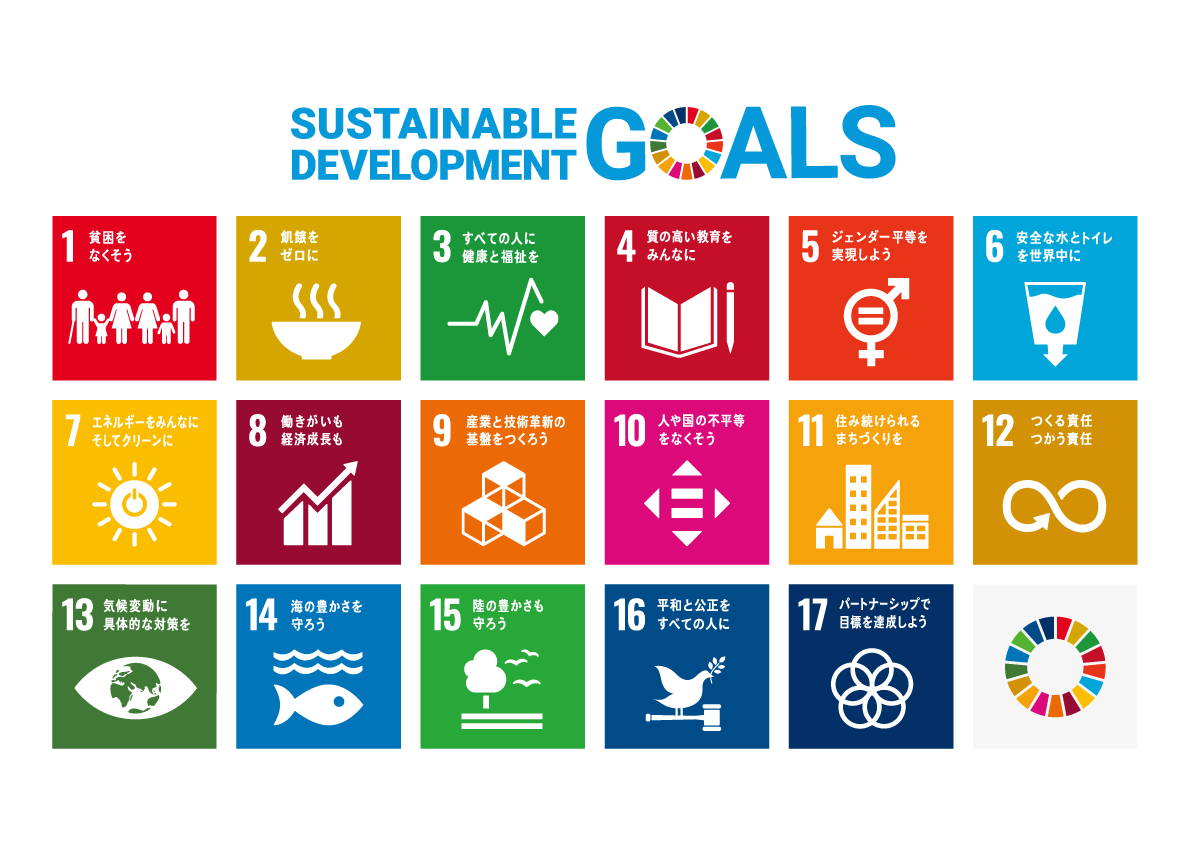 2022年７月26日
大阪府 政策企画部 企画室
１．大阪府のSDGs推進の
取組みについて
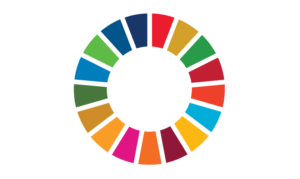 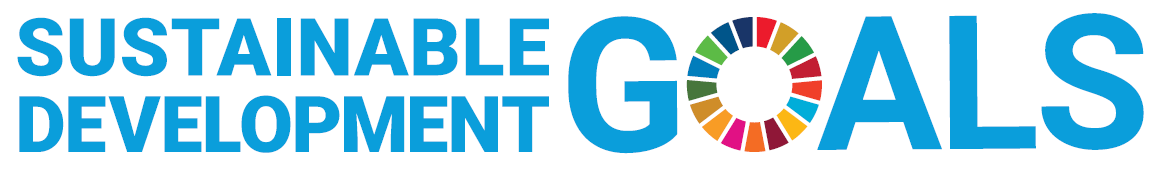 1
１．大阪府の取組みについて①
SDGsに関するこれまでの主な経過
2
１．大阪府のSDGs推進の取組みについて②
OSAKA　SDGs　ビジョン策定の意義
「Osaka SDGs ビジョン」は、2025年大阪・関西万博の開催都市として、世界の先頭に立ってSDGsの達成に貢献する「SDGs先進都市」を実現するため、大阪がめざすSDGs先進都市の姿を明確にし、府民や企業、市町村など、様々なステークホルダーと共有することで、オール大阪でSDGsの新たな取組みの創出を図っていくことを目的に策定。
大阪府の役割
①　府民や企業、市町村など、様々なステークホルダーにSDGsを広く知っていただく
　　　 ⇒ SDGsの更なる浸透を図り、これまでにSDGsになじみのなかった新たなステークホルダーの掘り起こしや具体的な行動
　　　　　につなげる

②　様々なステークホルダーの取組みをSDGs実現に向けて相互につなぎ合わせていく
      ⇒　関西SDGsプラットフォームや国関連機関、経済界、金融機関などと連携し、それぞれのネットワークを活かしながら、
　　　　　ステークホルダー間のマッチングと新たな取組みの創出を図る

③　府自らもステークホルダーの一員として、SDGsに貢献する
      ⇒ 庁内各部局の主体的な取組みの更なる充実・強化を図り、SDGsとして取り組むからこそできる施策を幅広く展開していく

④　ハード・ソフト両面から「SDGsを具現化した都市づくり」を進める
　　　⇒ 大阪の持続的成長や、府民の豊かさ、安全・安心の実現に向け、SDGsの理念に沿った社会システムや価値観の変革を
　　　　　進める
3
１．大阪府のSDGs推進の取組みについて③
◆2025年大阪・関西万博に向けて取り組む「重点ゴール」
国際社会全体の課題であるジェンダーや人権、気候変動への取組み
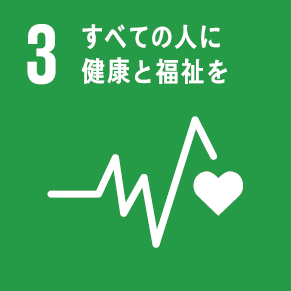 ゴール３
重点
ゴールⅠ
「健康と福祉」
（“いのち”や暮らし、次世代の課題としての取組み）
府民の
well-being
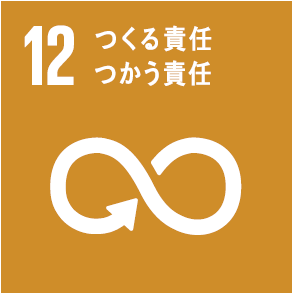 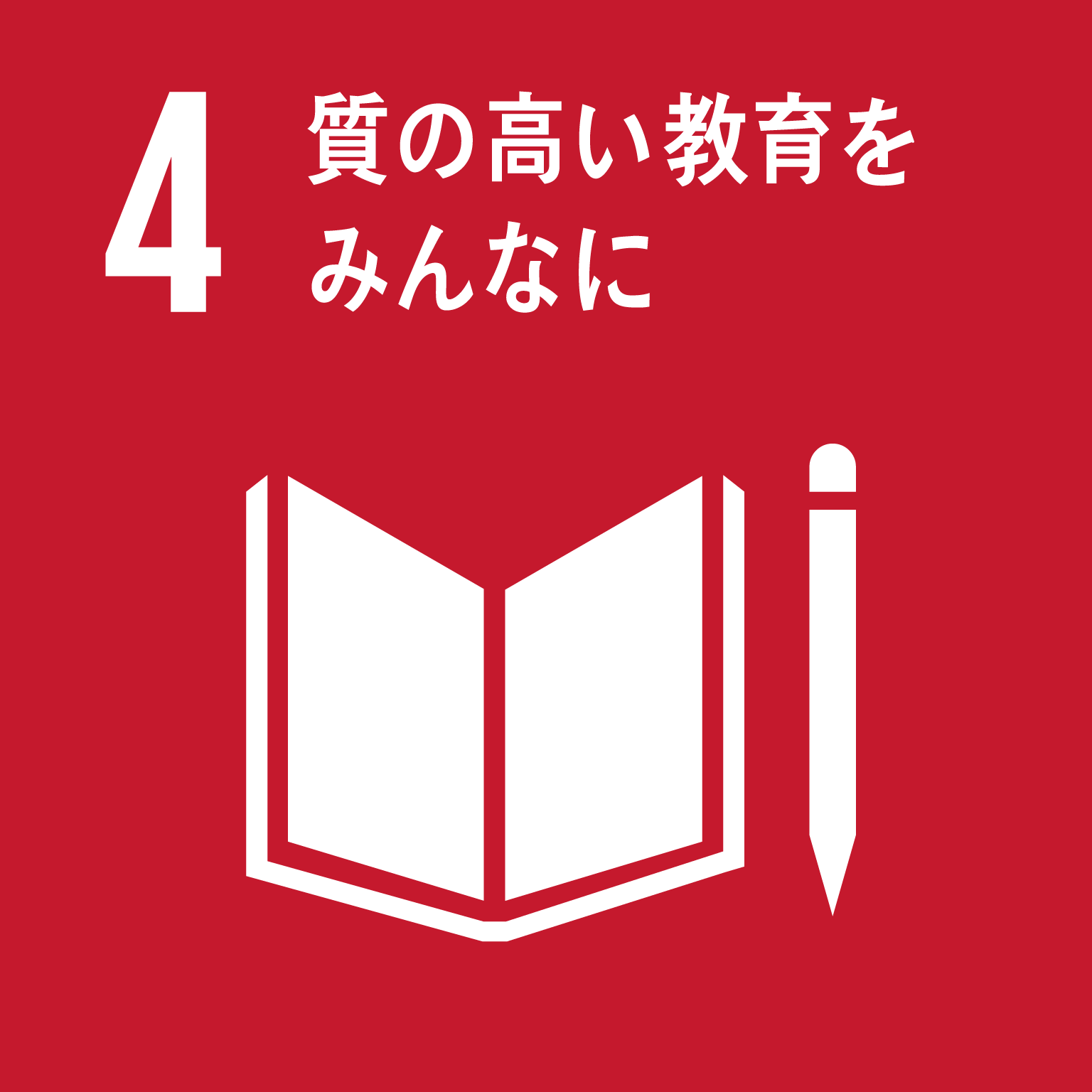 ゴール12
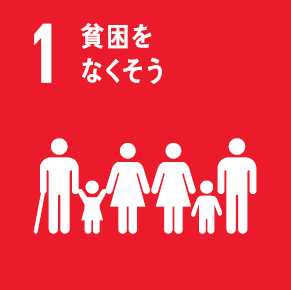 ゴール１
ゴール４
「持続可能な生産と消費」
「貧困」
「教育」
（「ゴール３」と関連する横断的な課題としての取組み）
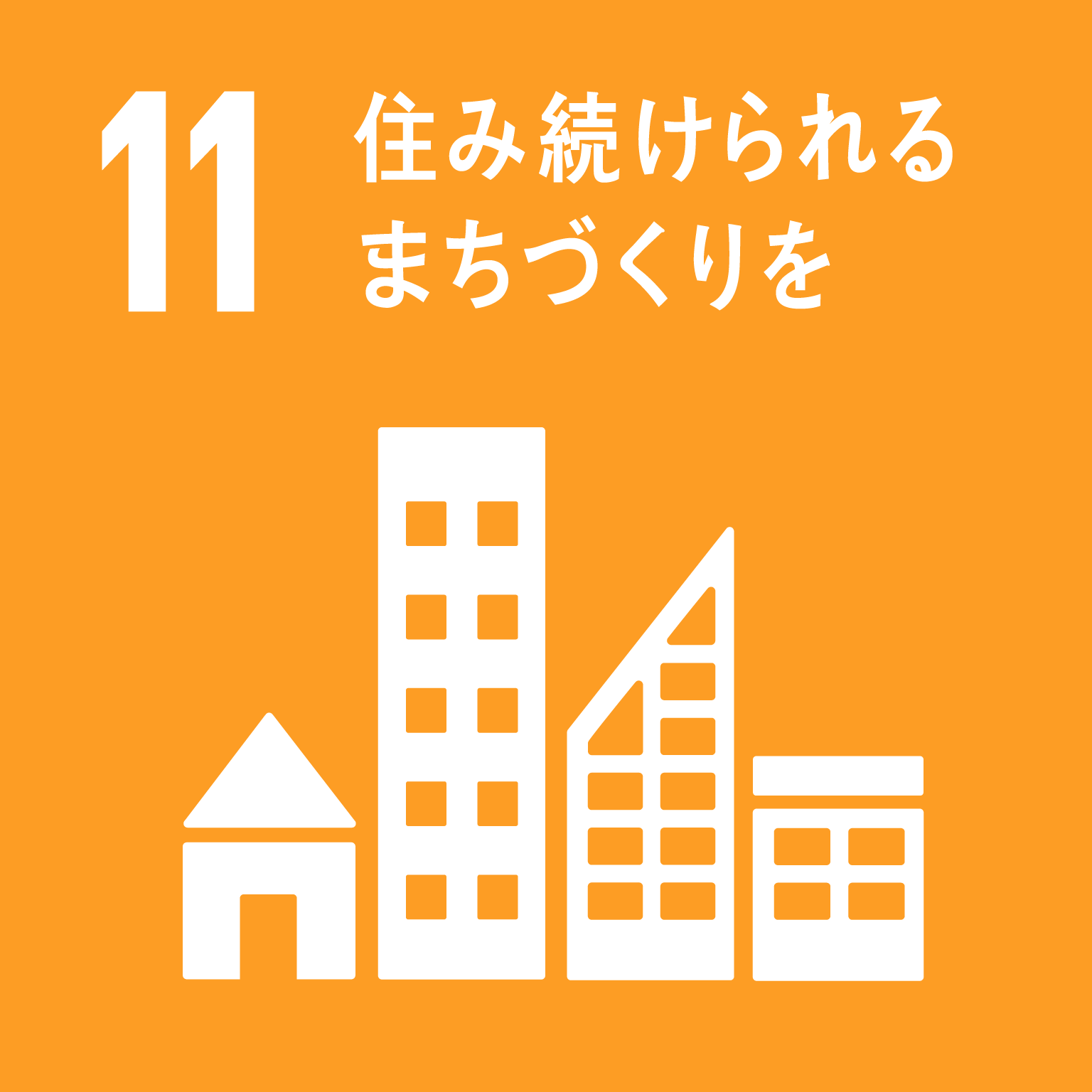 重点
ゴールⅡ
地域（大阪）の
well-being
ゴール11
「持続可能都市」
（他のゴールを集約しながら、様々な課題解決にバランスよく貢献）
4
産業や雇用、イノベーションといった都市としての強みを活かす
（参考）大阪府の「ゴール11」と「ゴール12」のターゲット
ゴール 11包摂的で安全かつ 強靱 （レジリエント）で持続可能な都市及び人間居住を実現す るGoal 11Make cities and human settlements inclusive, safe, resilient and sustainable
ゴール12持続可能な生産消費形態を確保するGoal 12Ensure sustainable consumption and production patterns
出展：持続可能な開発のための2030アジェンダ
１．大阪府のSDGs推進の取組みについて④
〇大阪SDGs行動憲章の策定（令和３年１月）
わたしたちは、「誰一人取り残さない、持続可能な社会の実現」をめざす“持続可能な開発のための2030アジェンダ”（SDGs）の理念に賛同し、2025年大阪・関西万博の地元都市として、万博のテーマである「いのち輝く未来社会のデザイン」に向けて、SDGsの17ゴールの達成をめざします。
かけがえのない“いのち”を大切にし、地域社会や環境に配慮して行動します。
1
2030年に住みたい魅力あふれる大阪をイメージし、できることから意識して行動します。
2
人と人との出会い、つながりを大事にしながら、互いに学びあい協力して行動します。
3
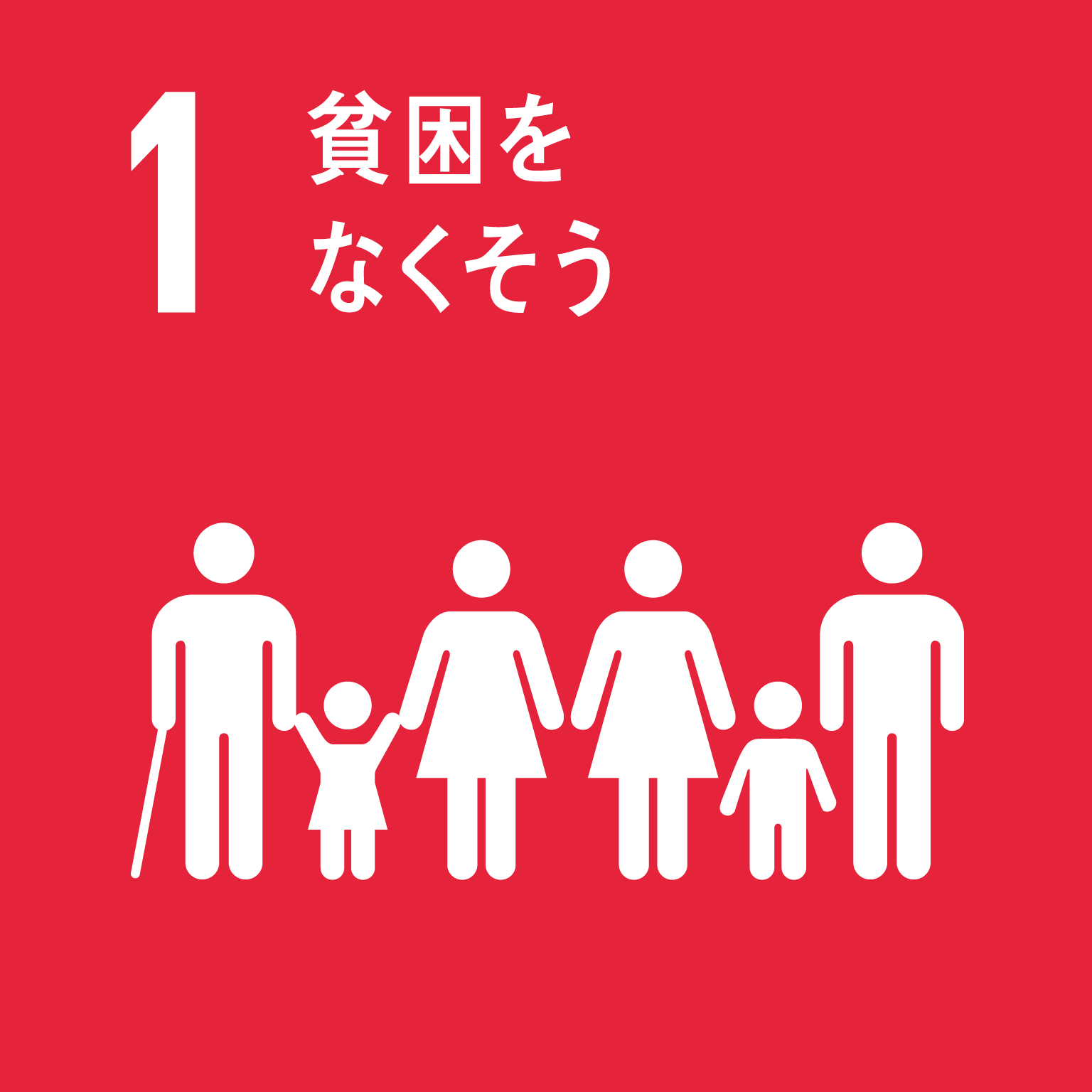 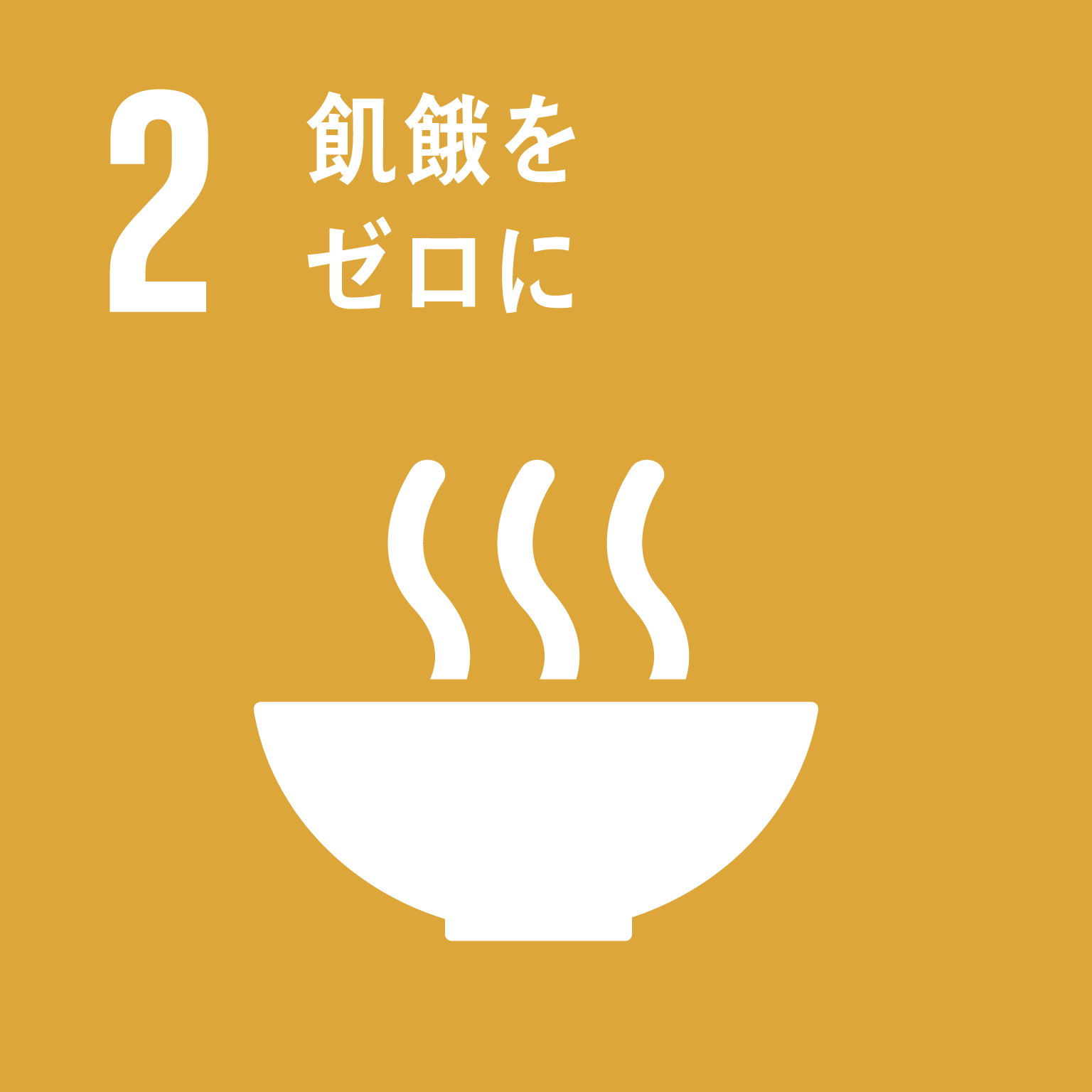 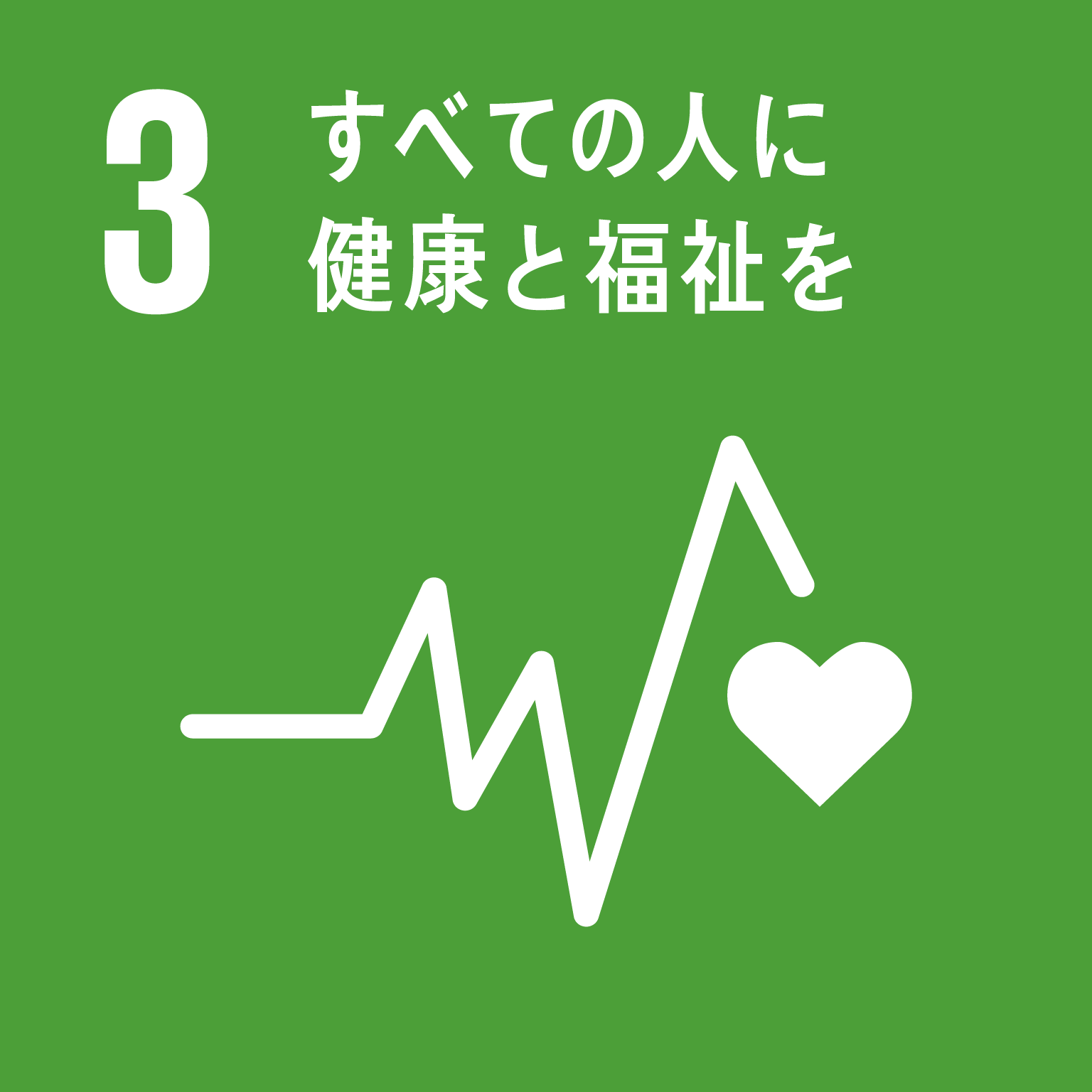 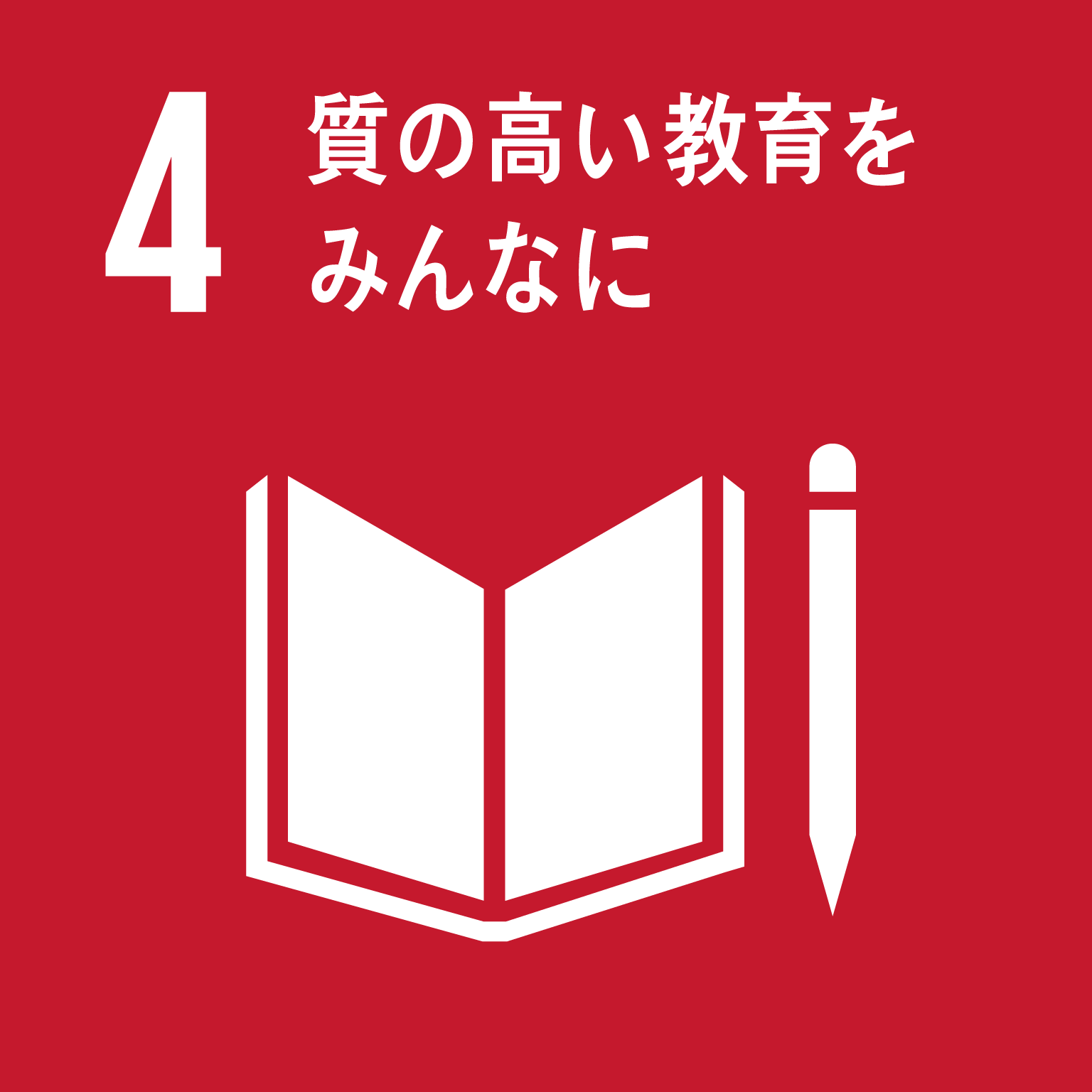 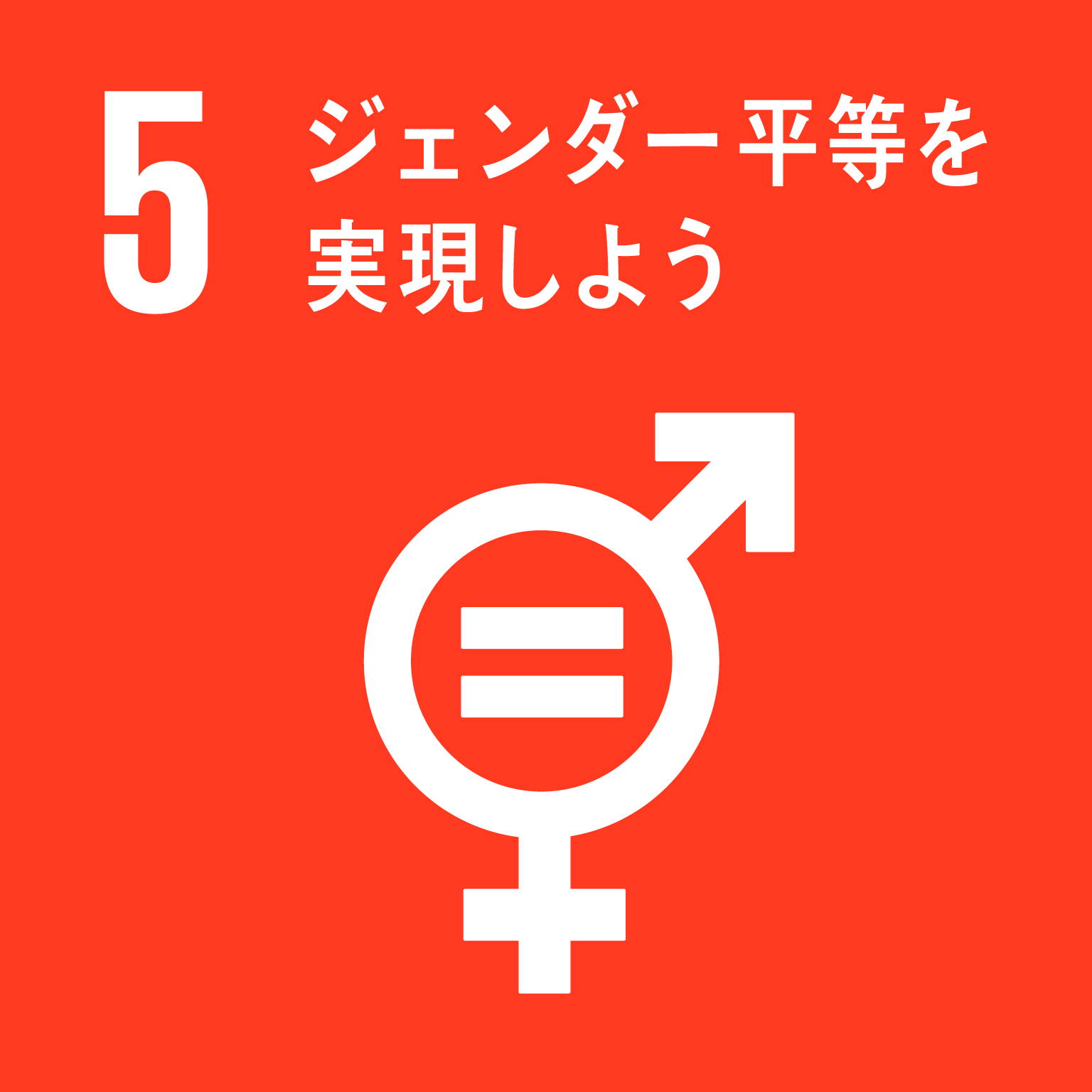 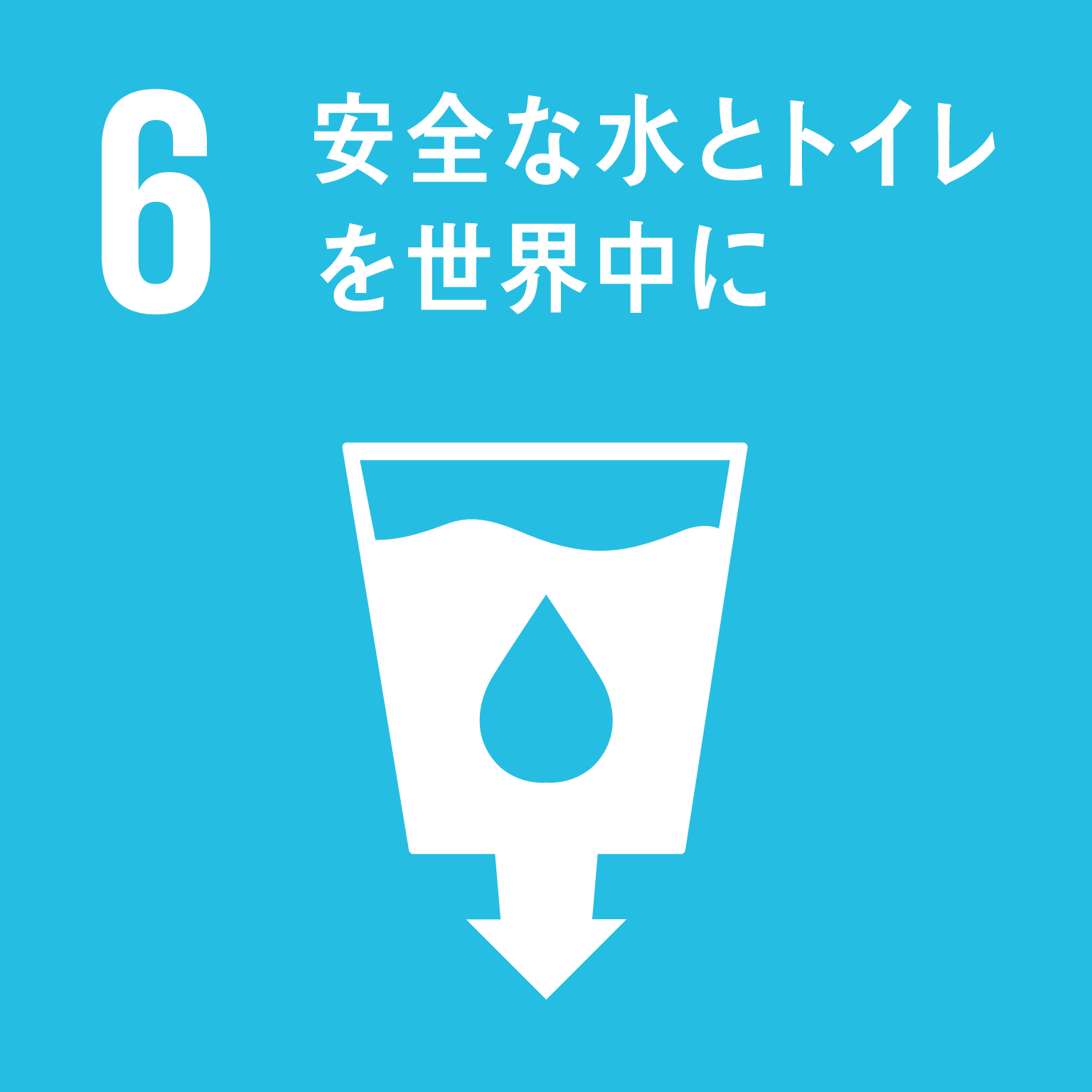 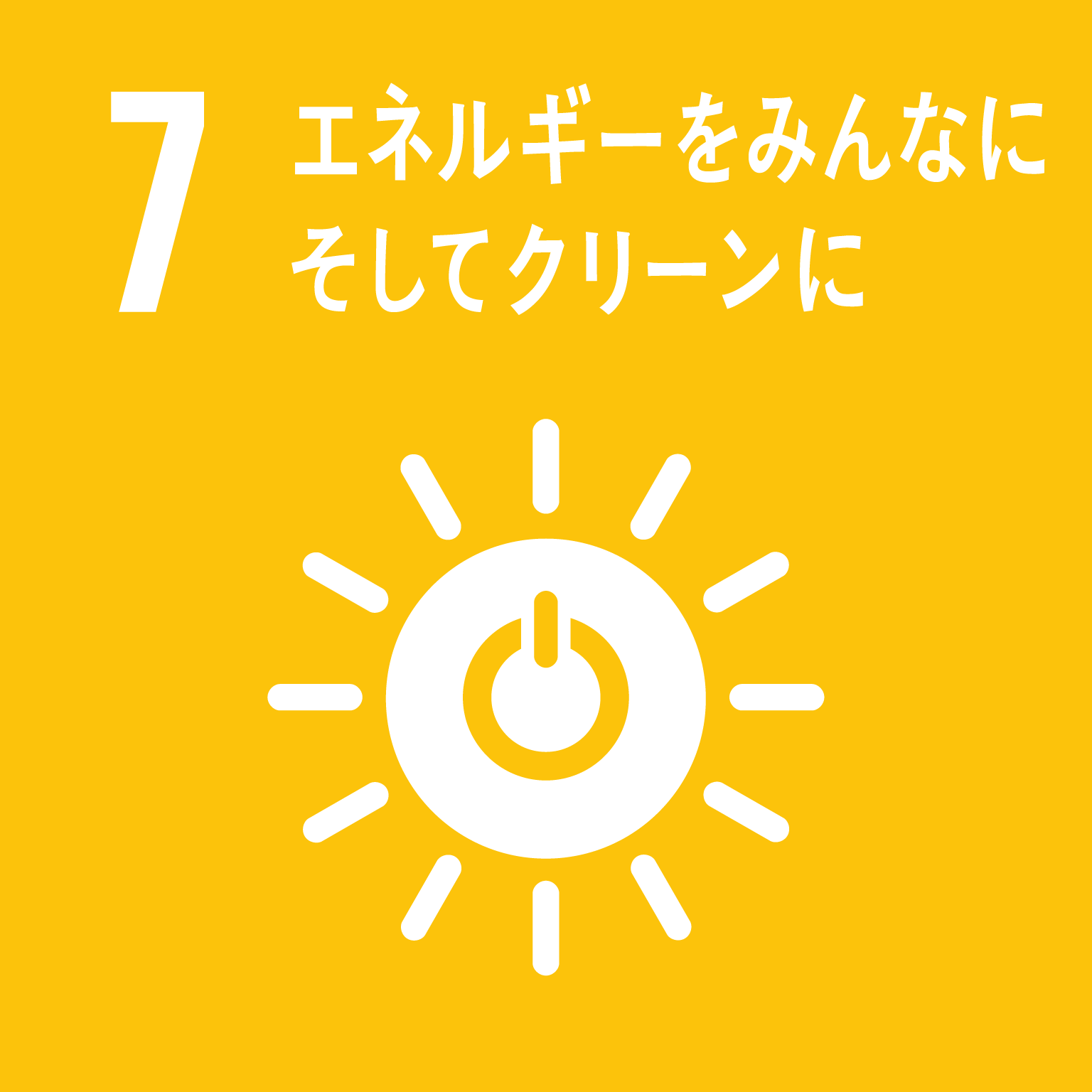 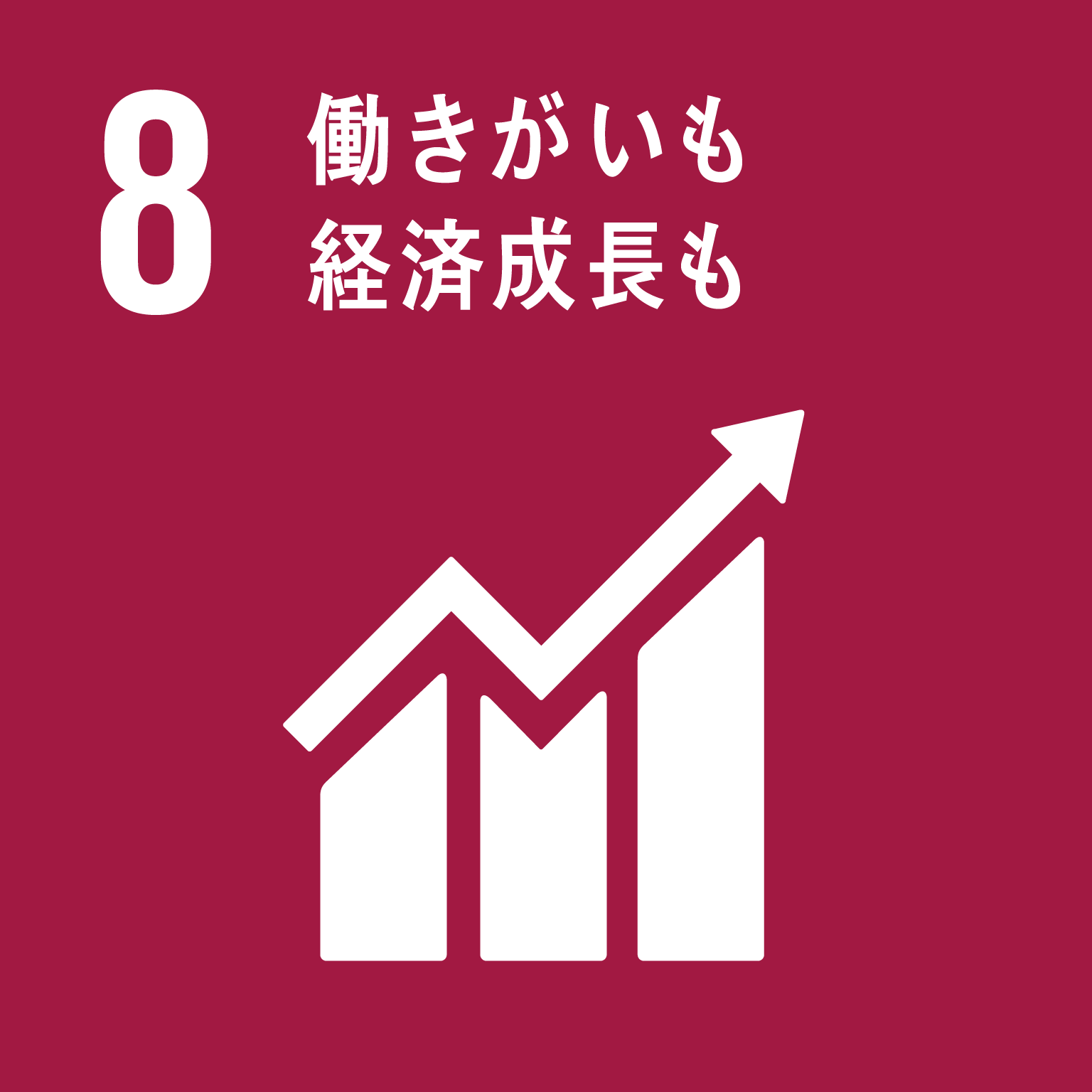 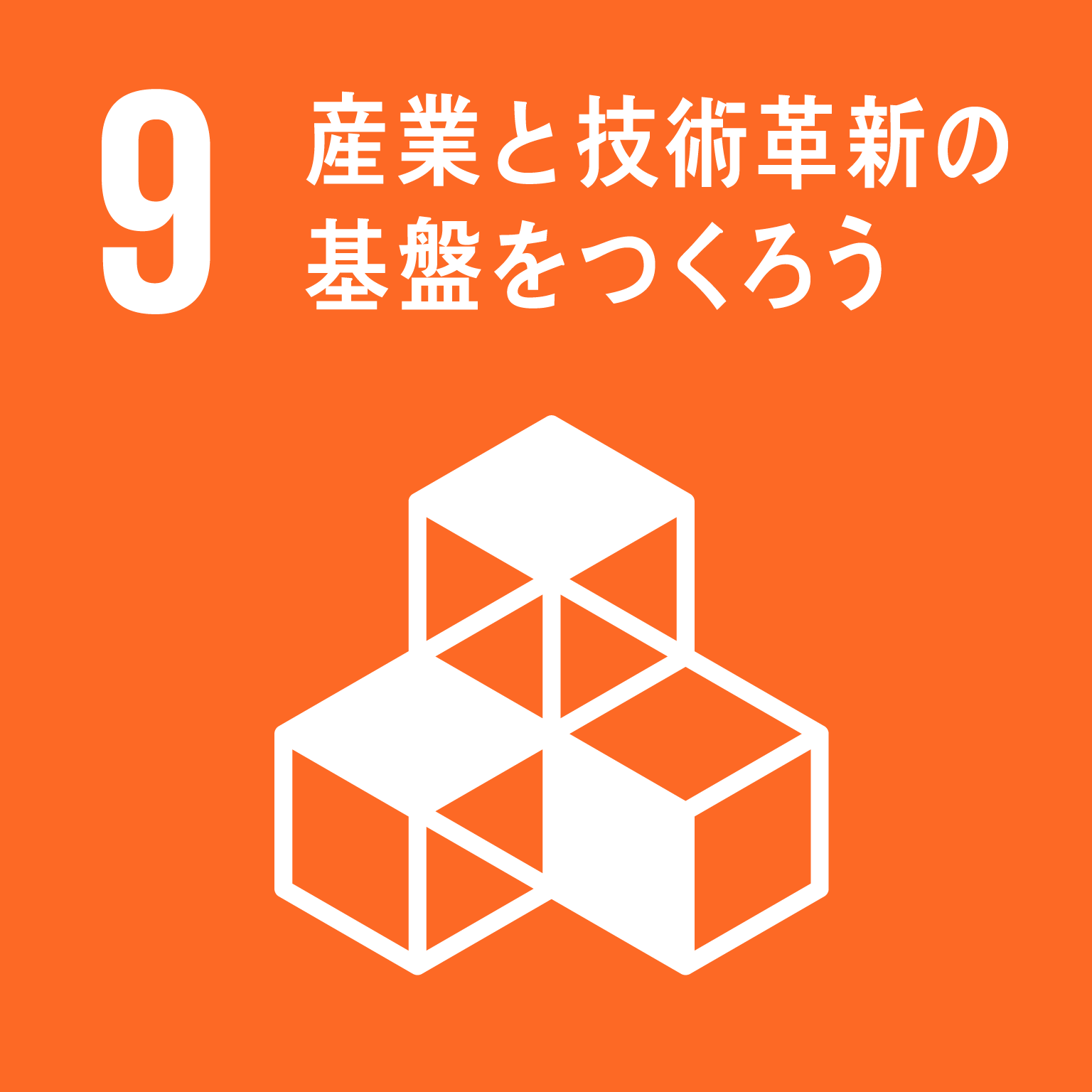 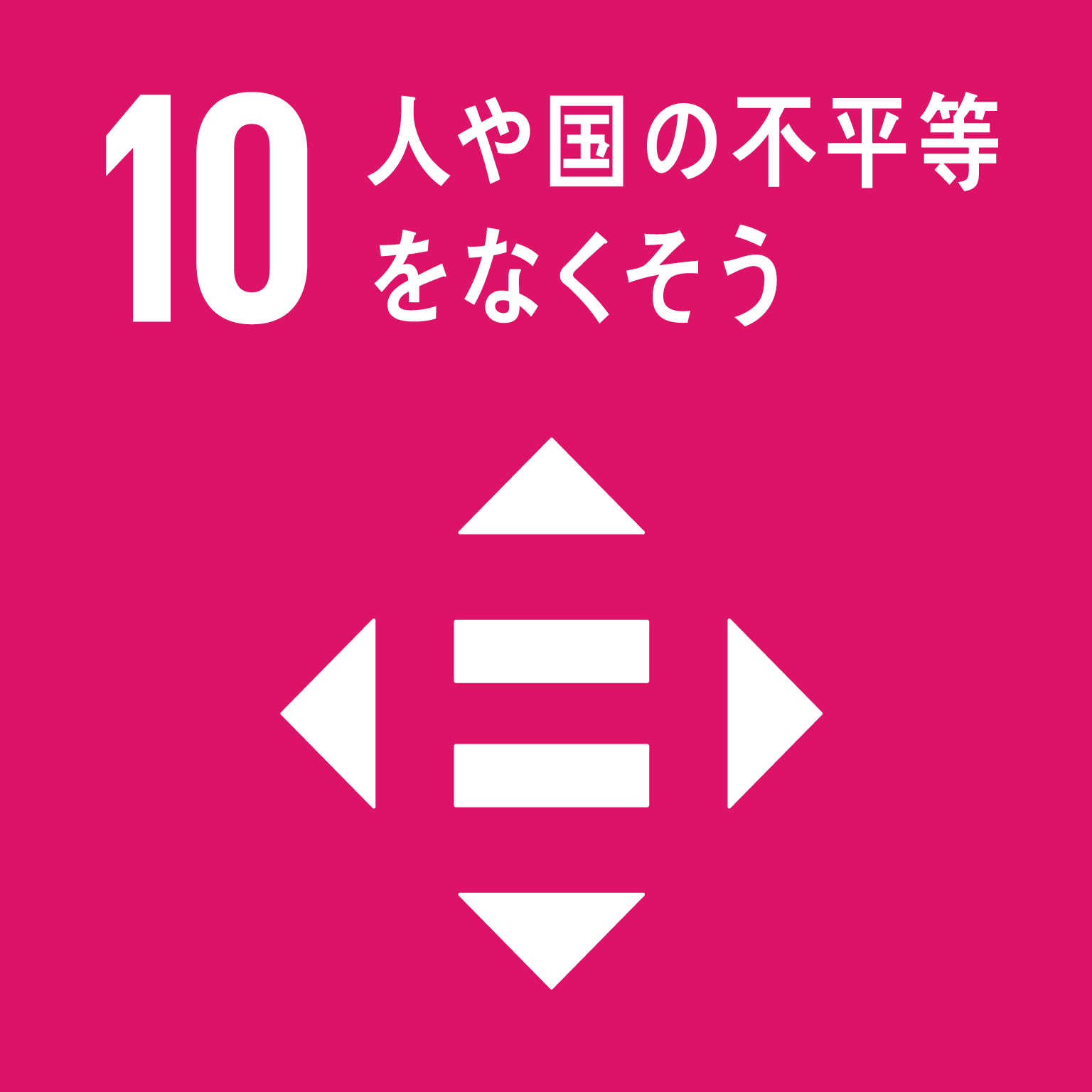 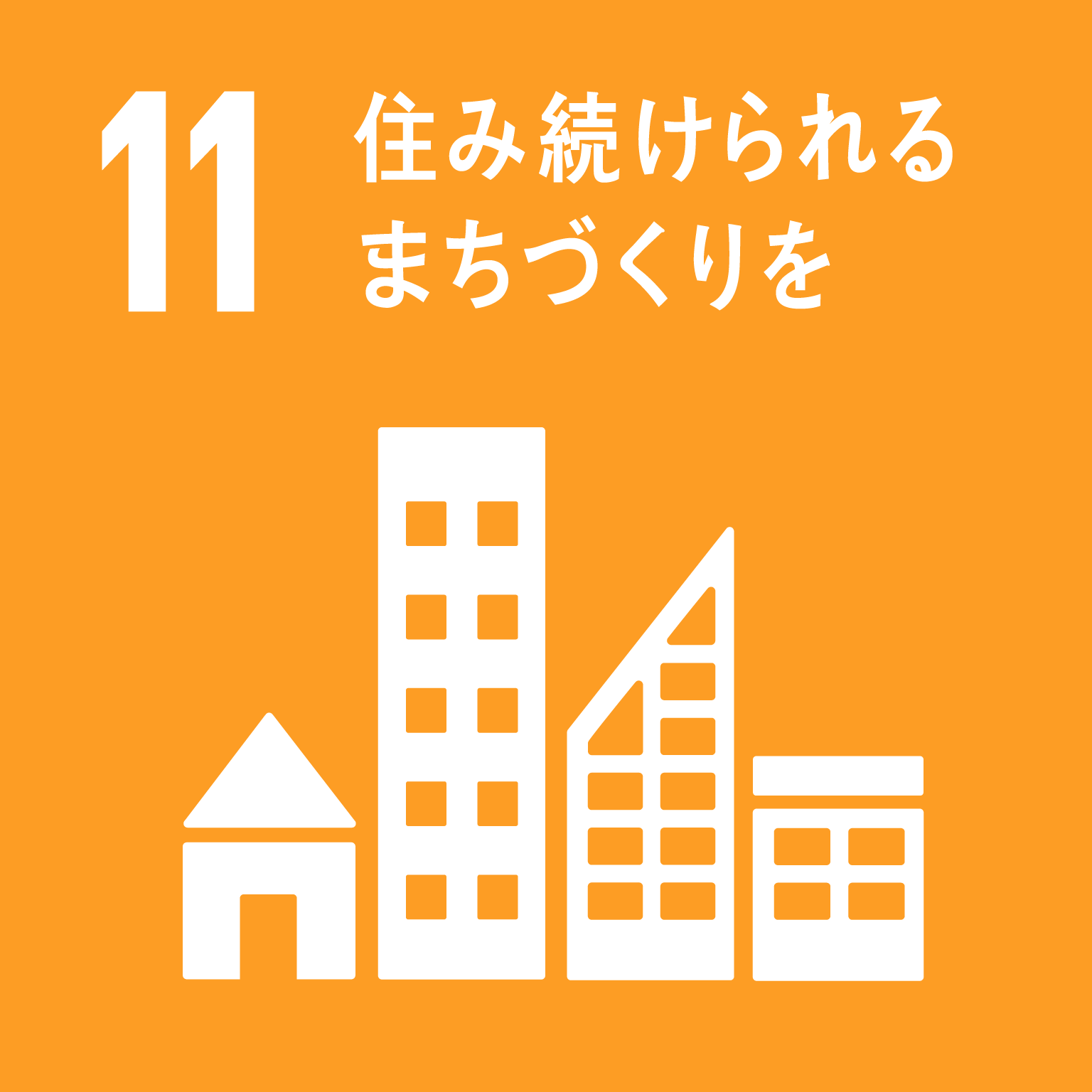 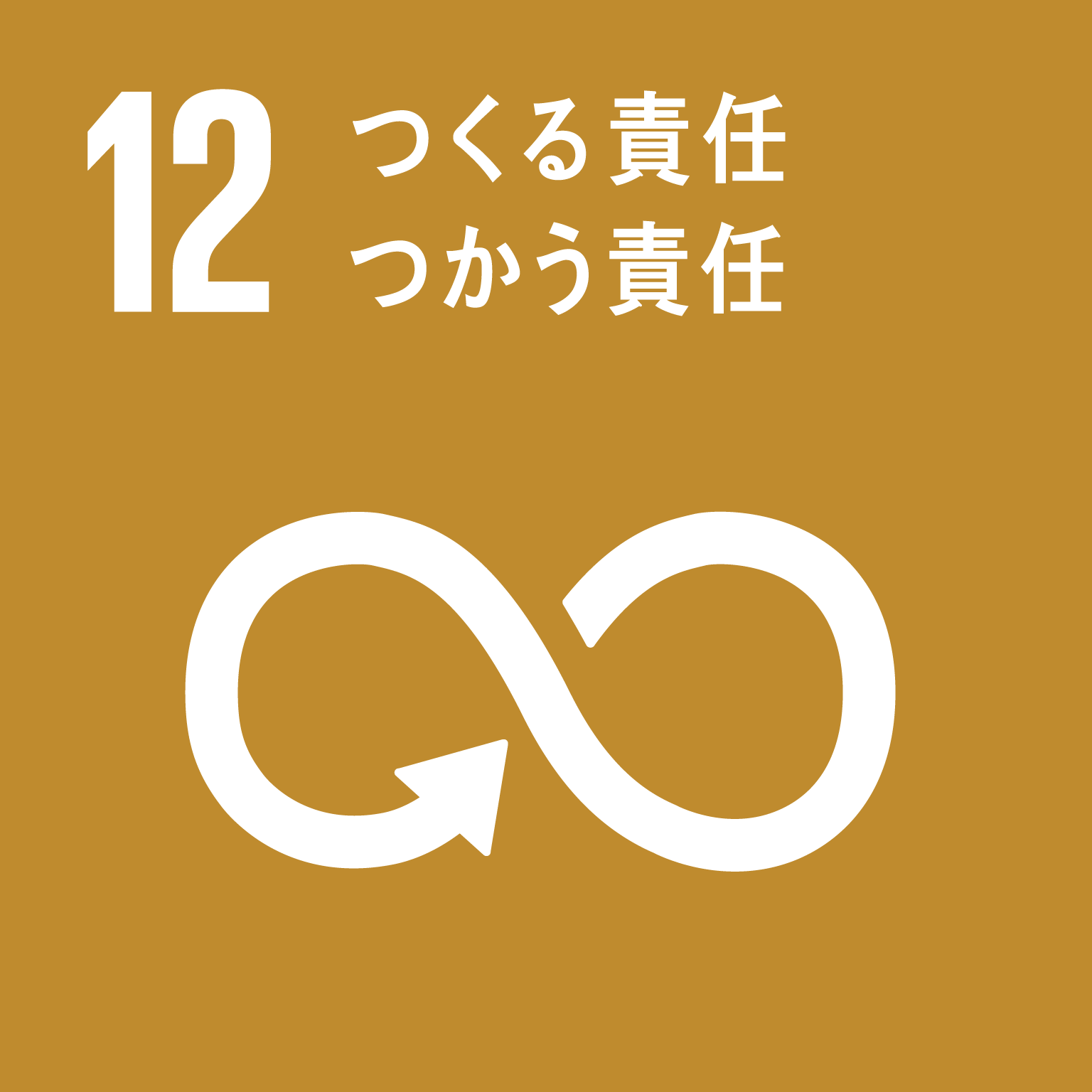 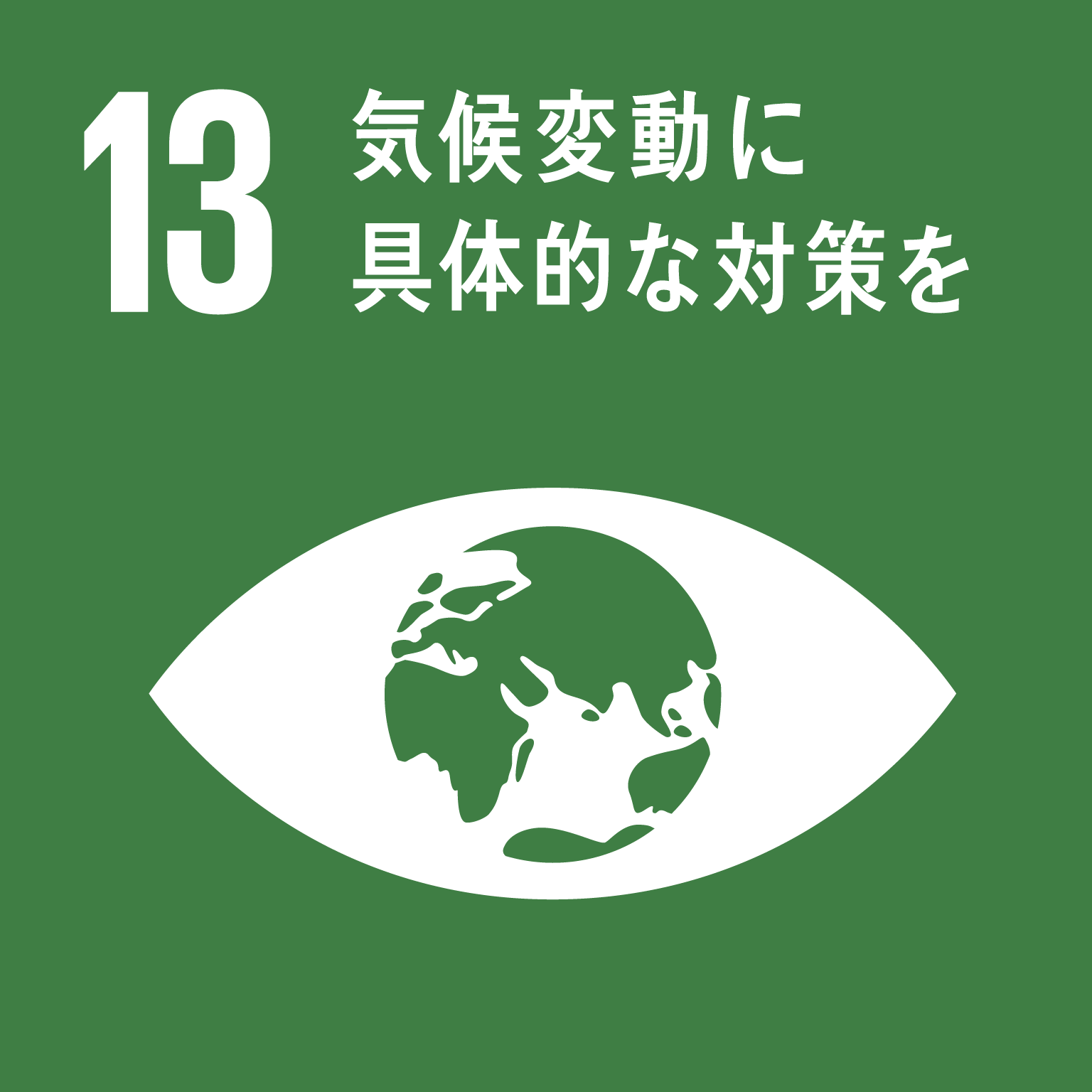 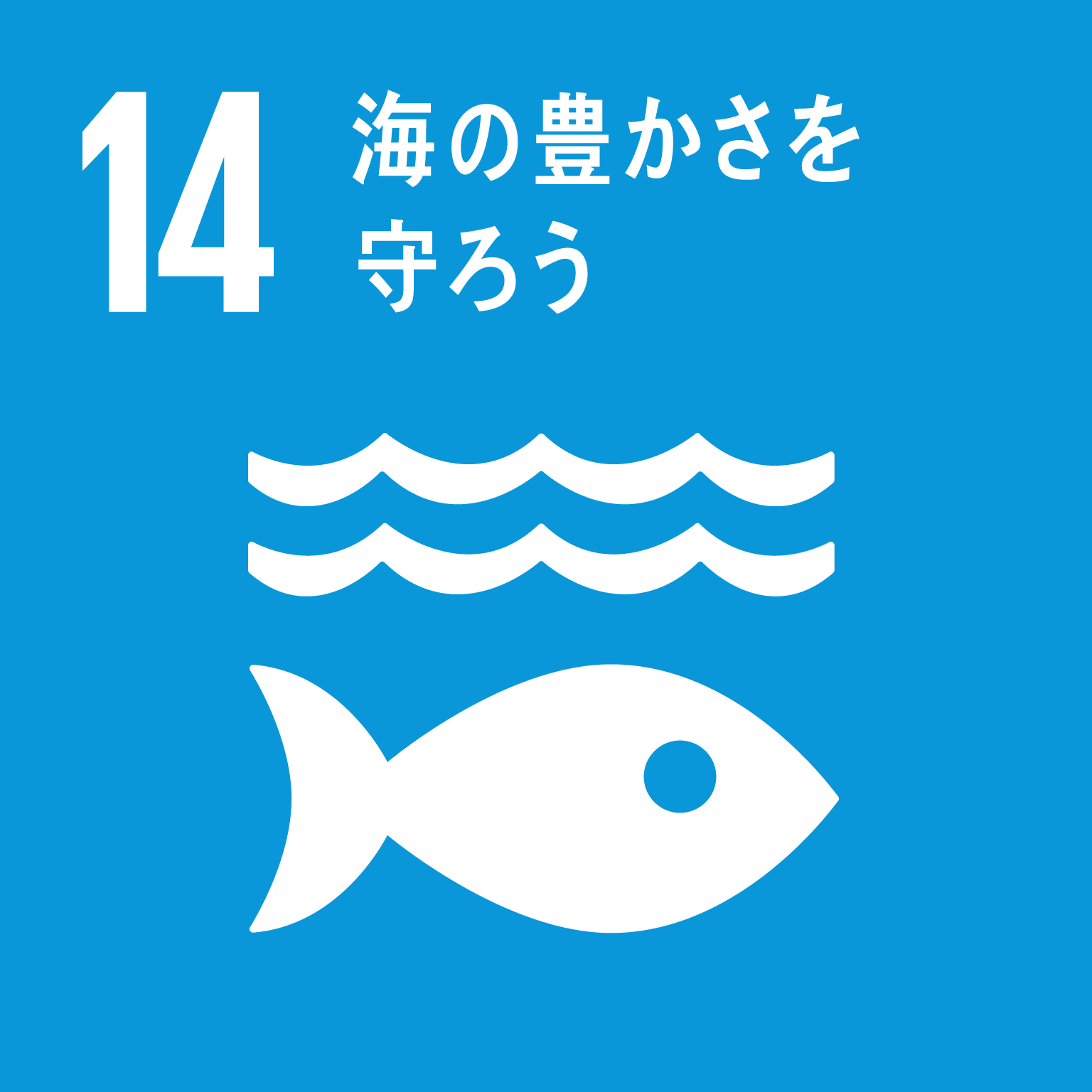 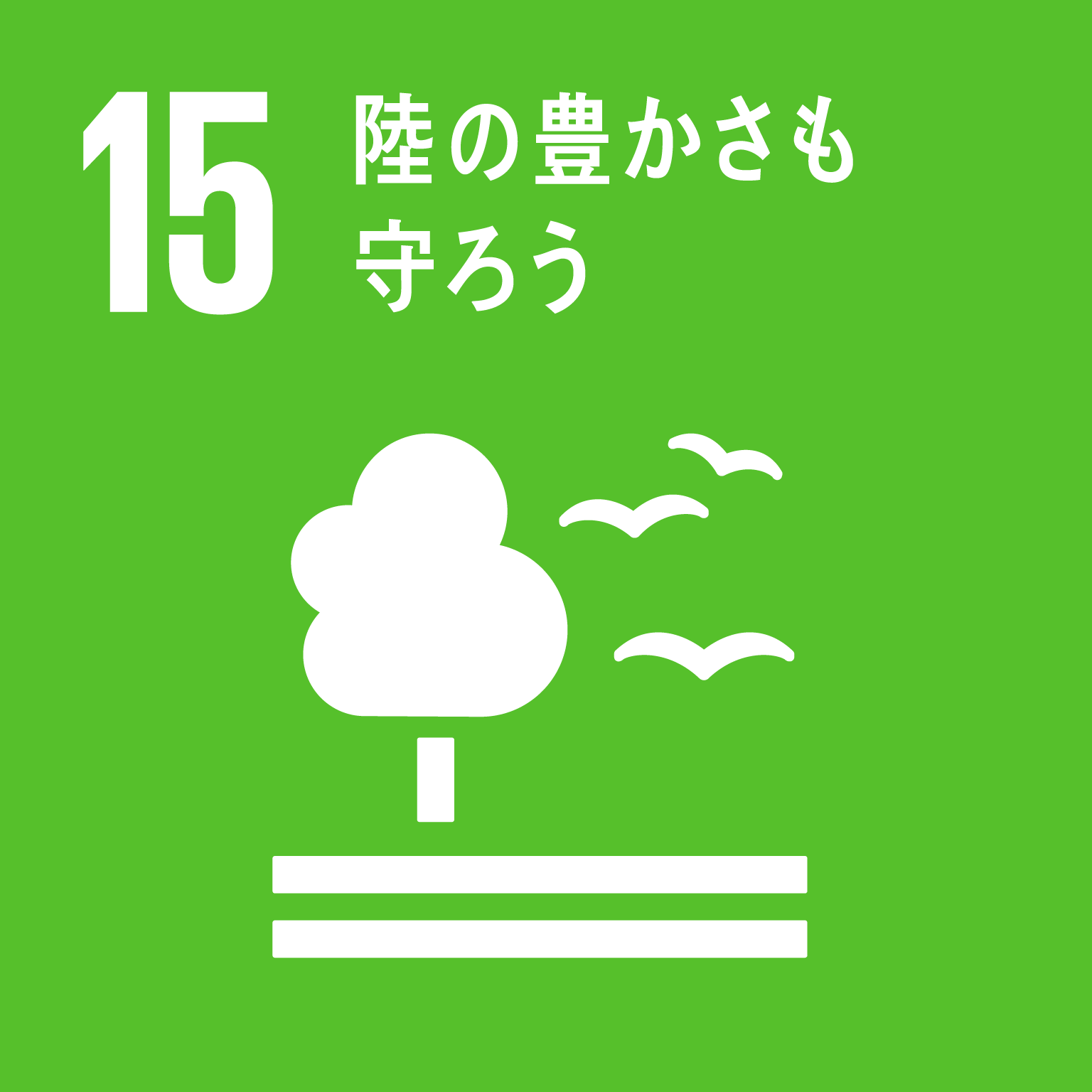 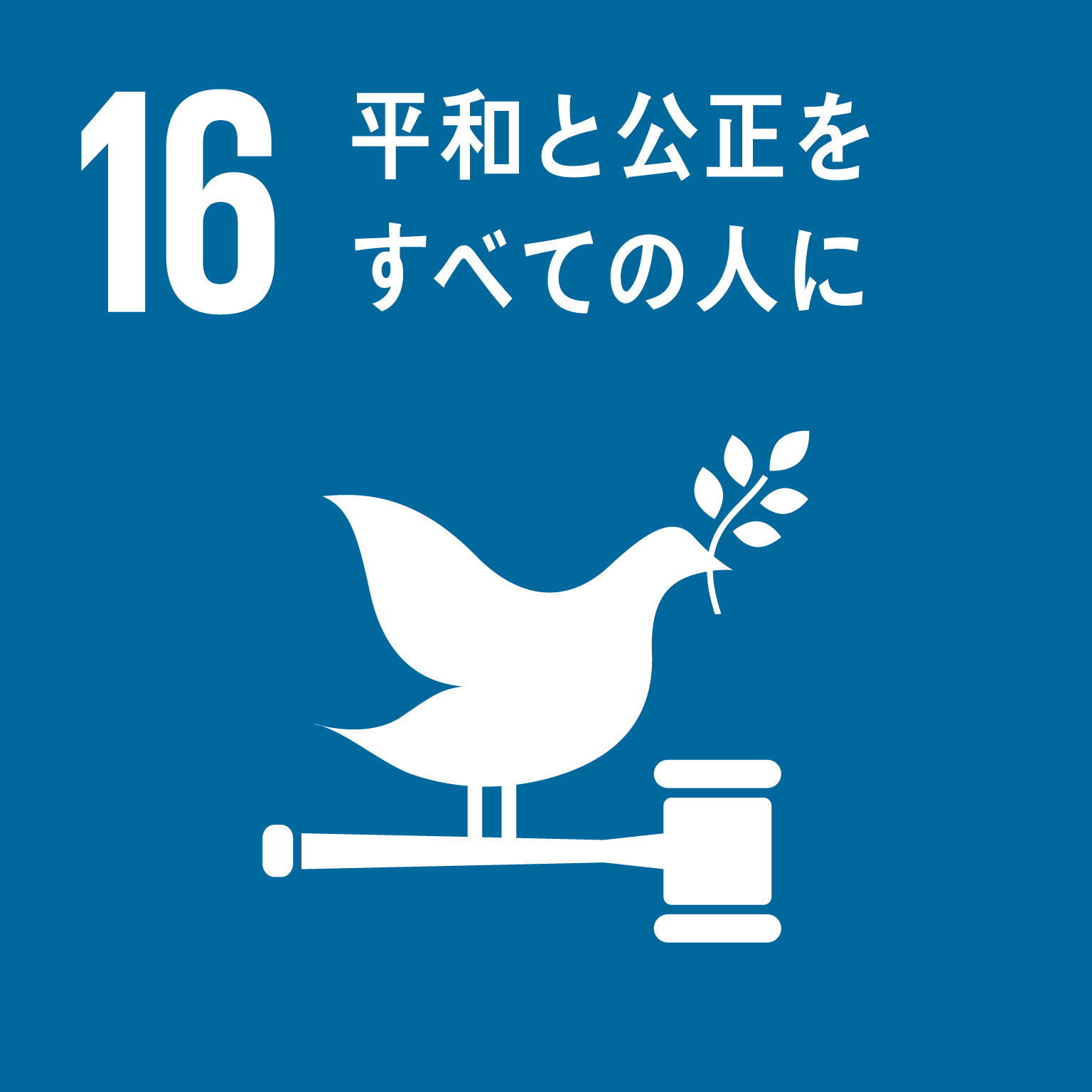 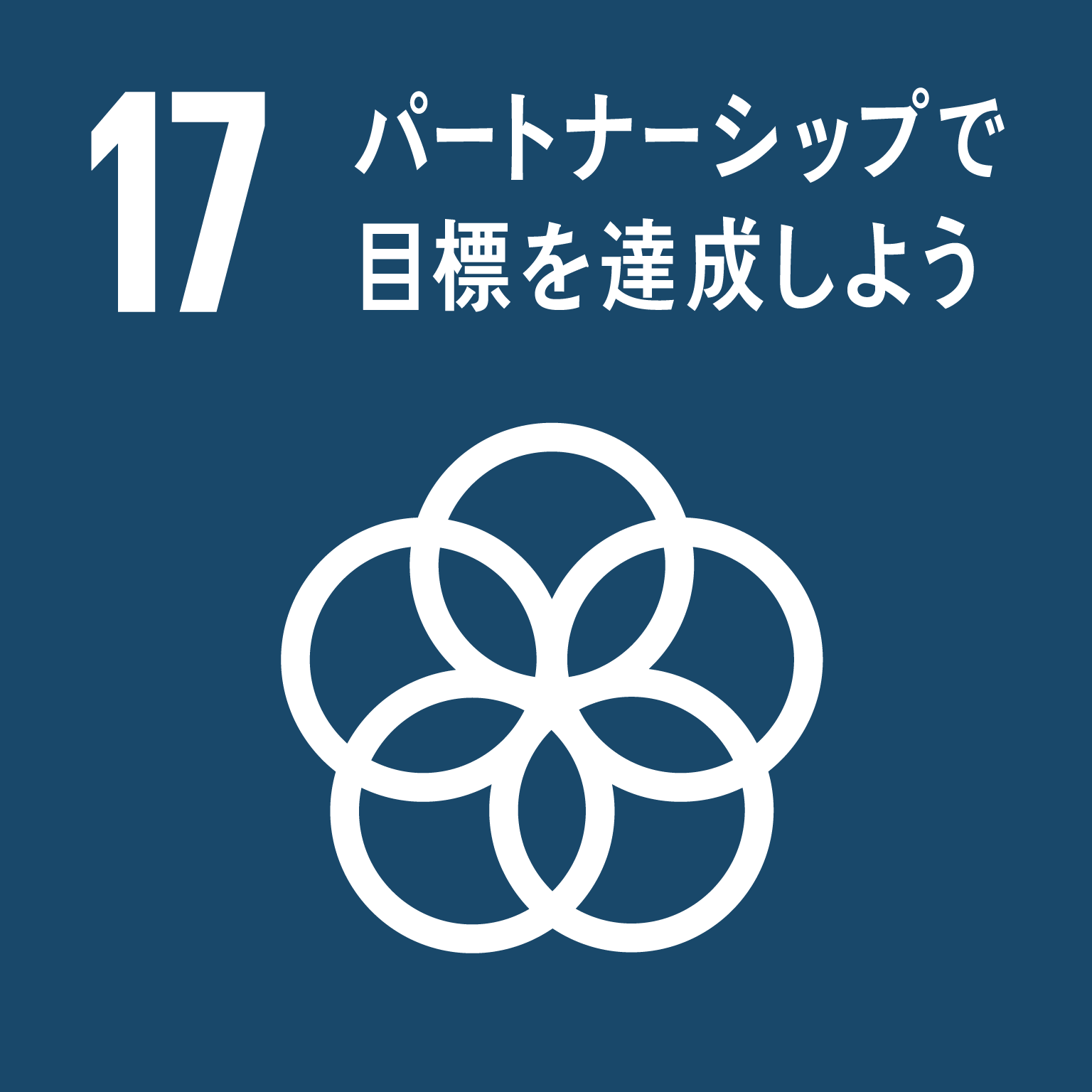 6
私のSDGs宣言プロジェクト
〇私のSDGs宣言プロジェクト
府⺠や府内企業・団体などあらゆるステークホルダーに SDGs を知ってもらい、具体的な⾏動につなげるために策定した「大阪 SDGs ⾏動憲章」の趣旨に沿って、自らが⾏う SDGs の達成に向けた⾏動を宣言するプロジェクトです。
SDGsの達成に向けた取組み
関連するゴール
府民、府内の企業・団体など
対　象
宣言内容
大阪府ホームページ
大阪府SDGs【公式】Twitter
参加方法
取り組み宣言の例
エコバッグやマイボトル、
マイ容器を使う
冷蔵庫の中を把握して、
必要な分だけ買い足す
誰もが働きやすい
職場環境を作る
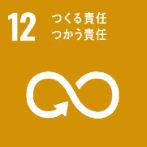 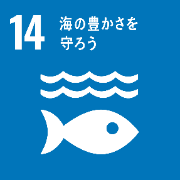 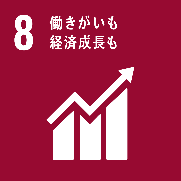 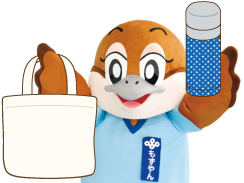 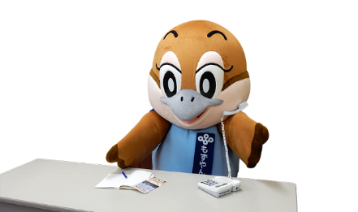 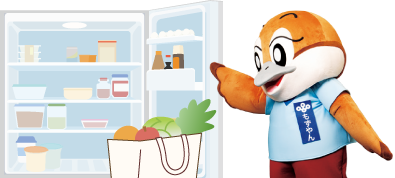 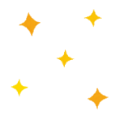 詳しくは、府HPをご覧ください
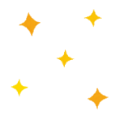 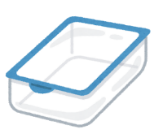 🔍
大阪府　SDGs
１．大阪府のSDGs推進の取組みについて⑥
皆さんから寄せられた“私のSDGs宣言”
避難場所の確認や非常食の準備をして、被害を最小限に抑える行動をします
食品ロスを減らすため冷蔵庫の中をチェックしてから買い物に行きます。
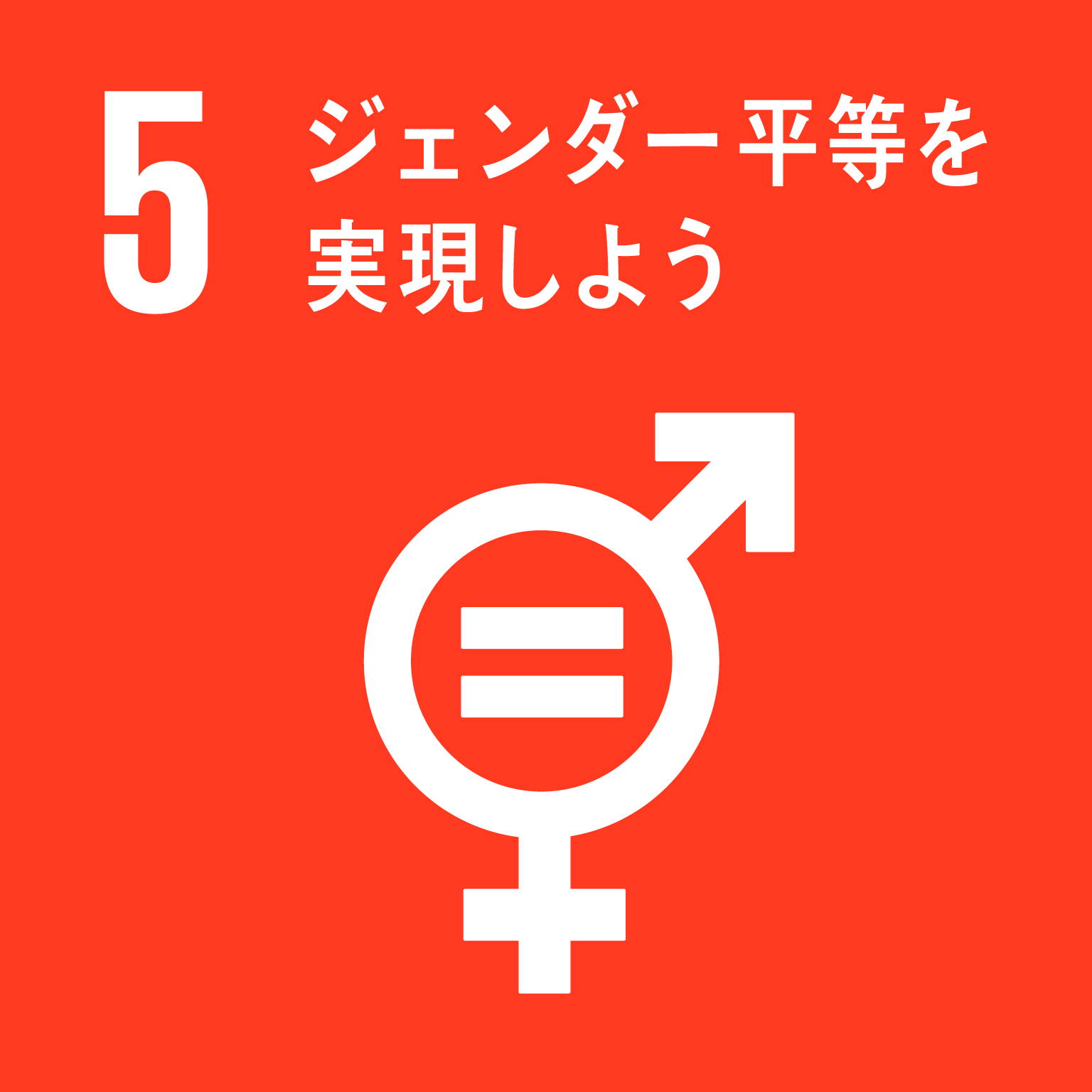 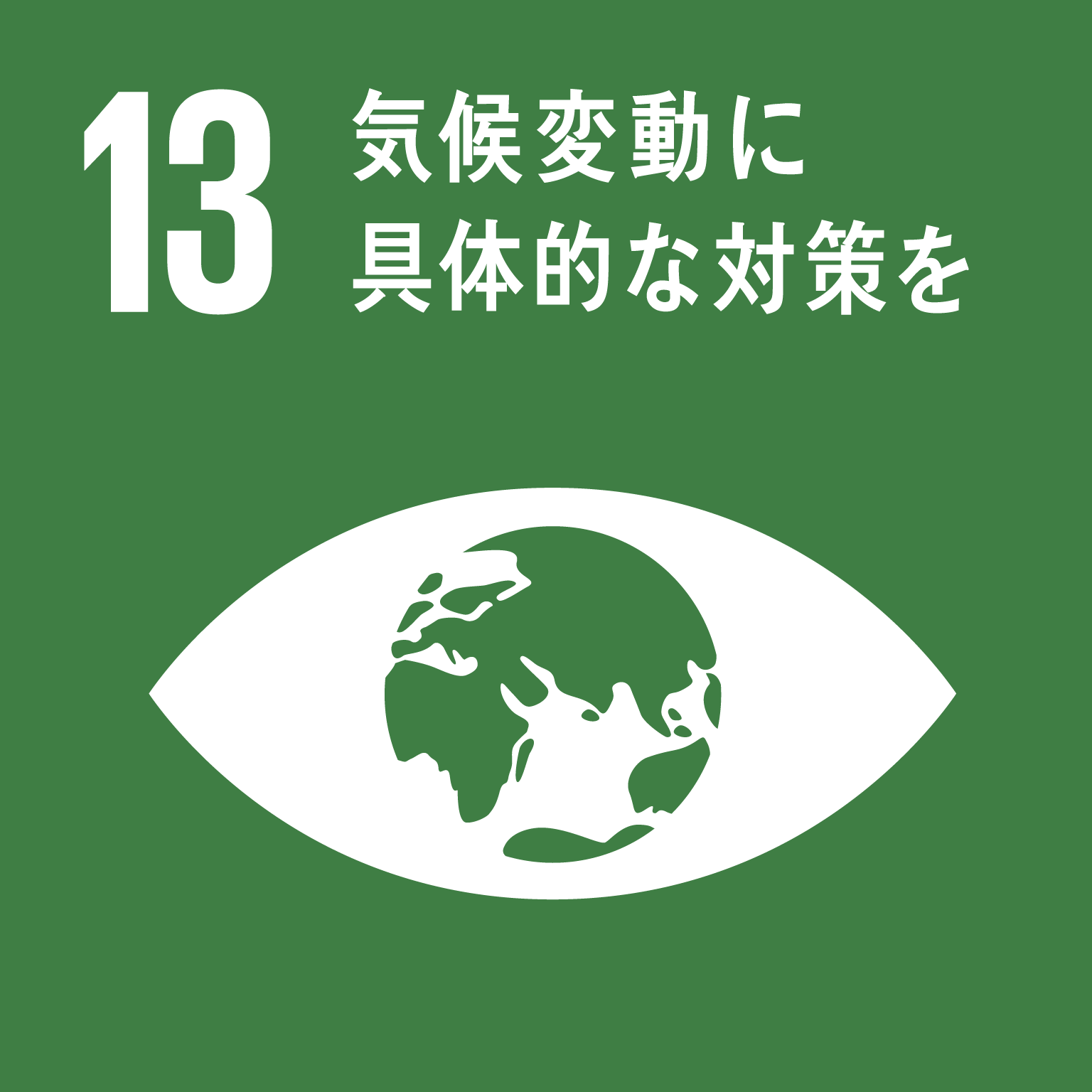 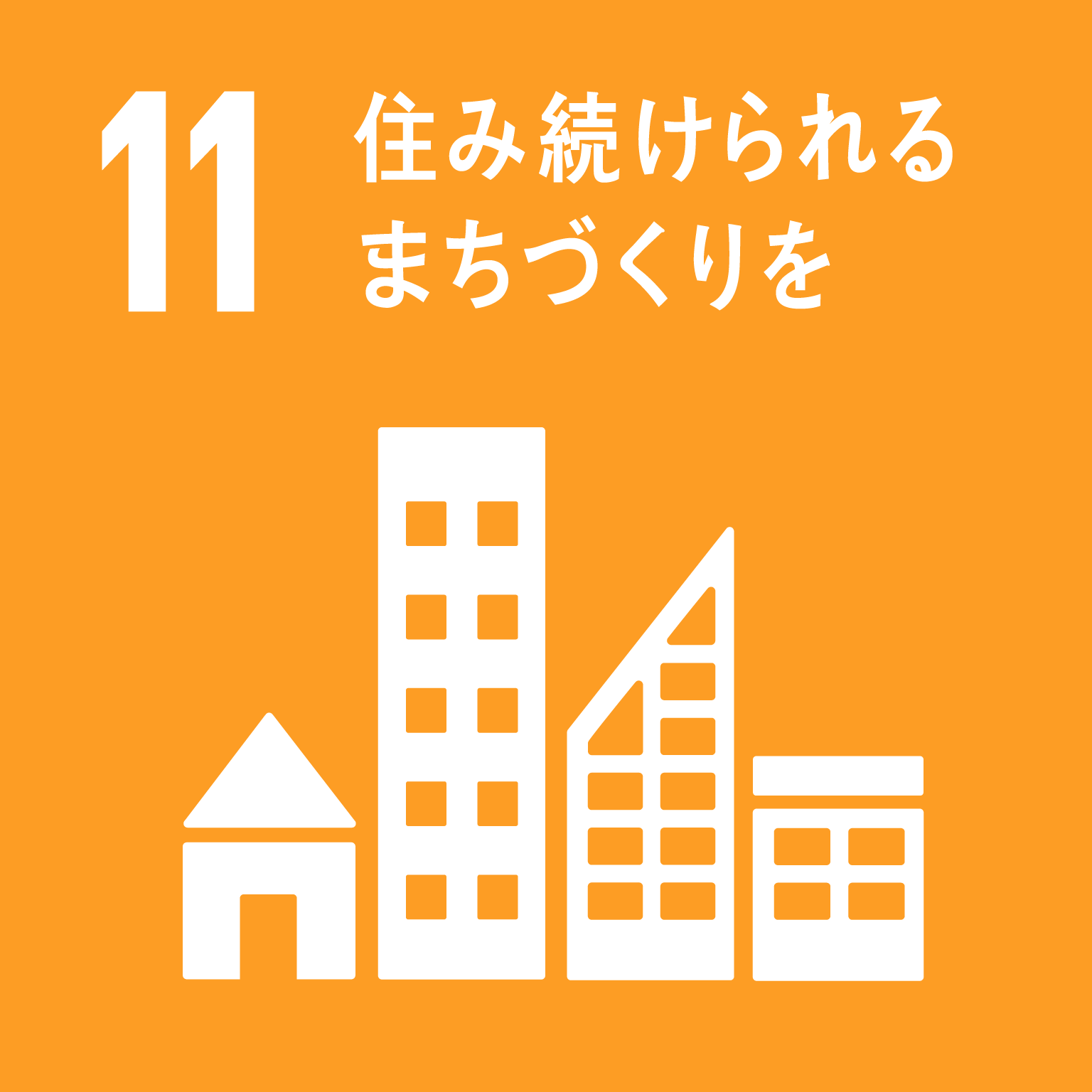 仕事でも家庭でも男女公平を心掛ける
毎日、健康のため運動します。
家族と一緒に地域の活動に参加し、地元をみんなで盛り上げる。
多様性を受け入れ、いつでも誰とでも、最高の職場環境を創る。
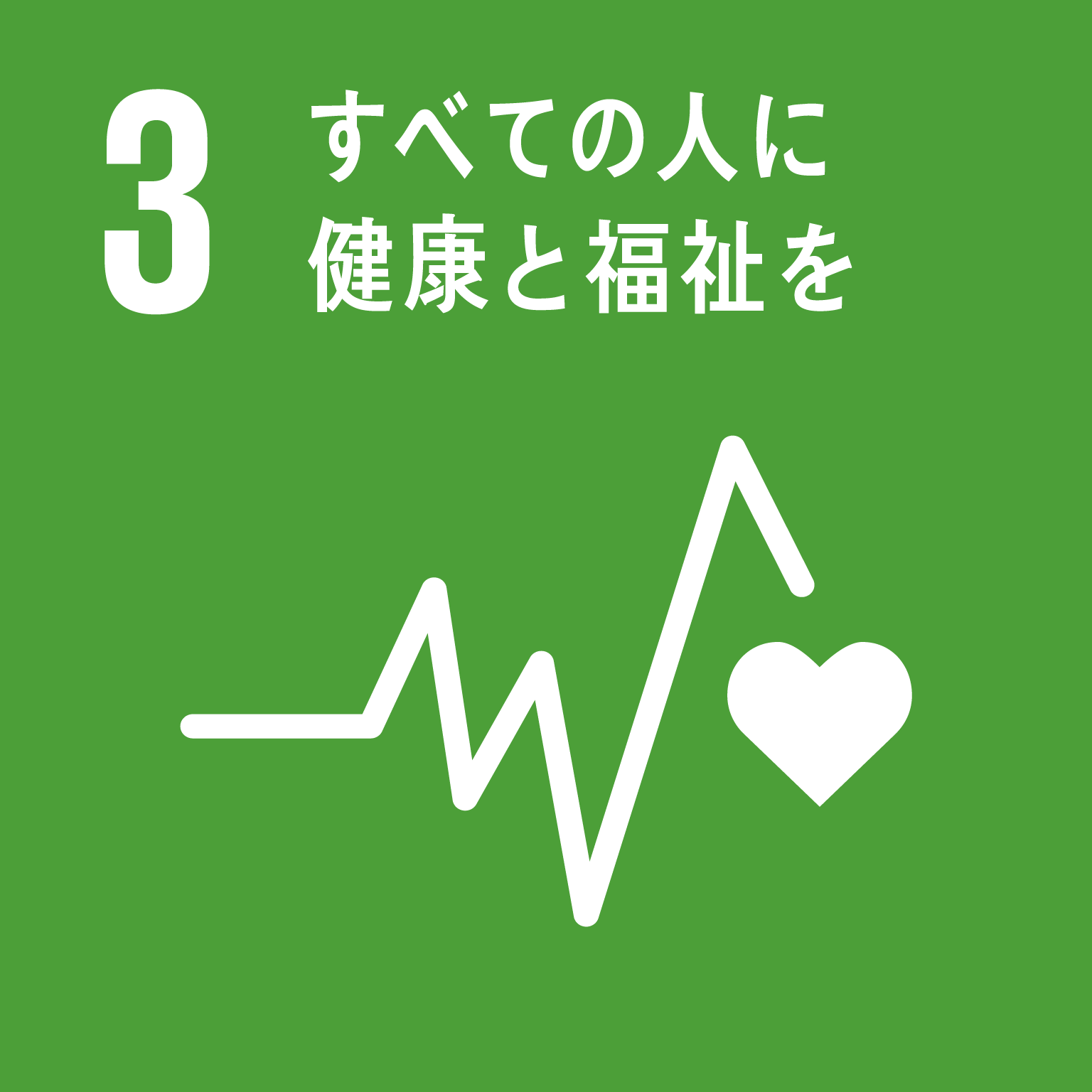 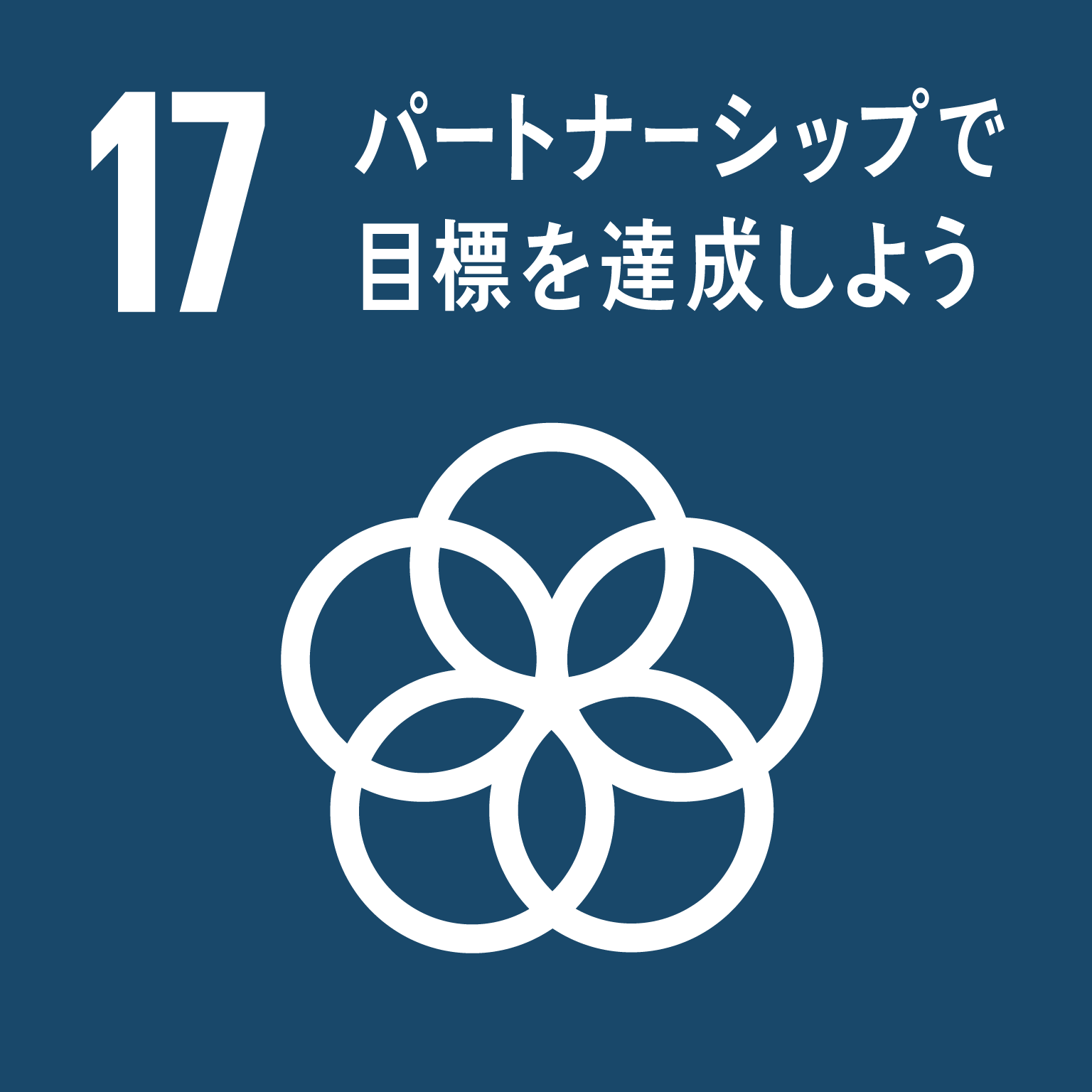 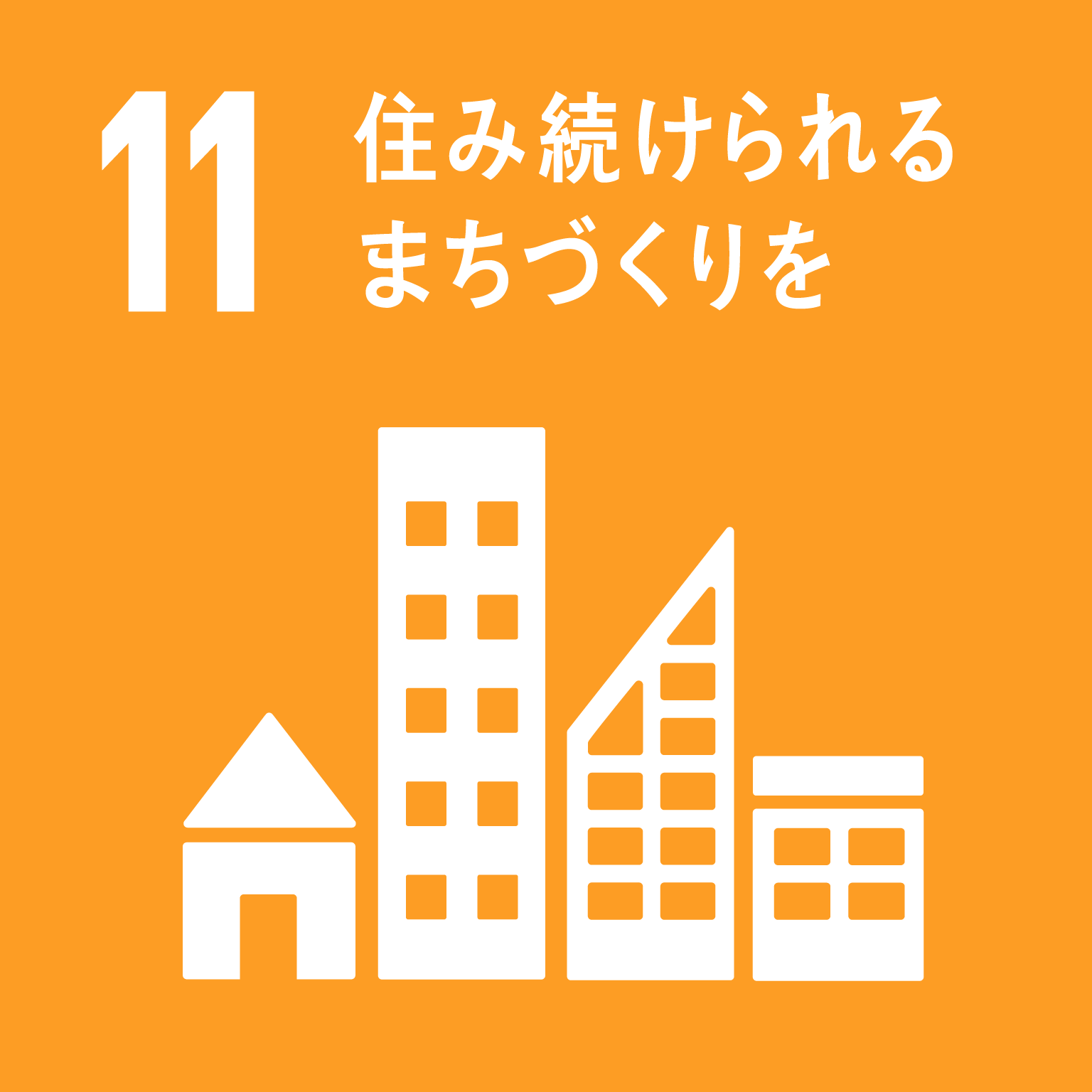 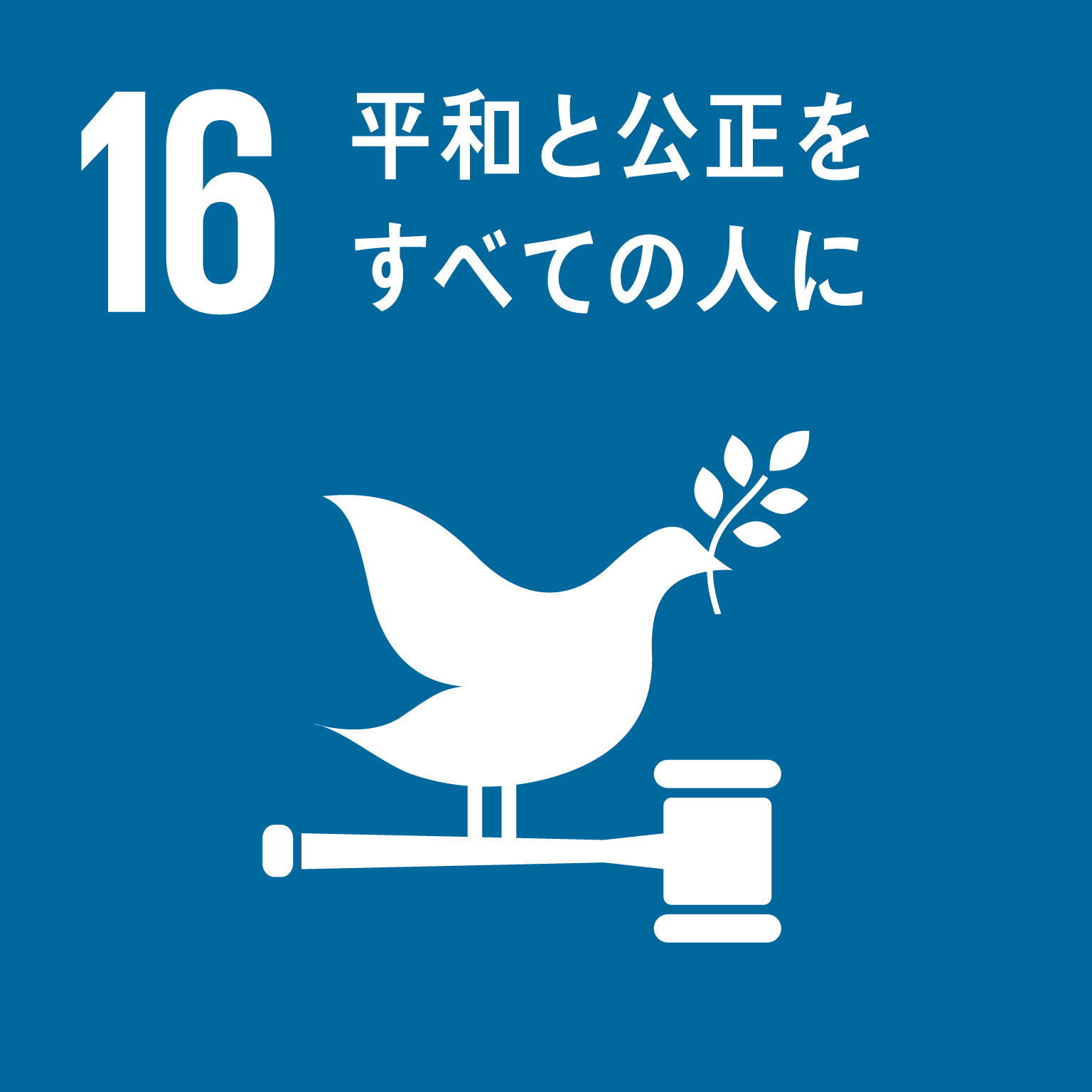 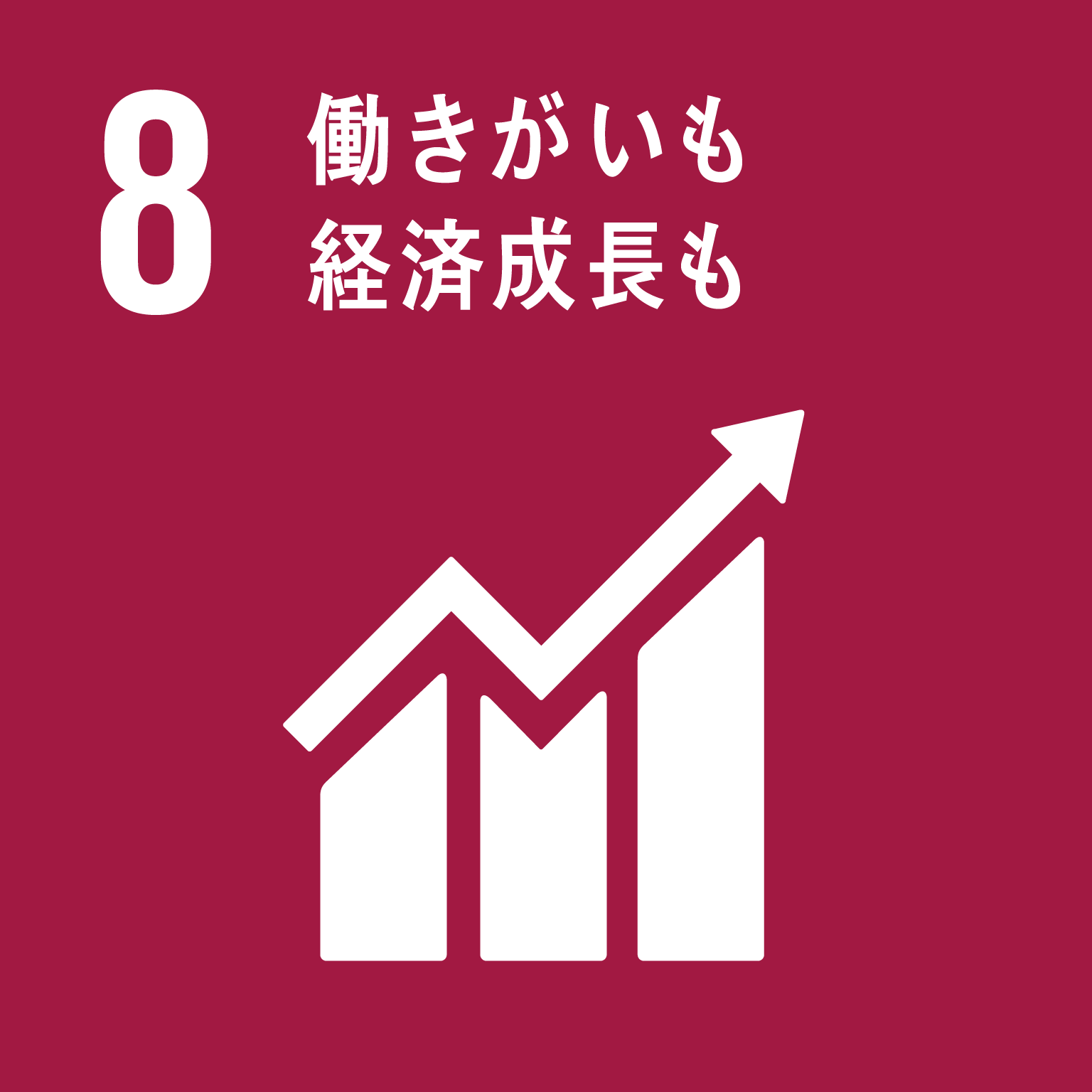 釣り糸をひろう
フェアトレードの商品を買います
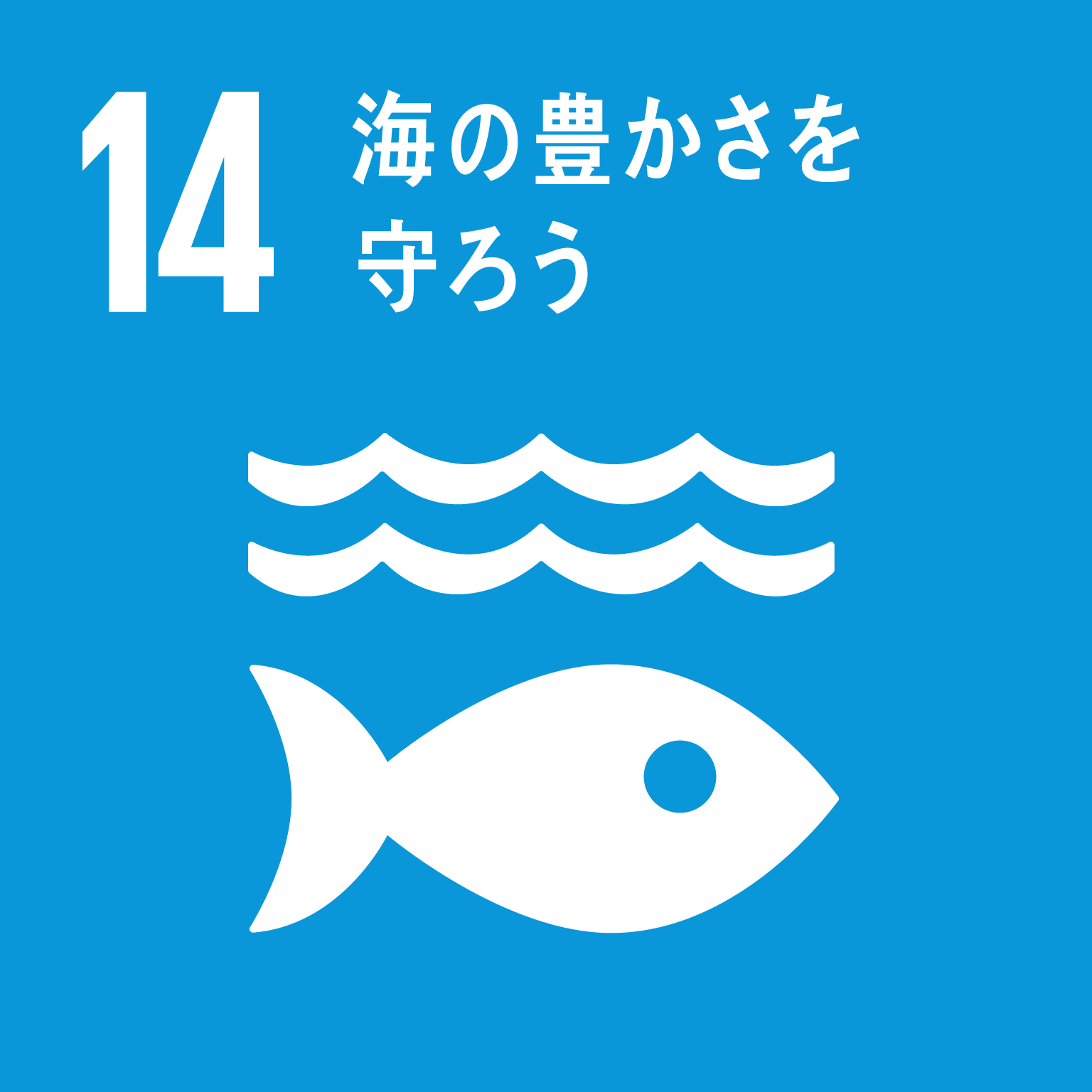 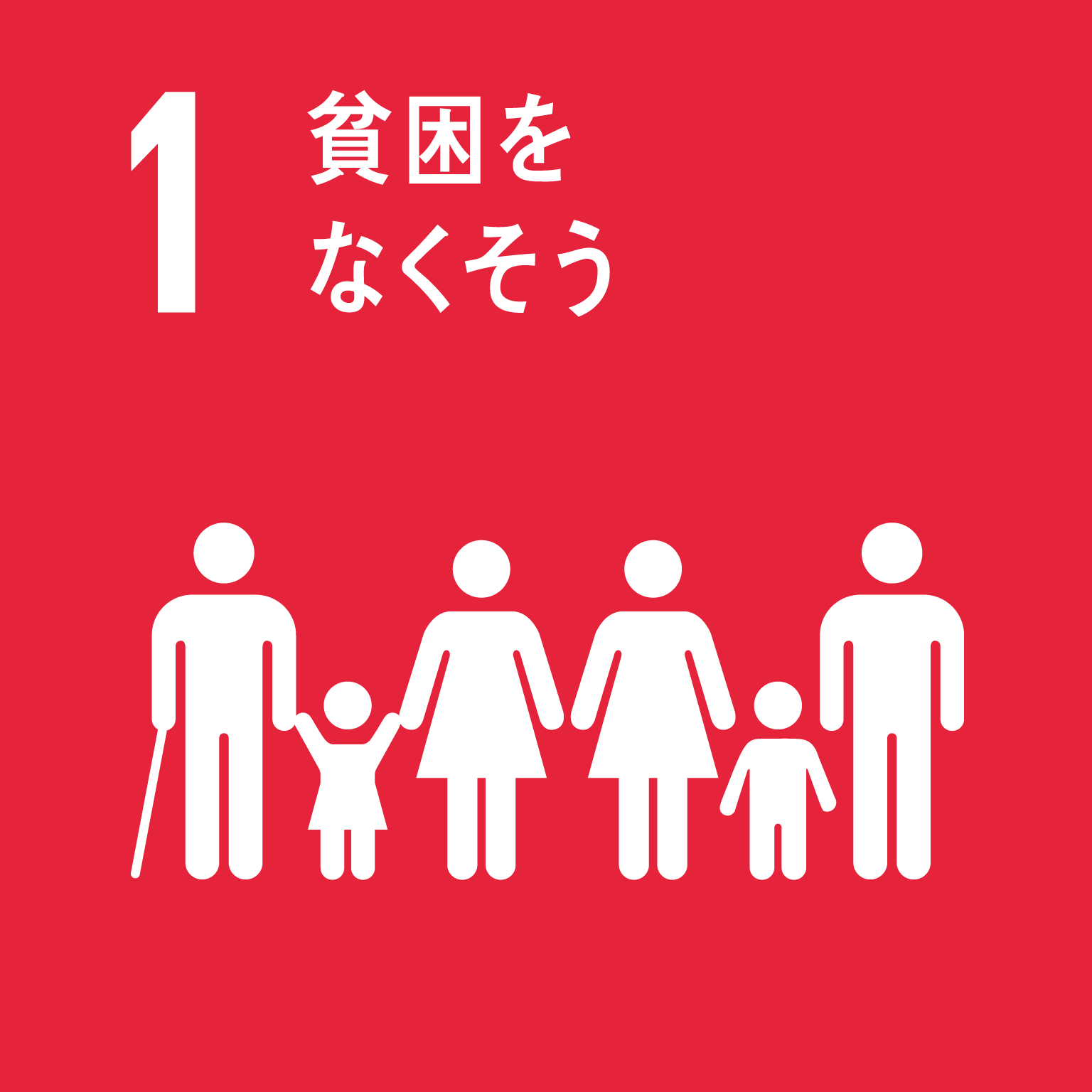 各ゴールは“私のSDGs宣言”にあわせ、めざすゴールとして記載されたものを掲載しています。
8
１．大阪府のSDGs推進の取組みについて⑦
企業や団体から寄せられた“私のSDGs宣言”
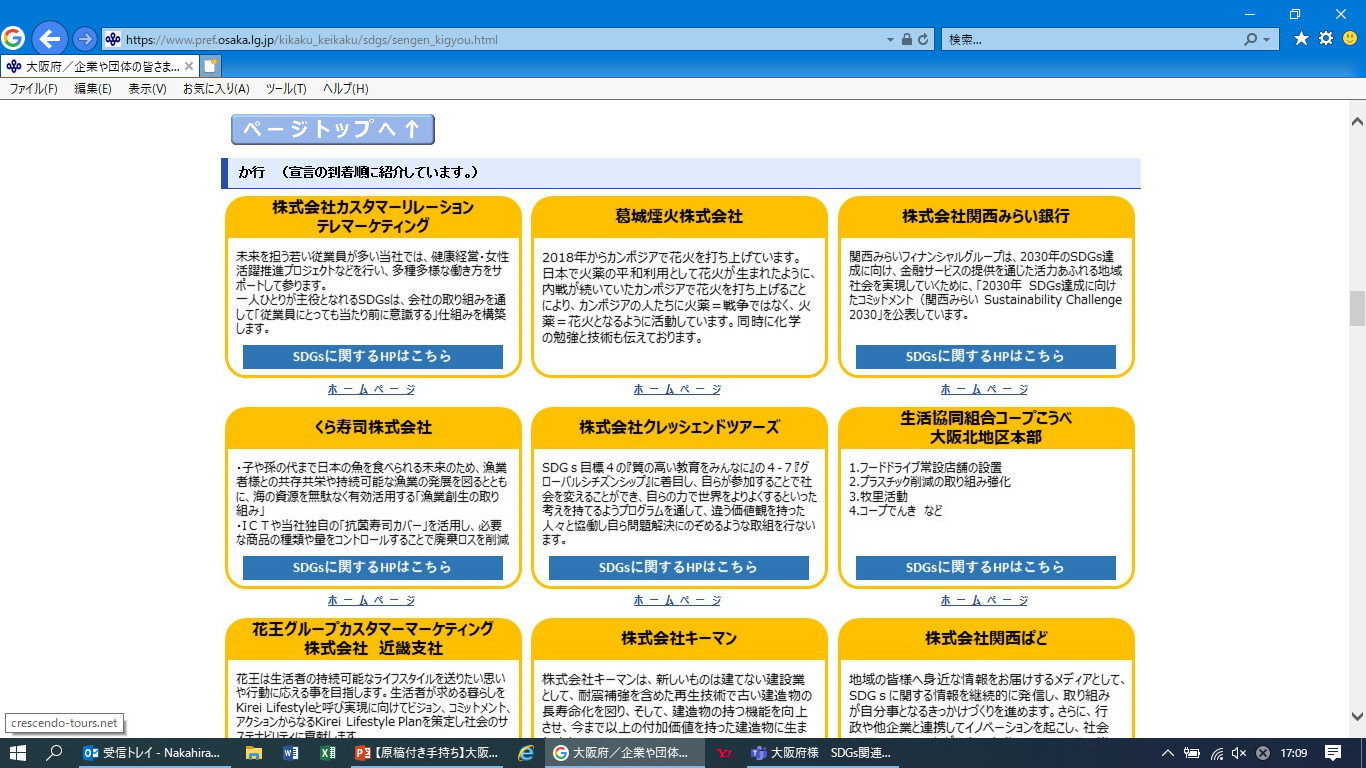 9
１．大阪府のSDGs推進の取組みについて⑧
私のSDGs宣言プロジェクトへの参加方法
下記QRコードから参加ページにアクセスください。
Twitterからもご参加いただけます。
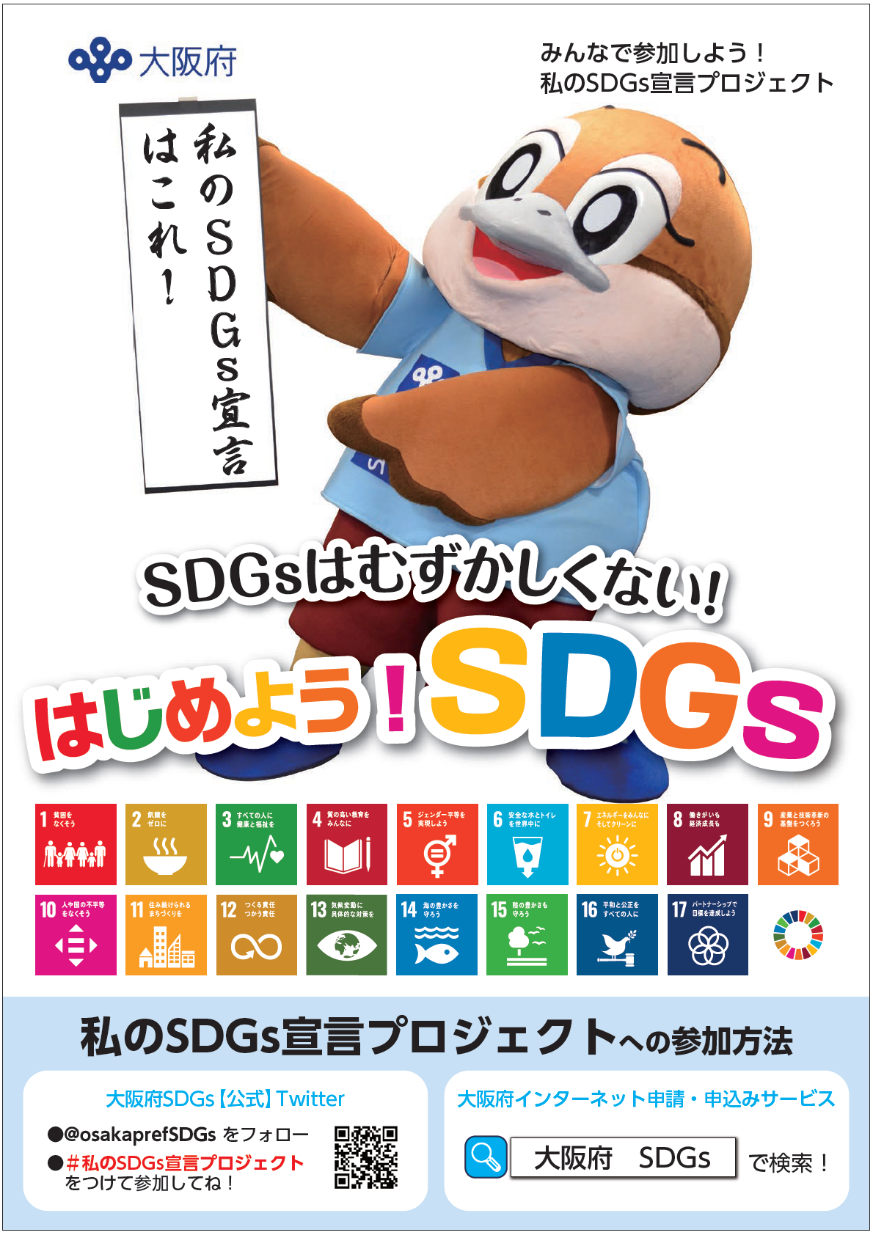 大阪府ホームページ
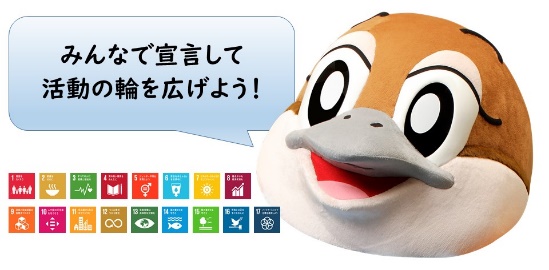 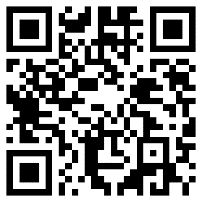 ※「私のSDGs宣言プロジェクト」ページから
　　参加フォームへアクセスいただけます。
大阪府SDGs【公式】Twitter
＠osakaprefSDGs
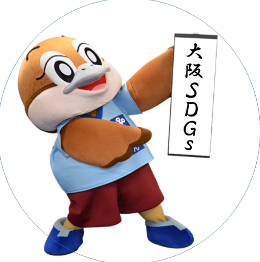 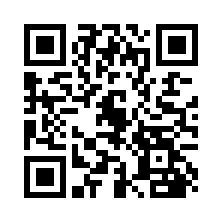 ＃私のSDGs宣言プロジェクト
このハッシュタグをつけて投稿してください。
10
２．府内企業のSDGs推進に
　　　寄与する事業等の一例紹介
11
２．府内企業のSDGs推進に寄与する事業等の一例紹介①
SDGsビジネス創出支援事業
大阪府では、2025年大阪・関西万博に向け、ＳＤＧｓ達成に貢献するビジネス、いわゆる「ＳＤＧｓビジネス」に挑戦する府内企業がビジネスチャンスを獲得できるよう本事業を展開しています。
「SDGsビジネス」に挑戦する府内企業と、それらの企業を支援し、協業をめざす「共創パートナー」の共創・協業のための接点となる機会を創出します。
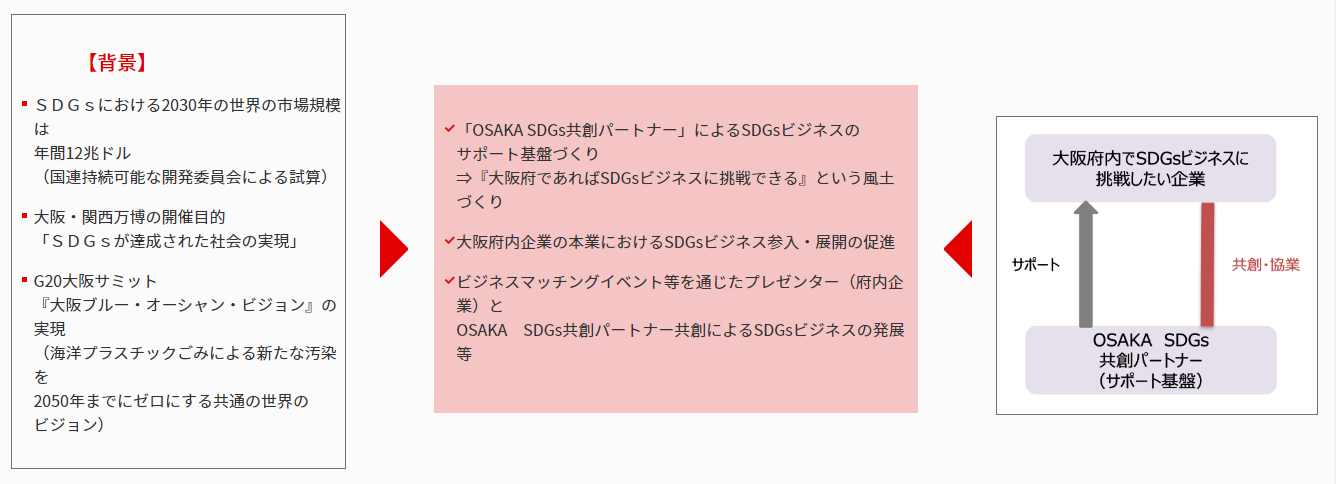 【本事業に関する問い合わせ先】
大阪府商工労働部　成長産業振興室　産業創造課
産業化戦略グループ　金澤・野口
TEL：06-6210-9483
URL： https://osaka-sdgs-biz-matching.com/
※OSAKA　SDGsビジネスマッチングDaysに関してもこちらをご覧ください。
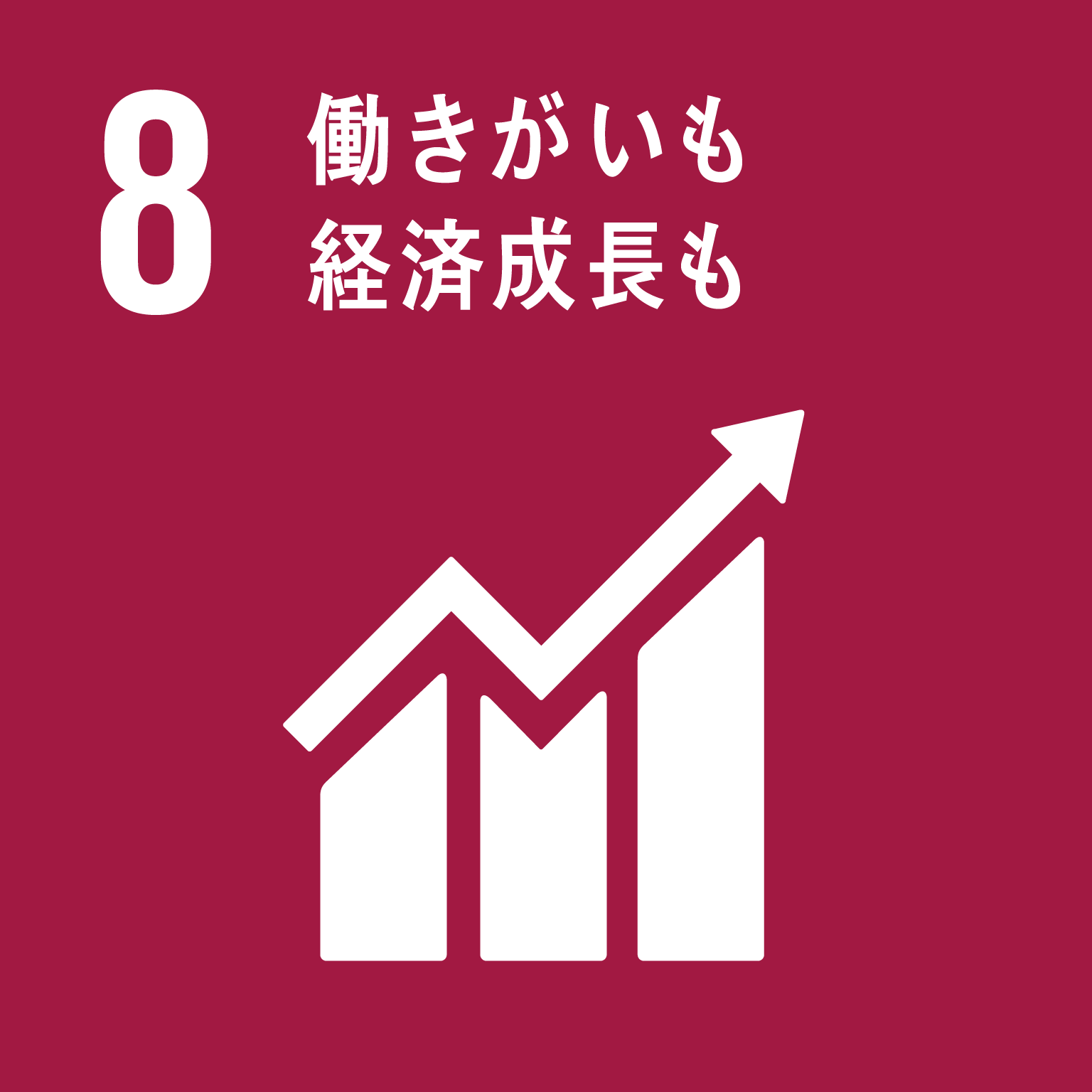 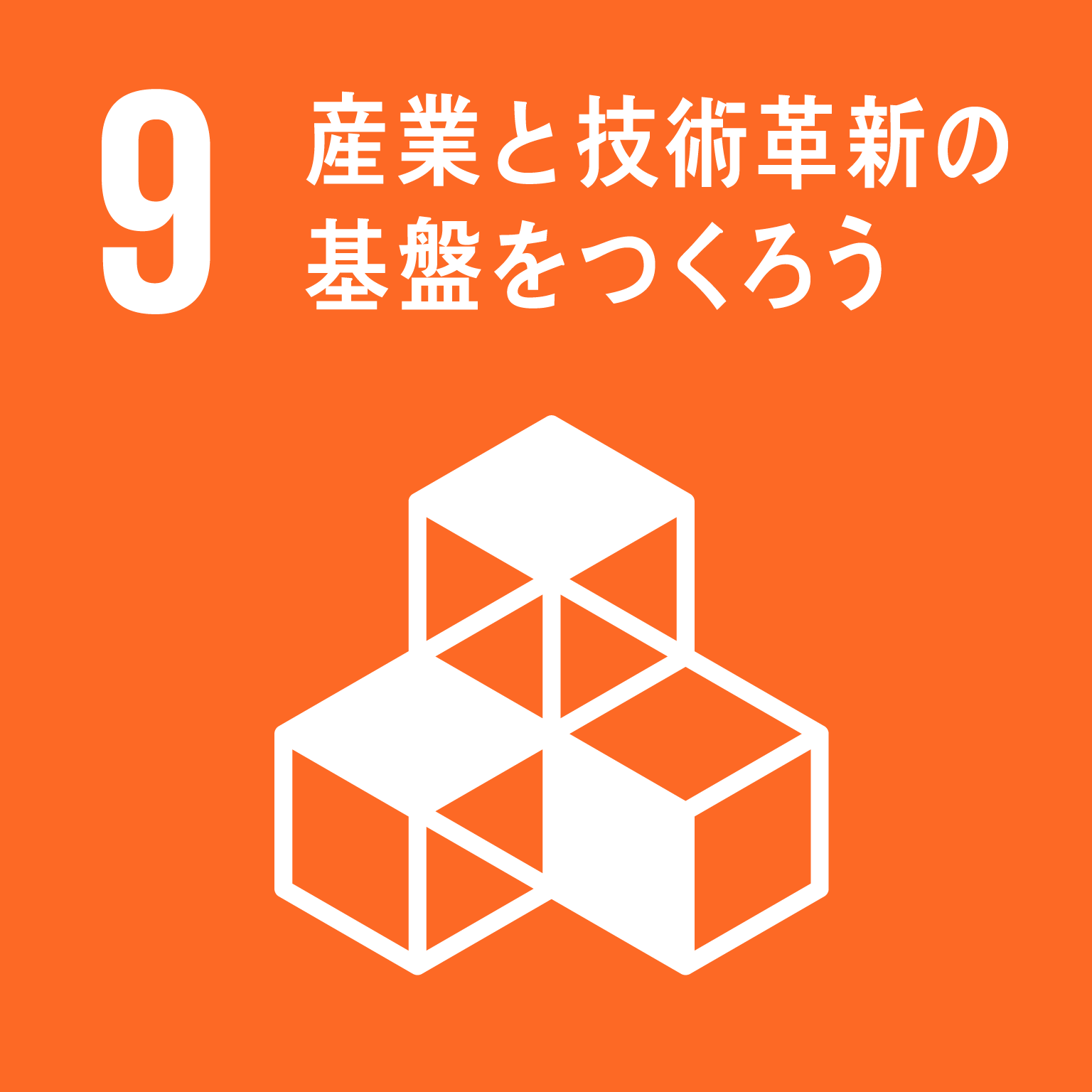 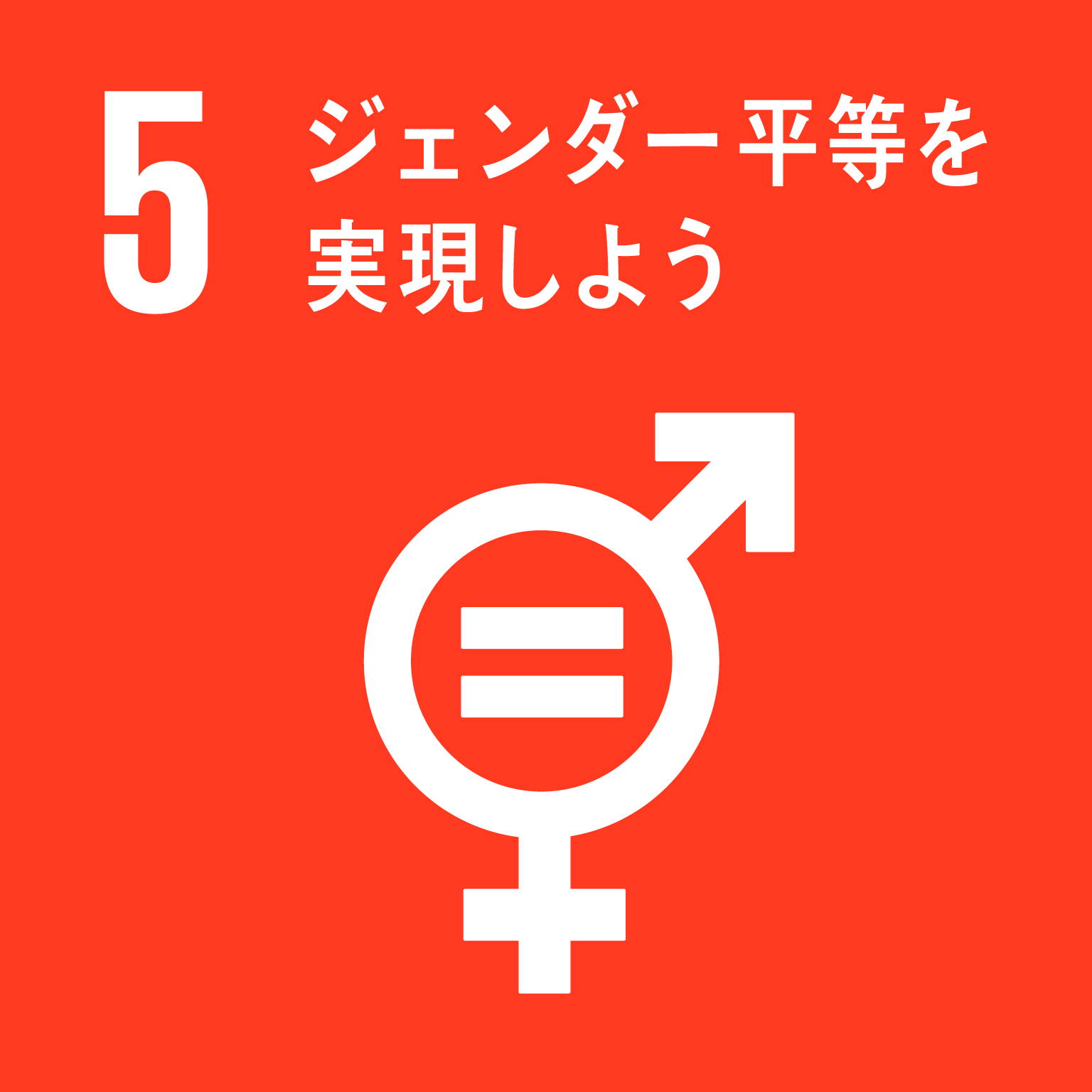 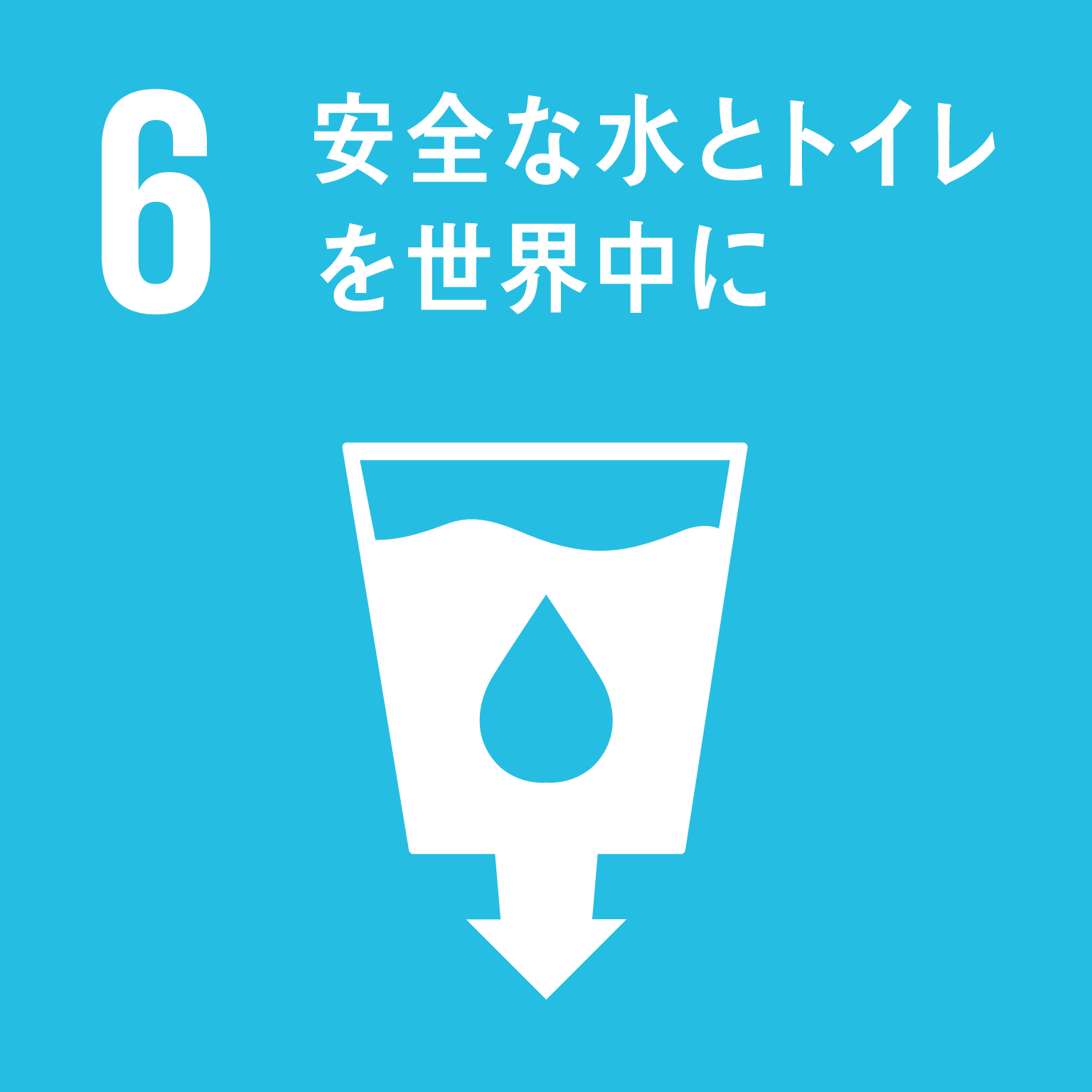 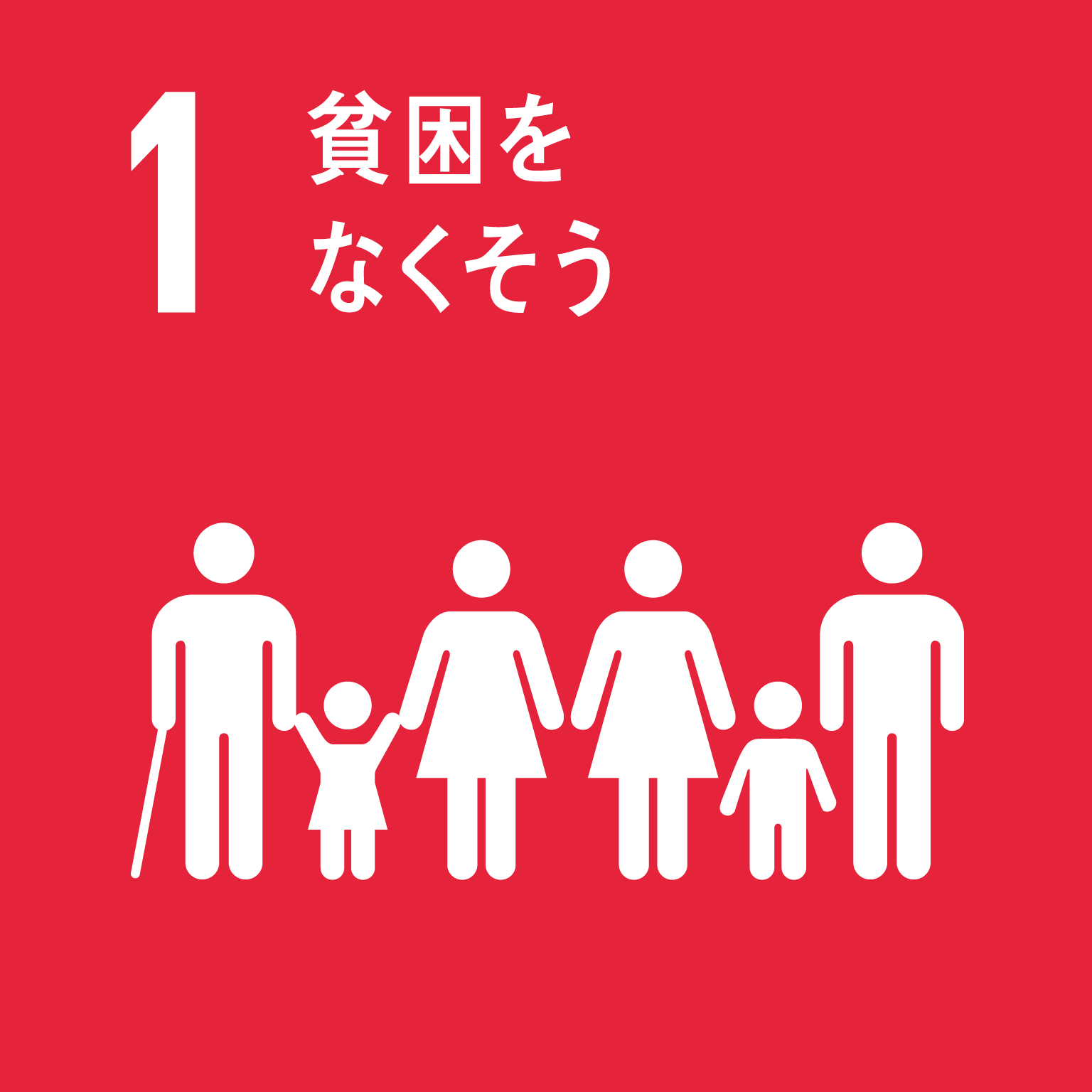 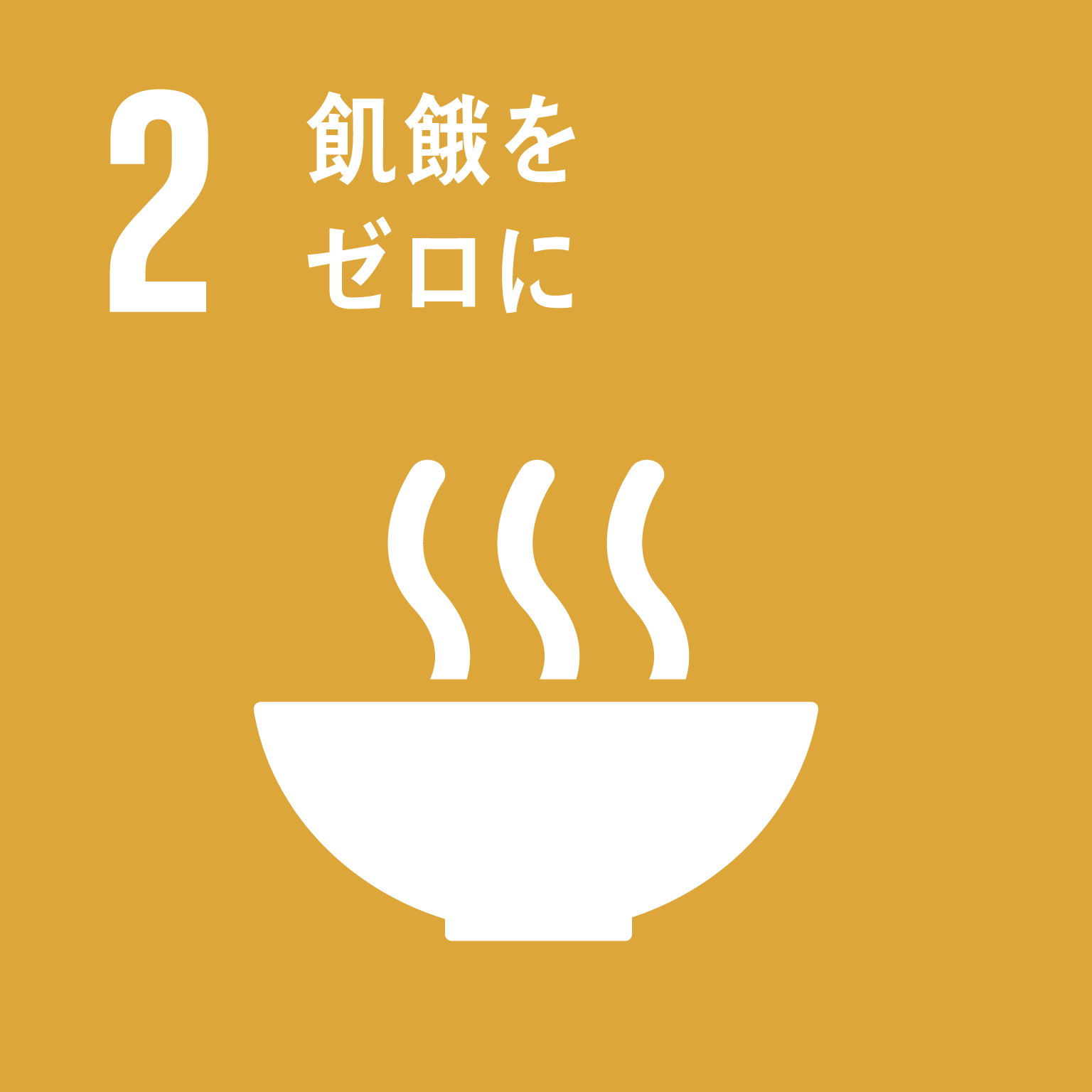 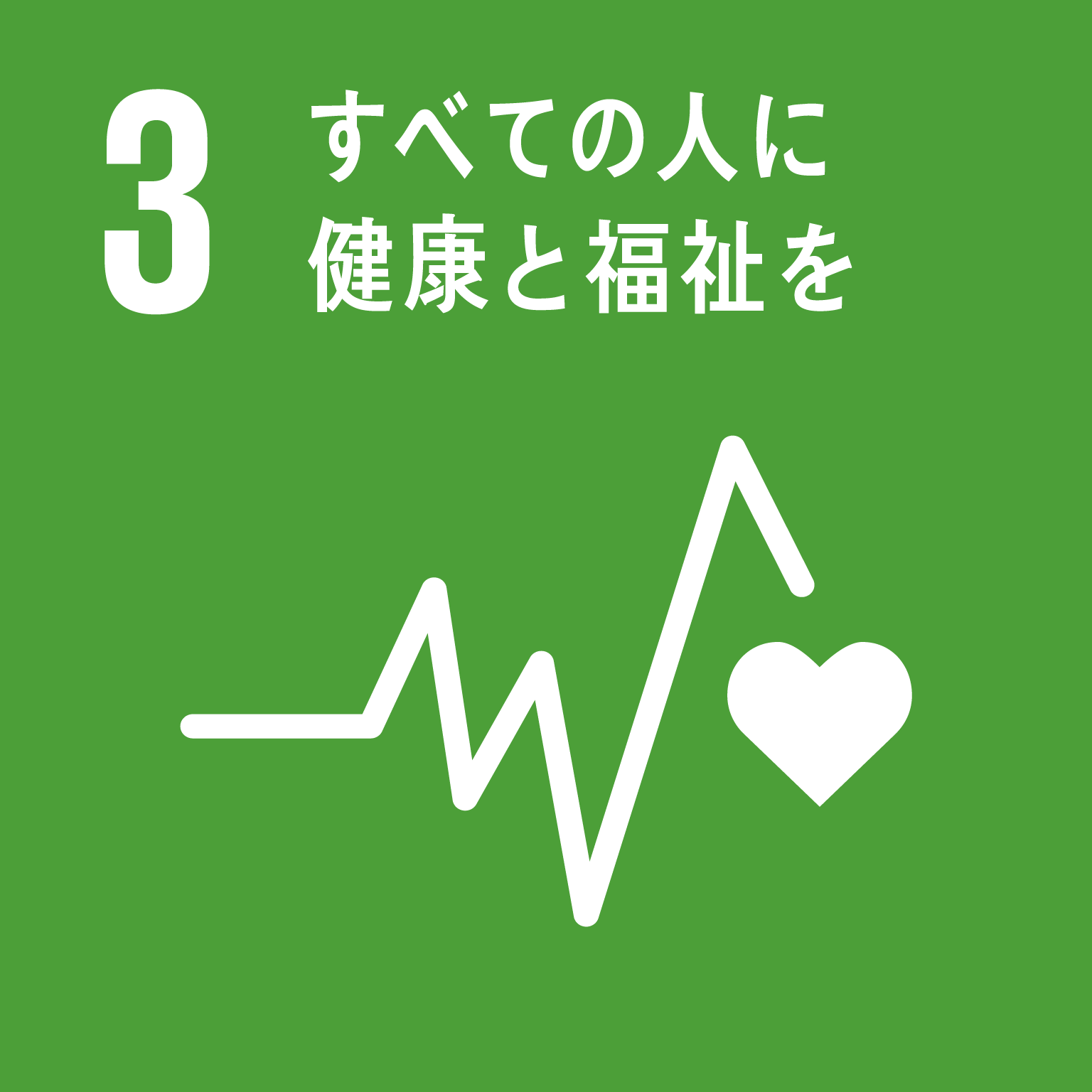 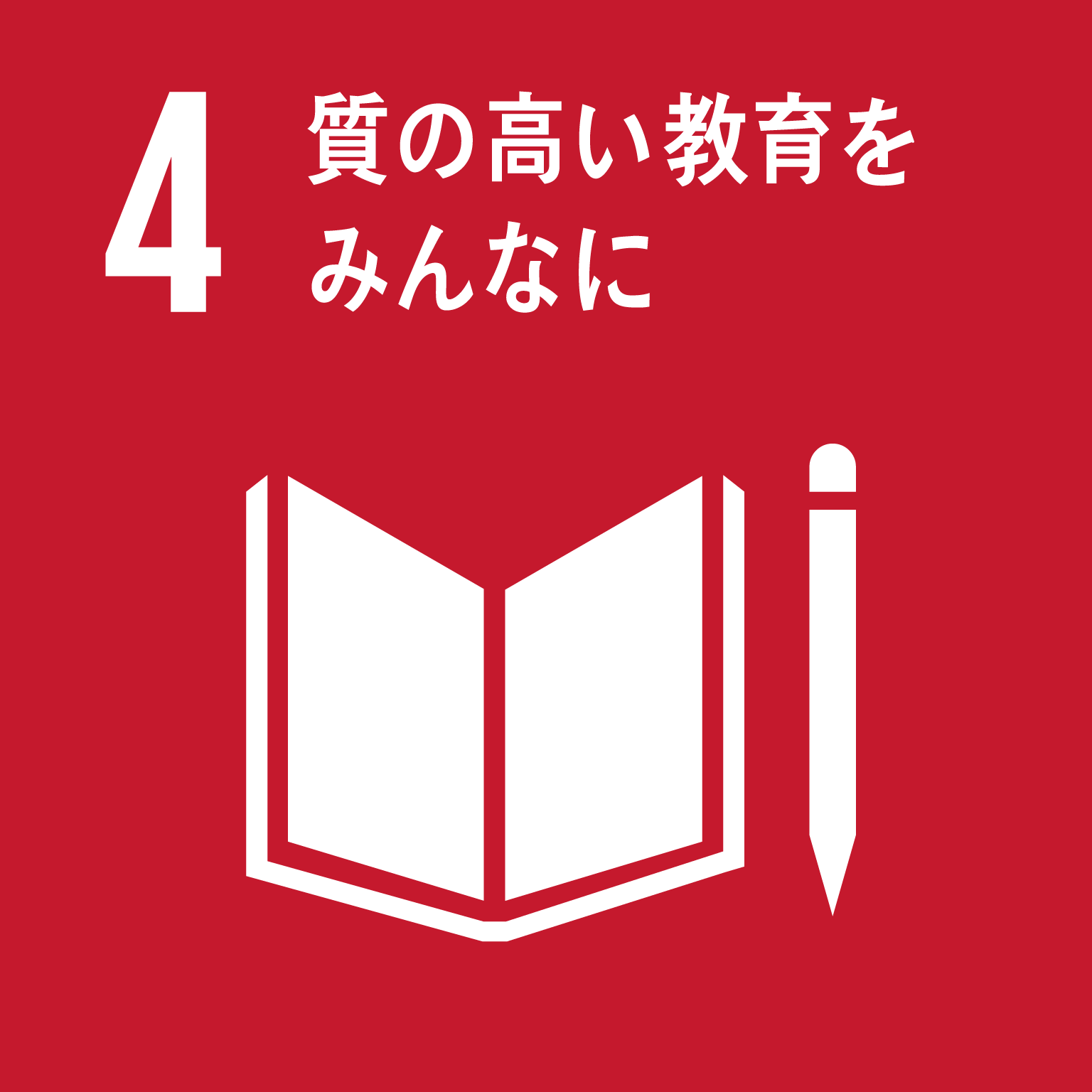 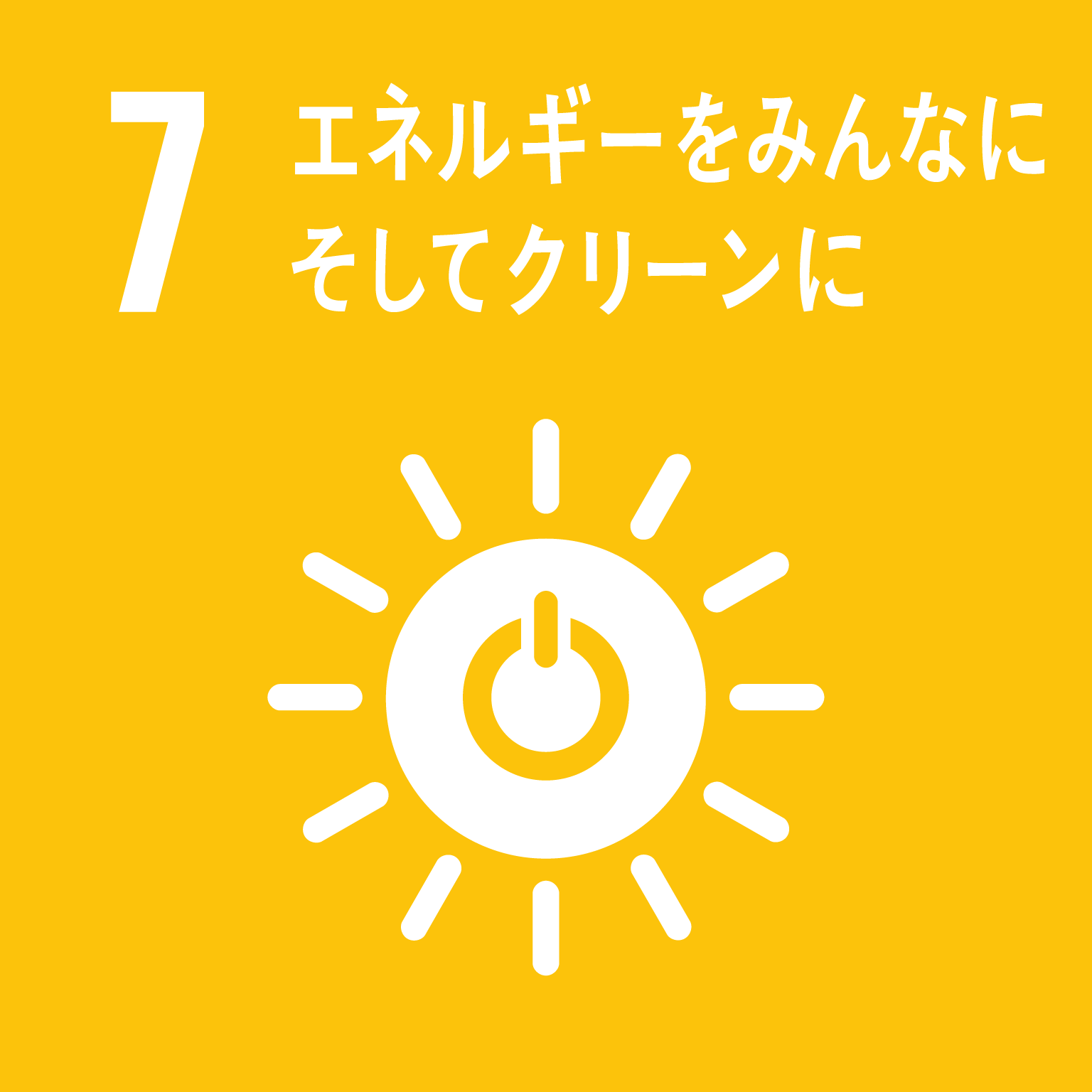 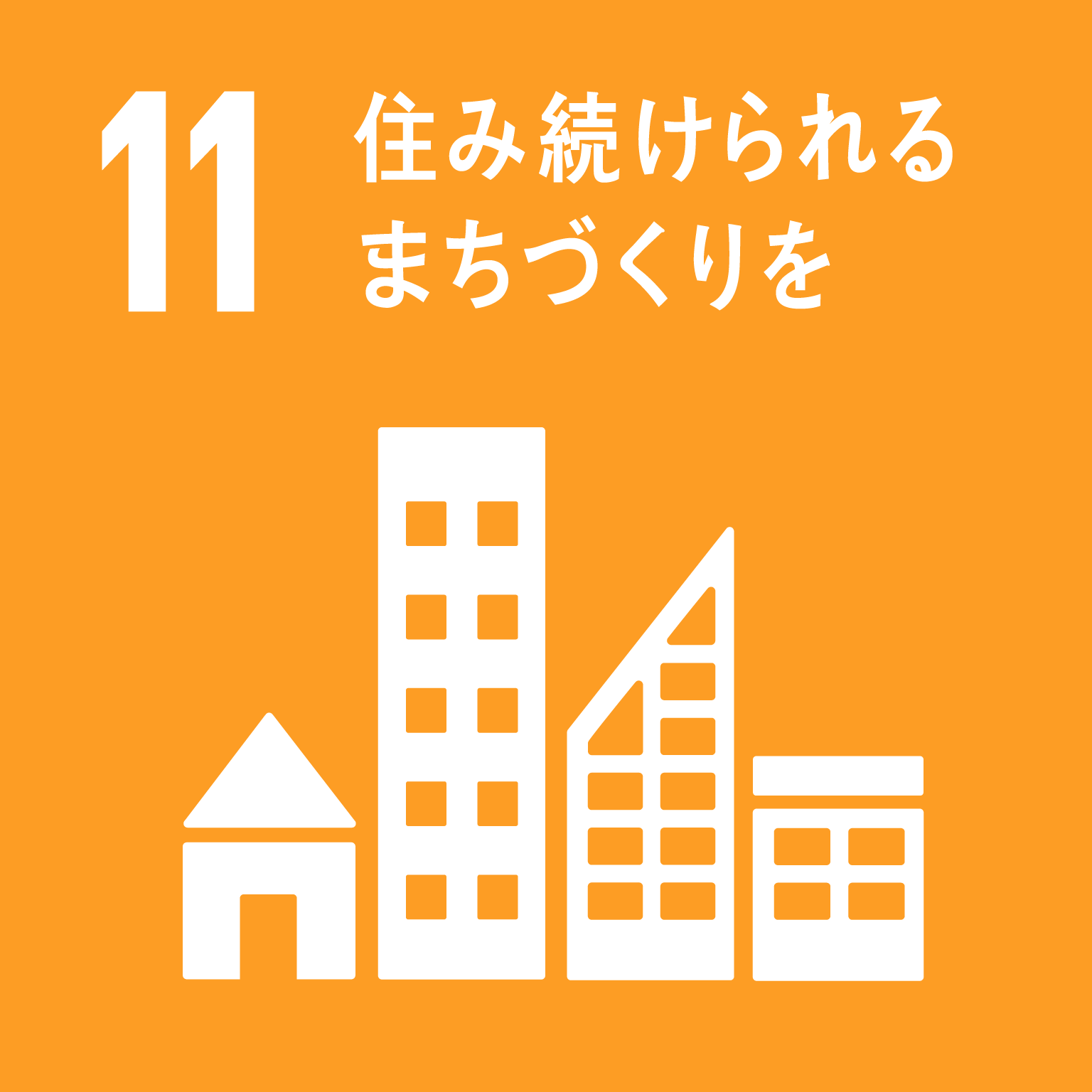 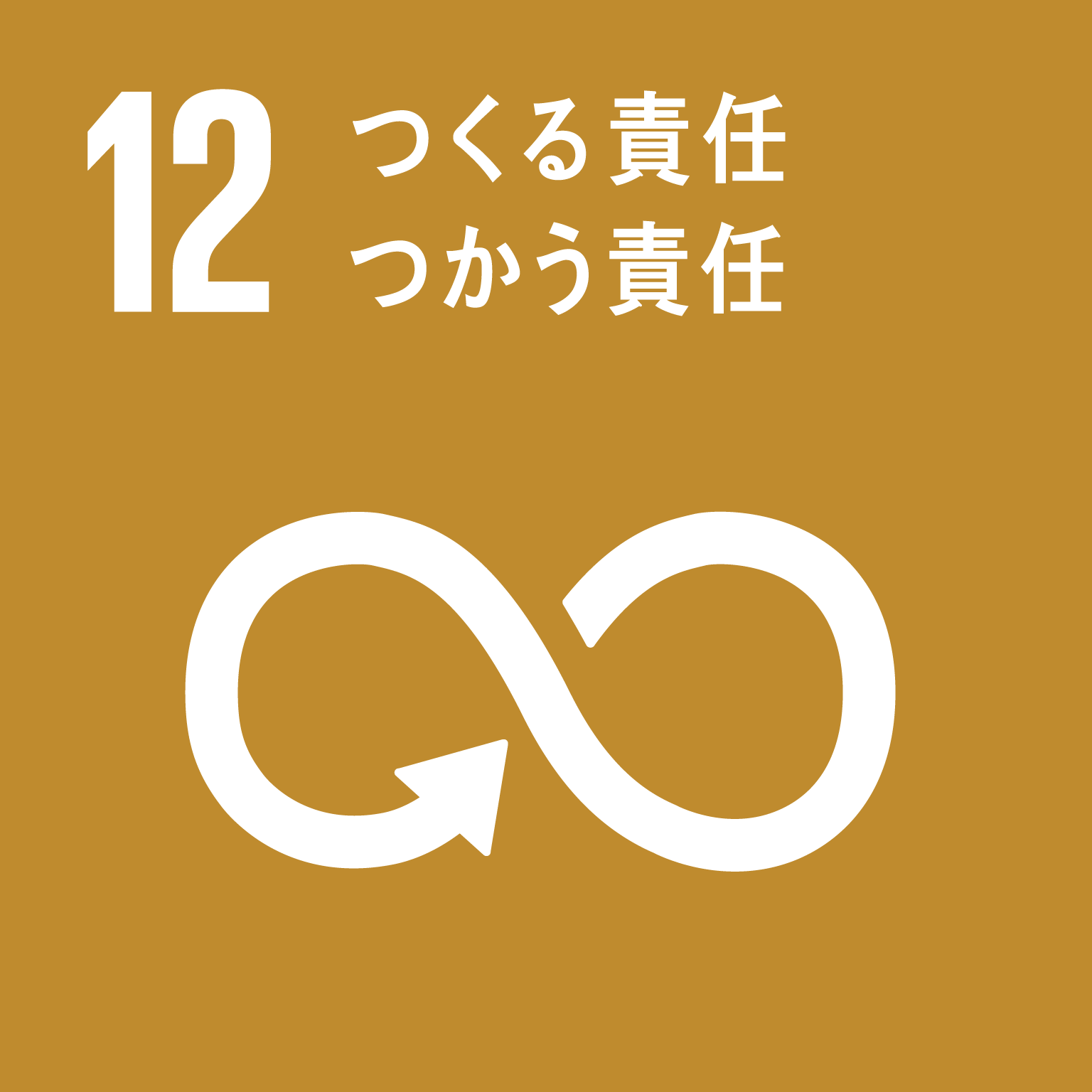 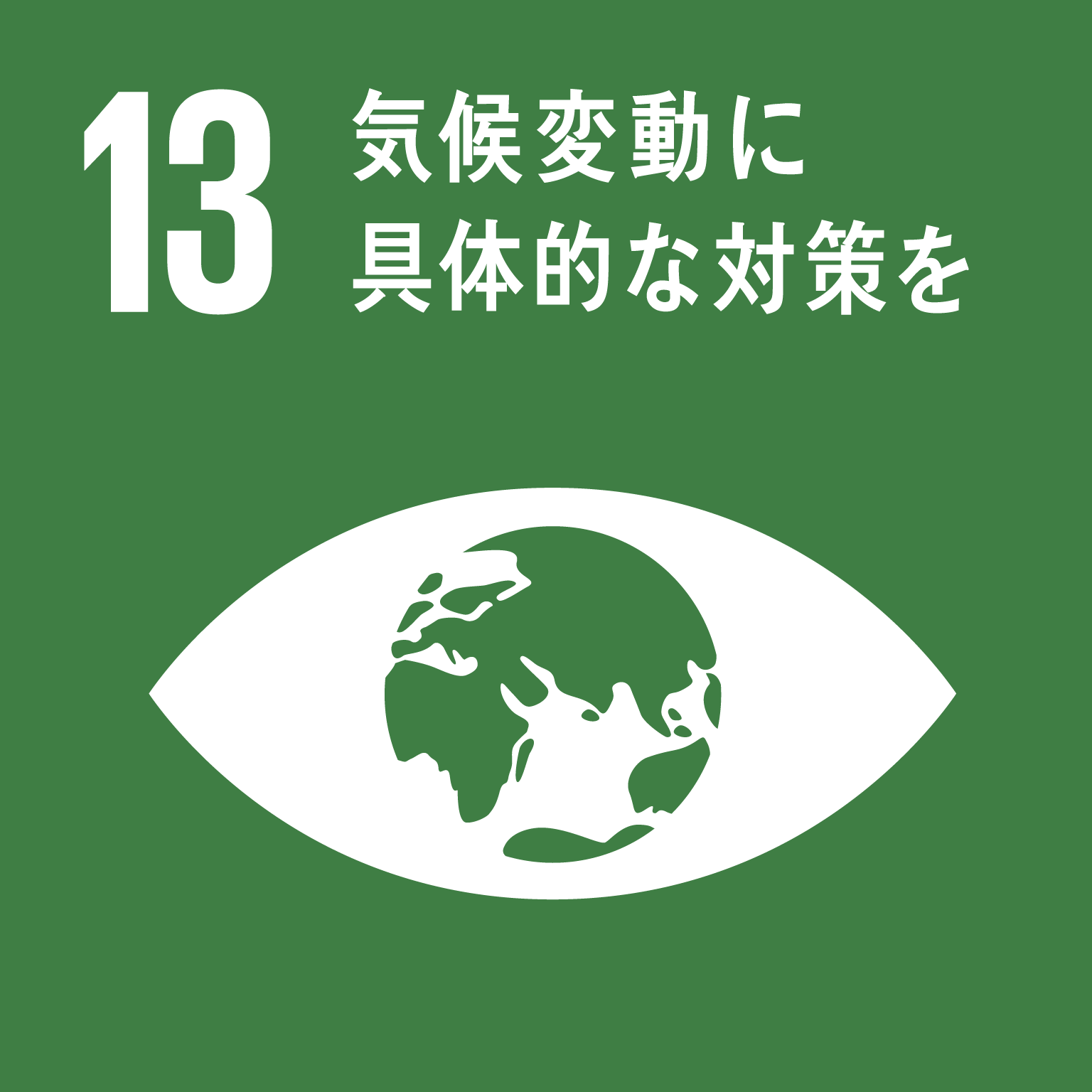 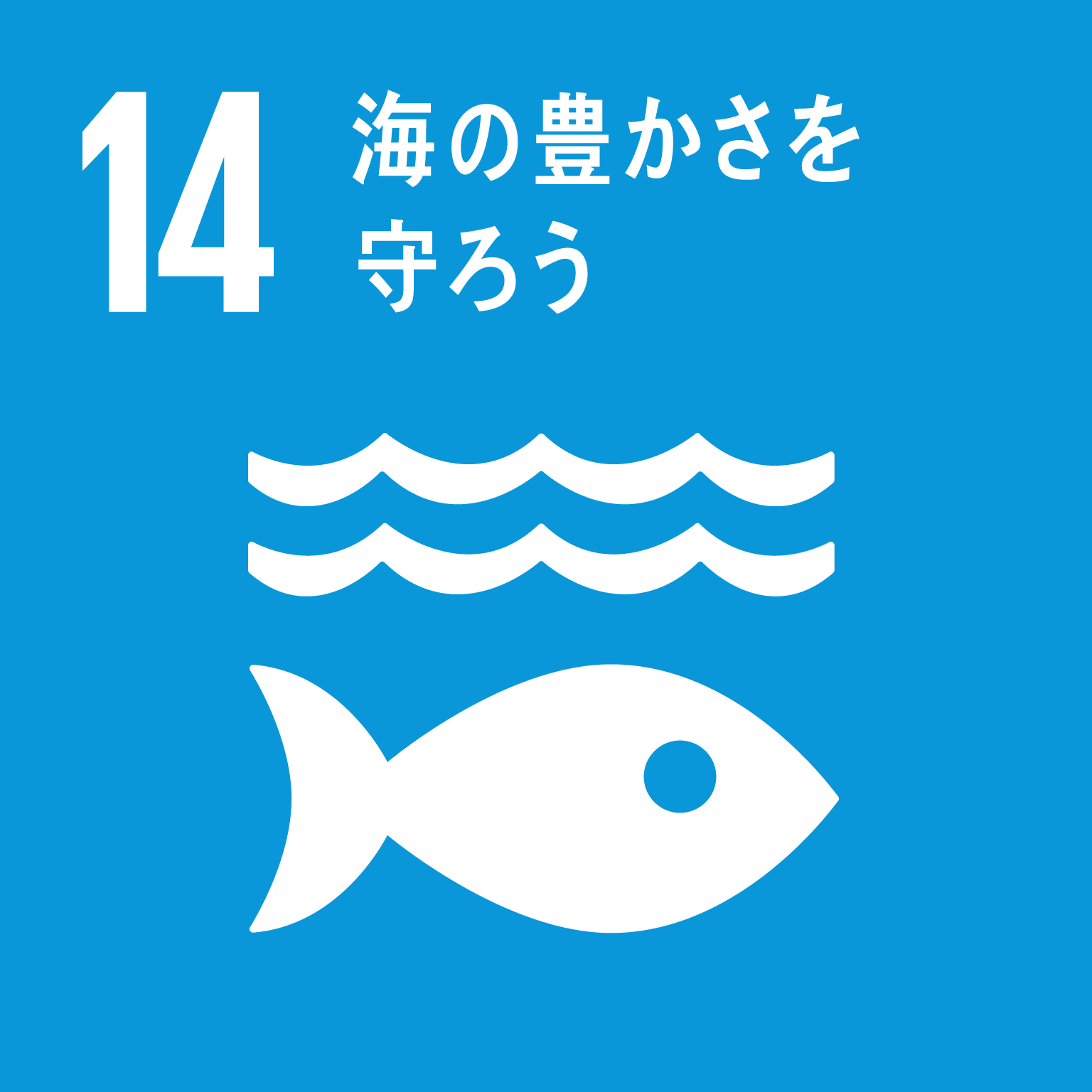 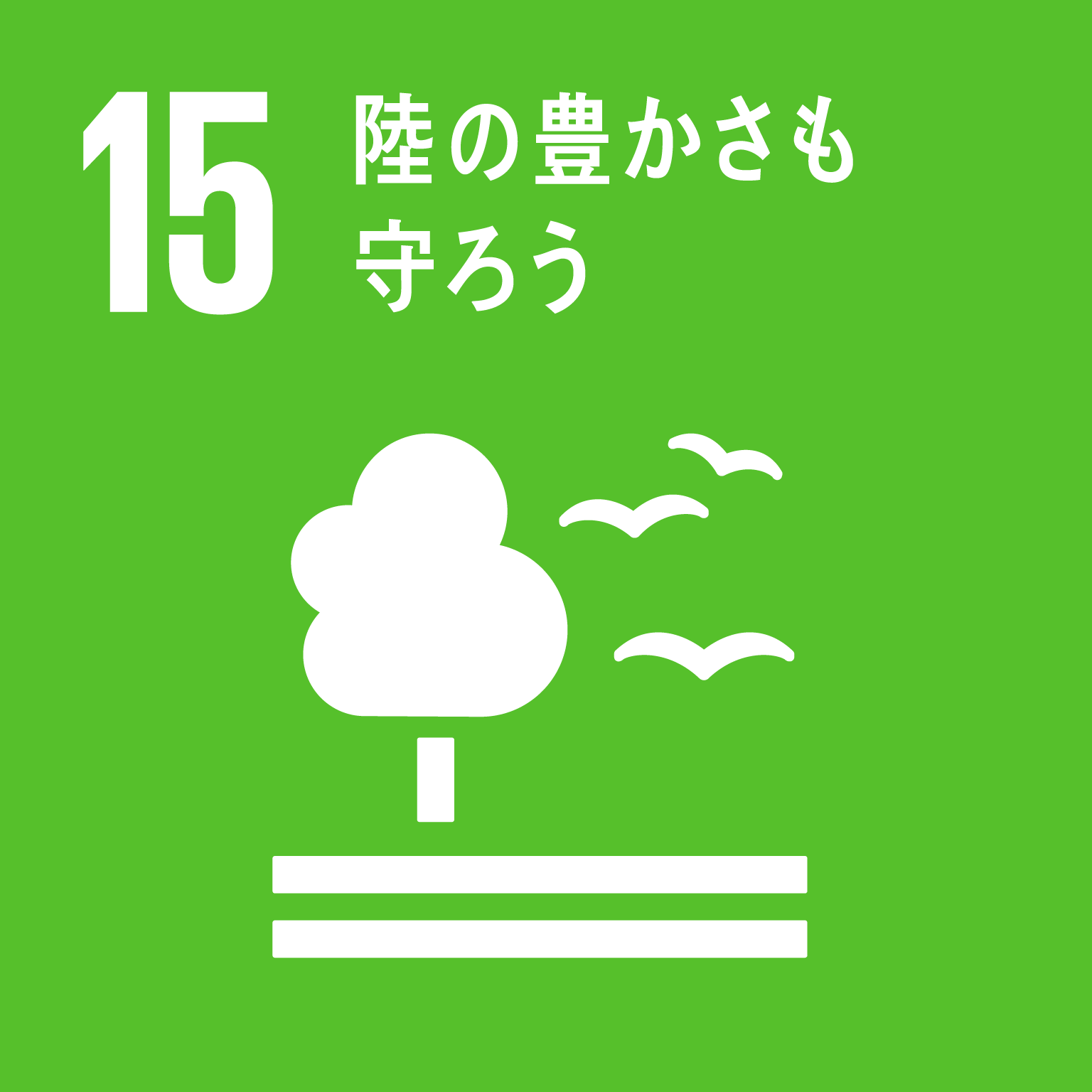 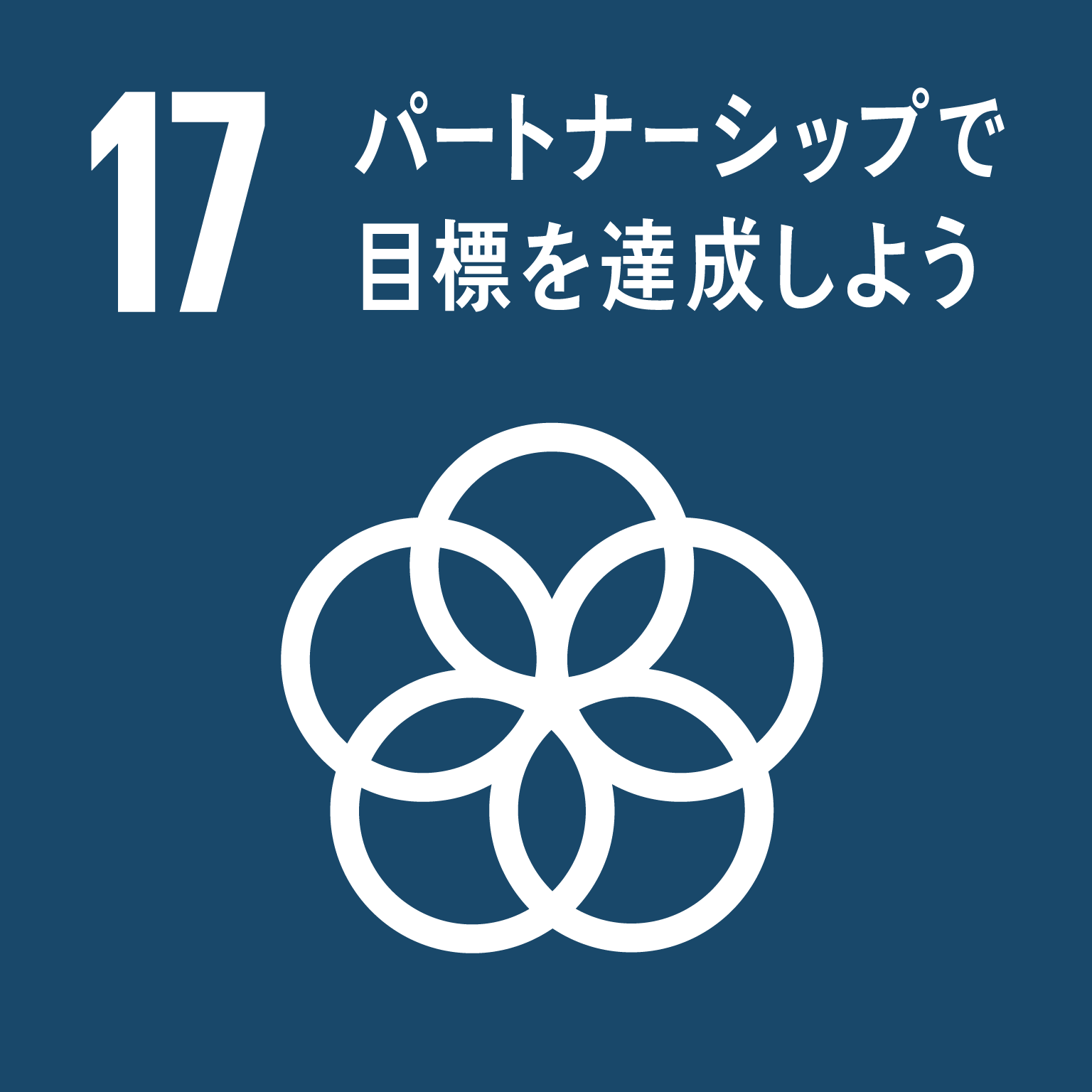 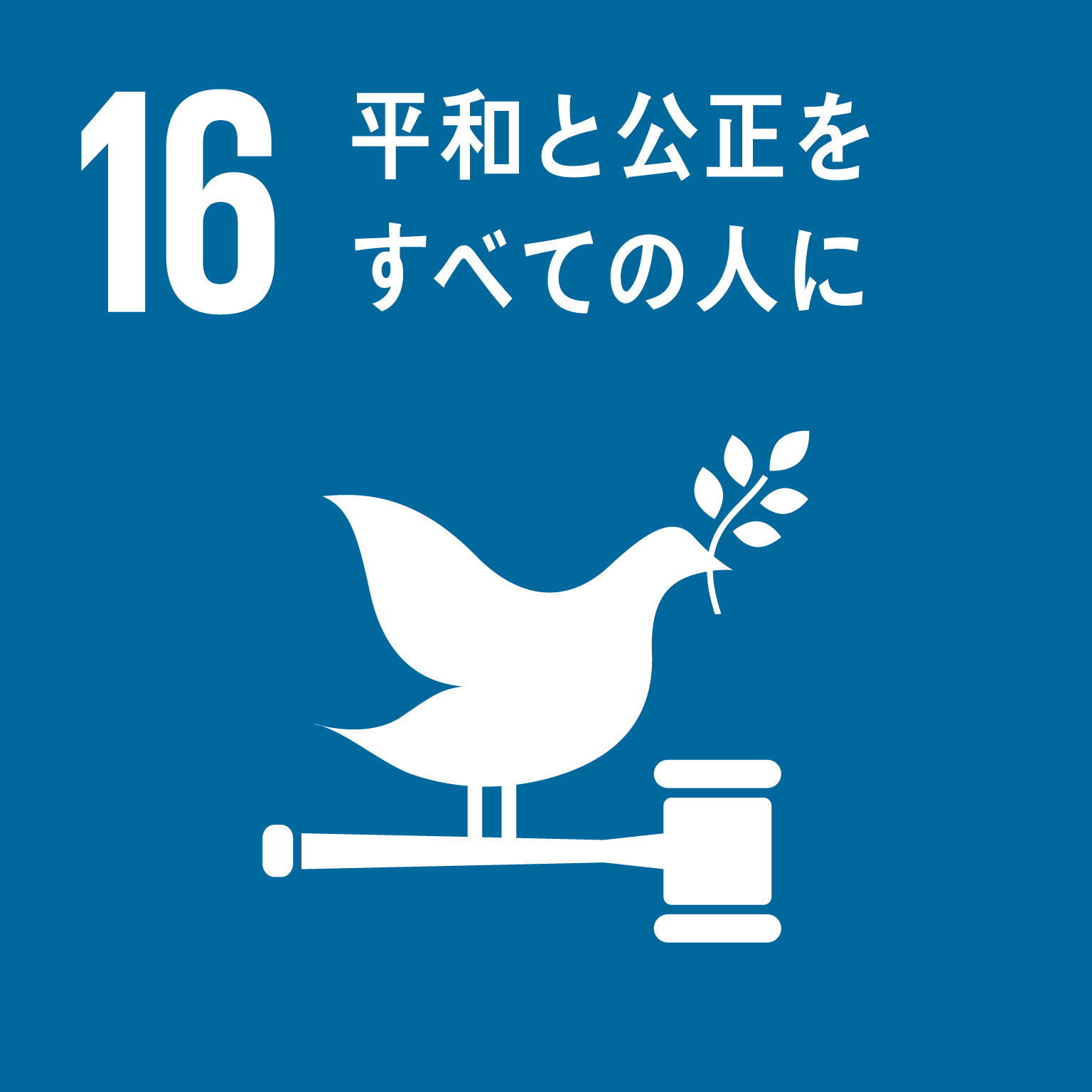 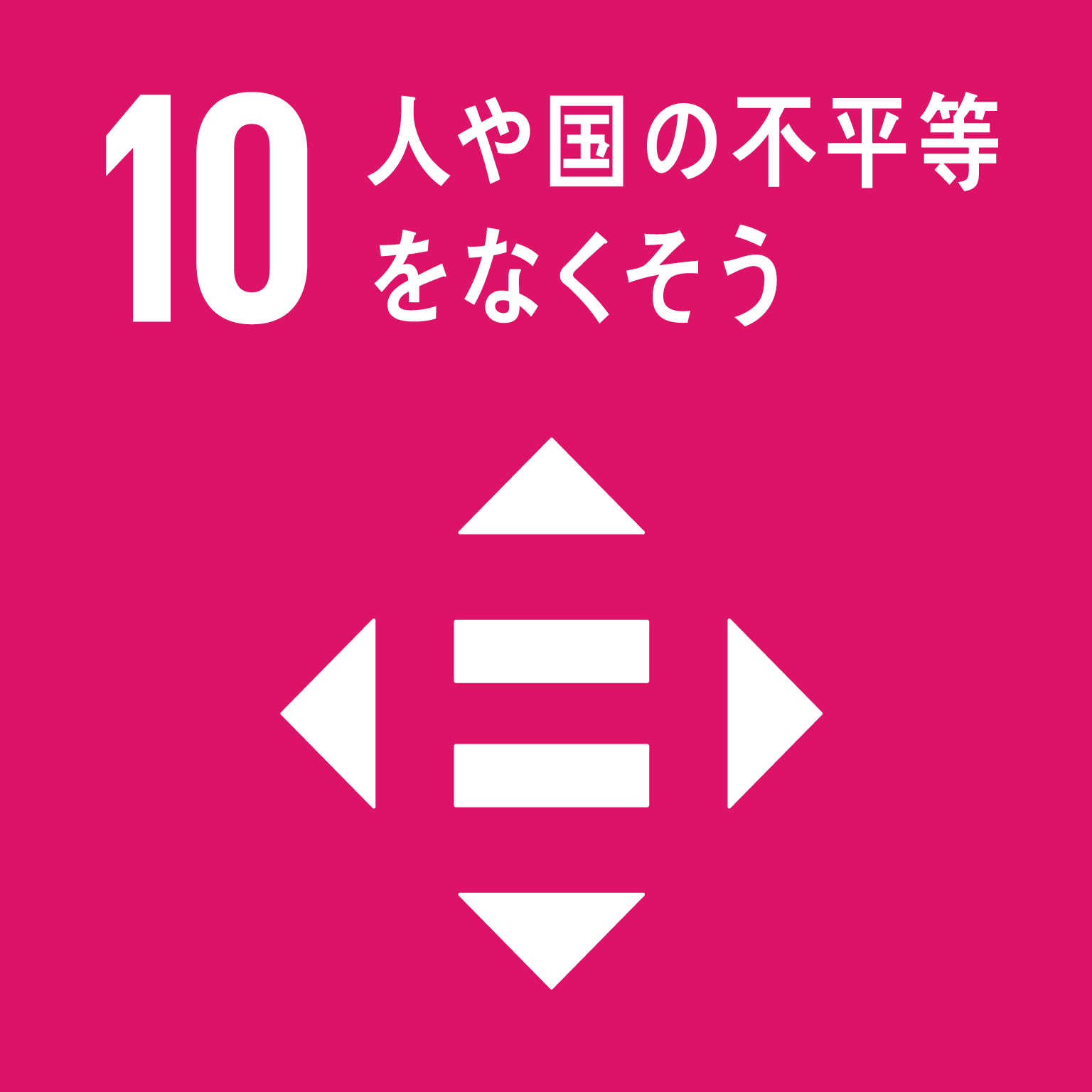 12
２．府内企業のSDGs推進に寄与する事業等の一例紹介②
大阪府（商工労働部）では、産業・経済を支えている中小企業のグローバル化や、AI、IoT、ロボットなど先端技術がもたらす生産性向上やイノベーションの創出、企業ニーズを踏まえた人材の育成・確保など様々な施策を実施しています。
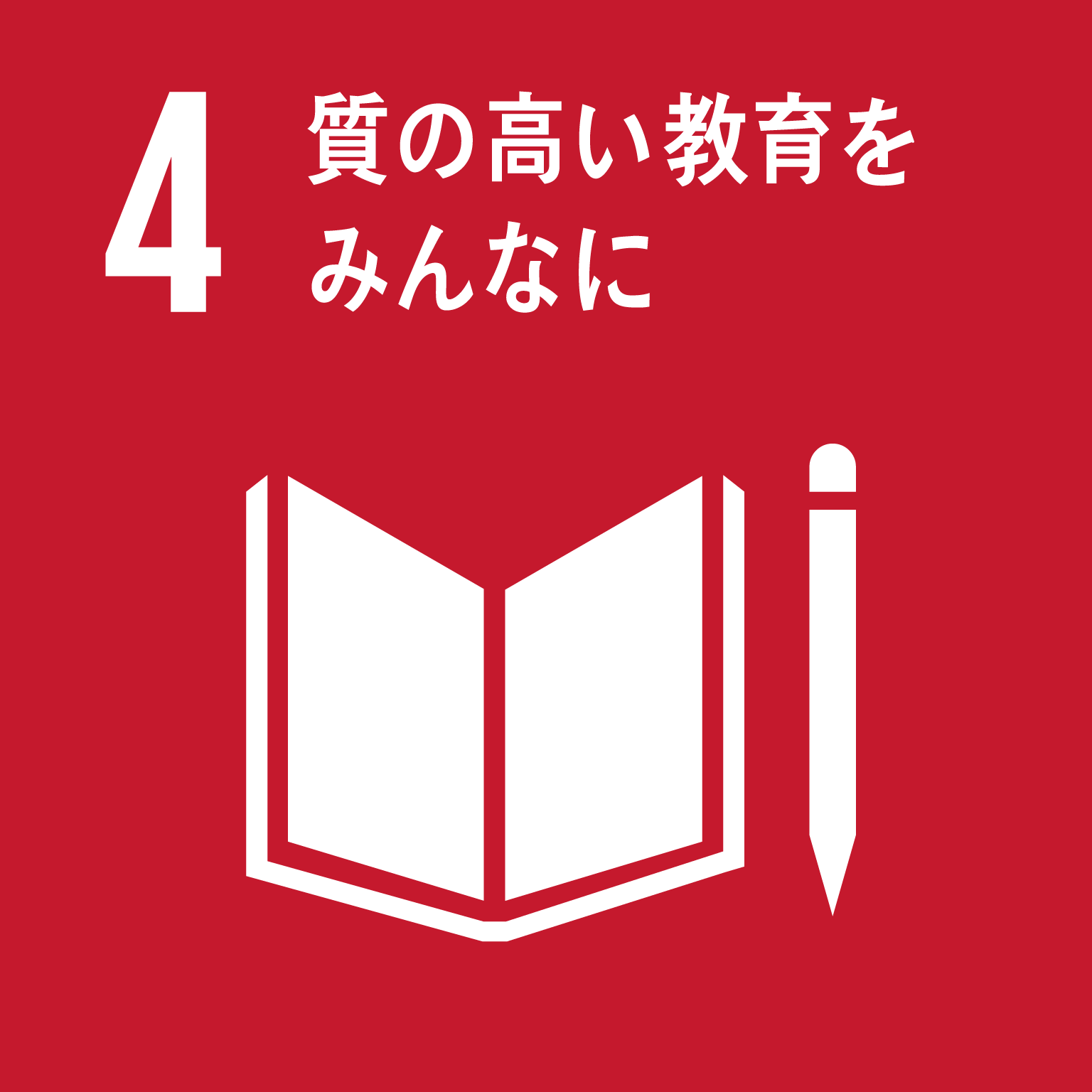 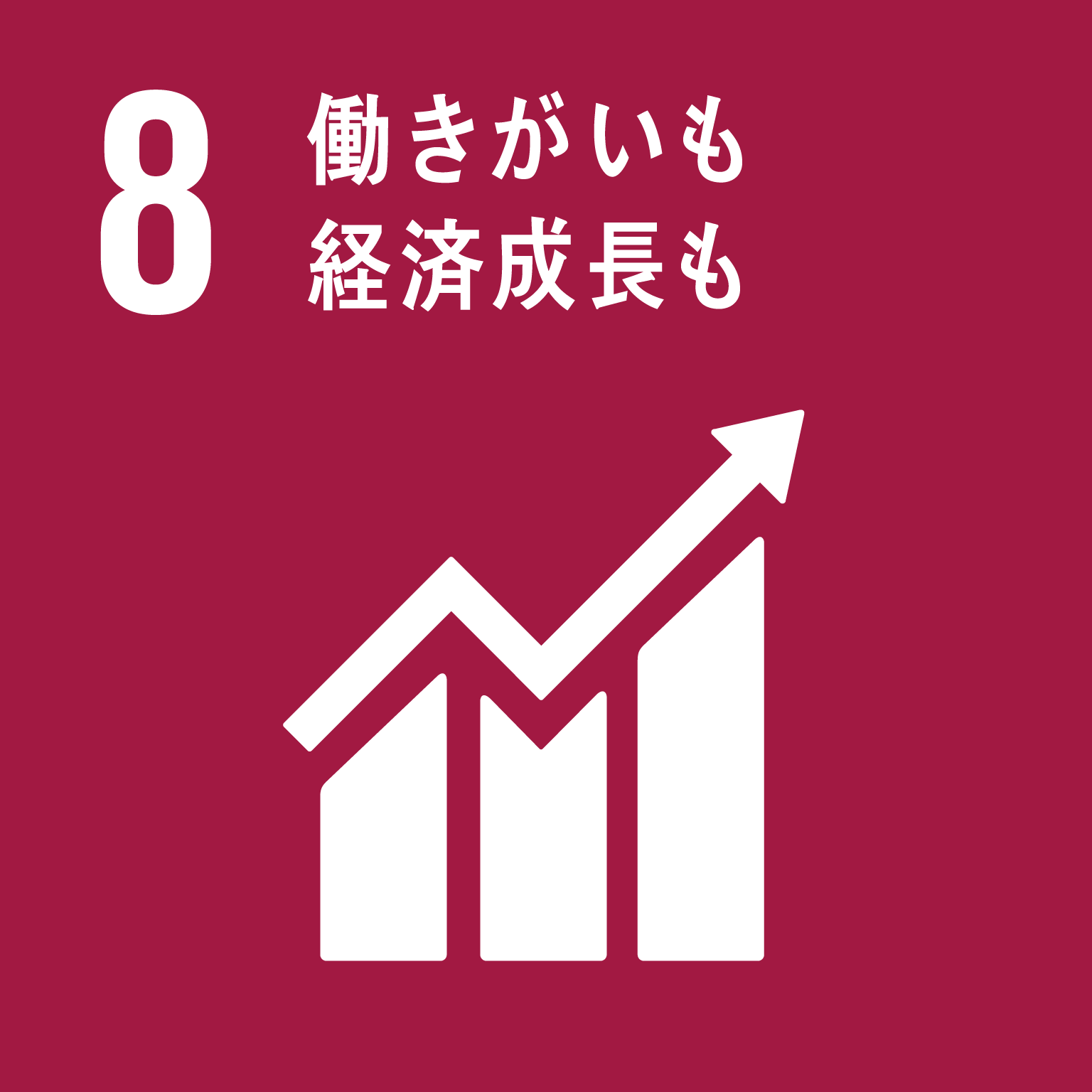 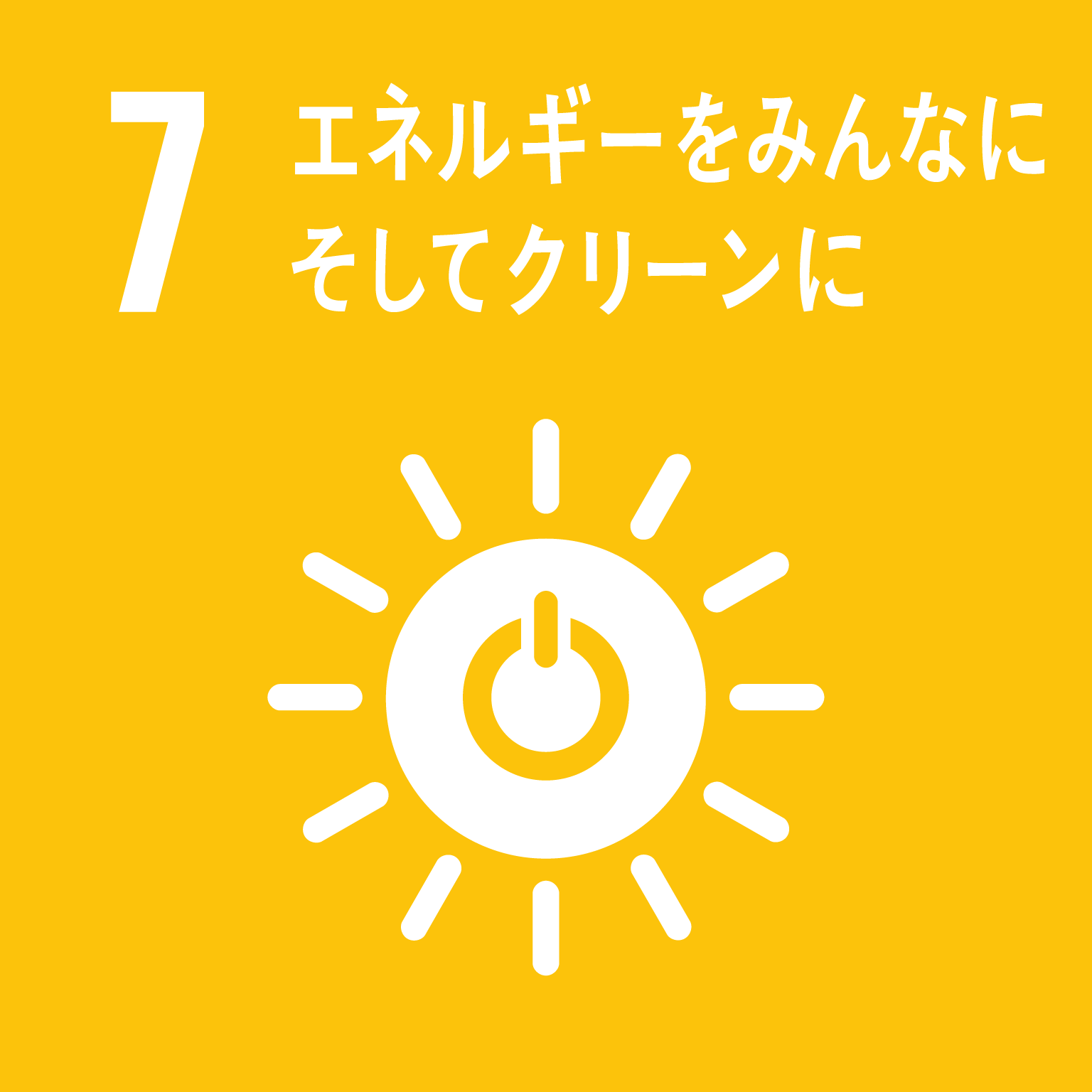 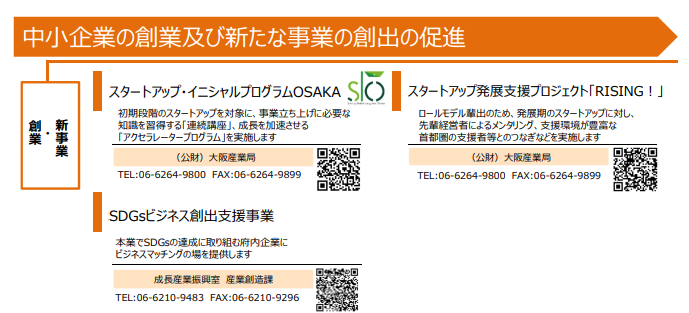 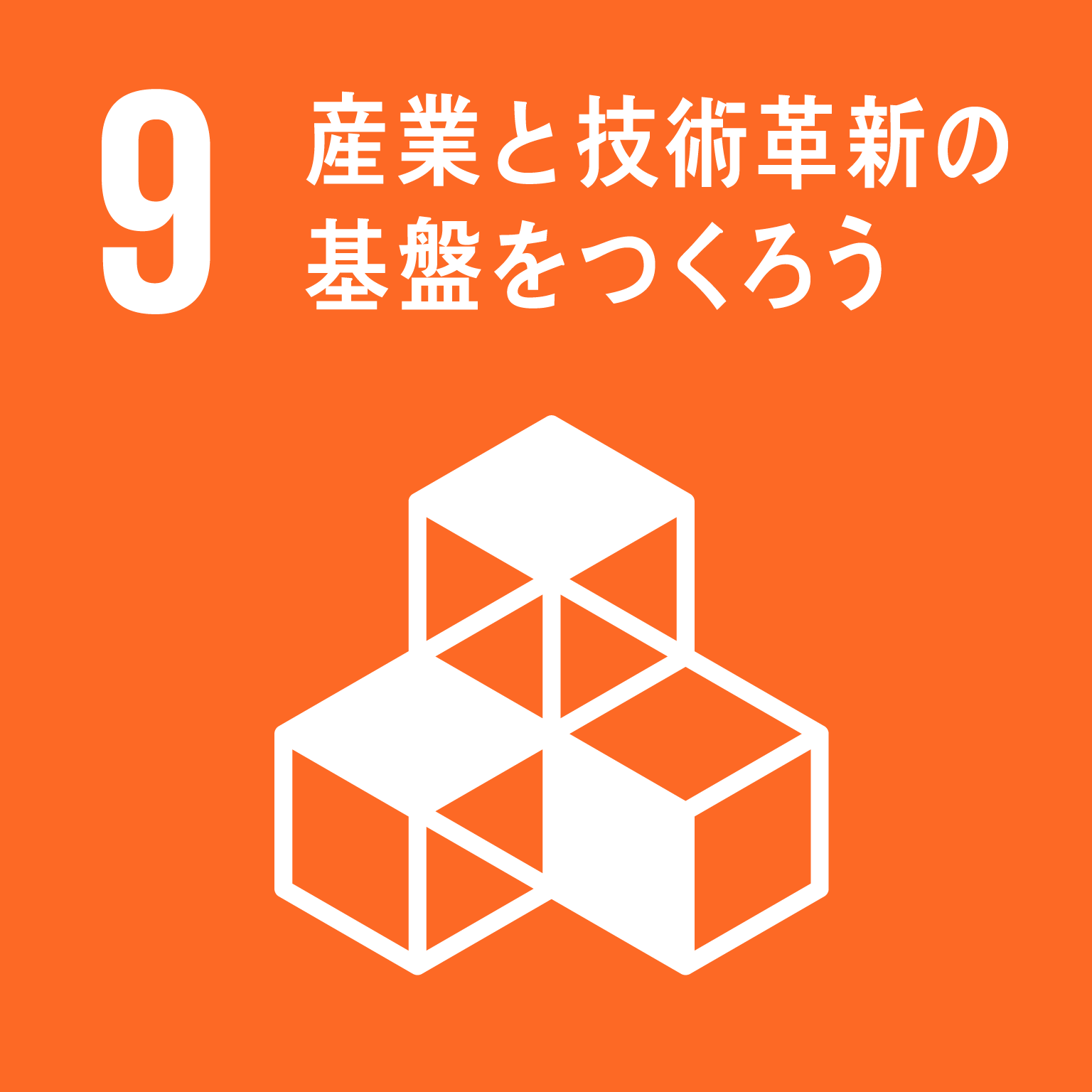 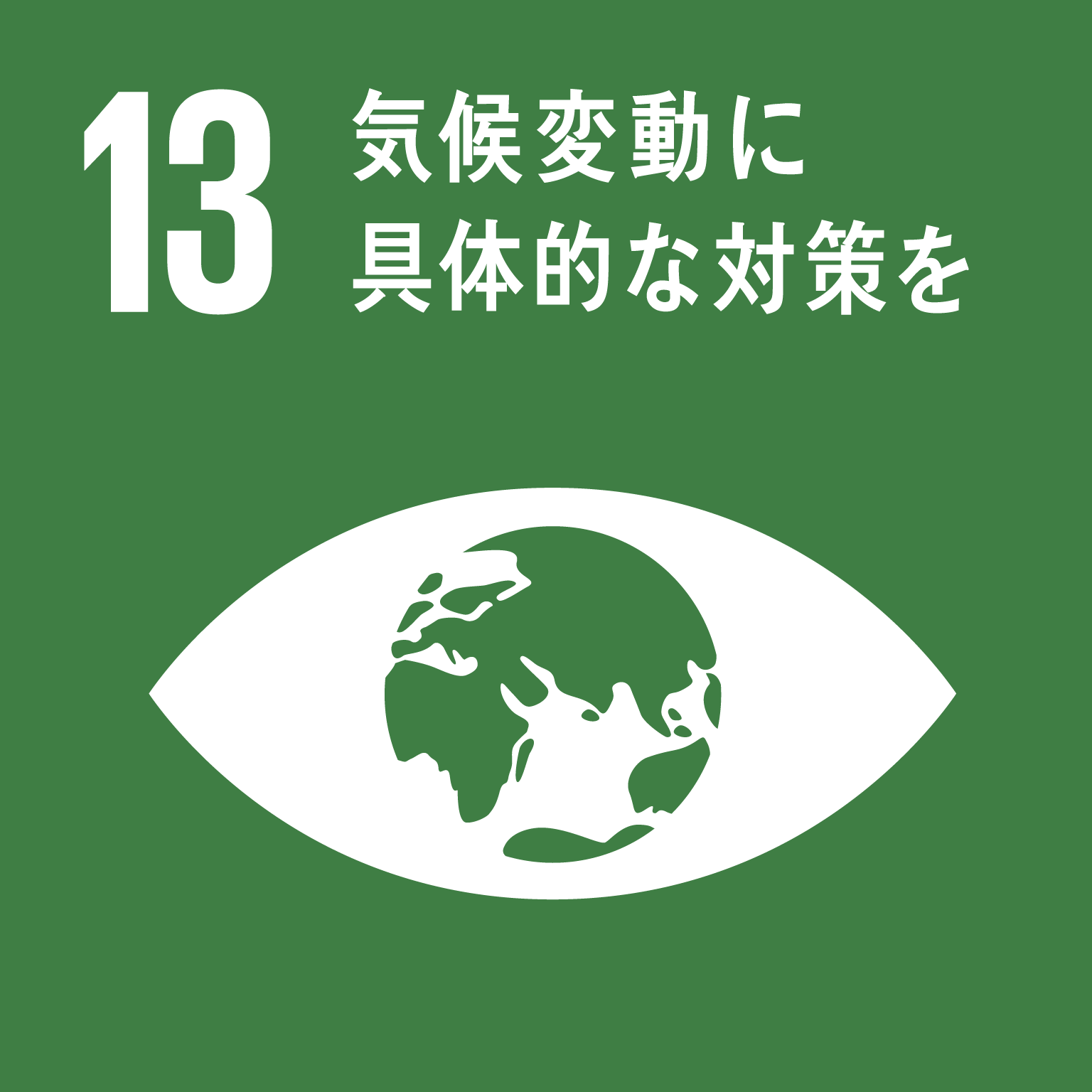 ※関連ゴールは一例です。
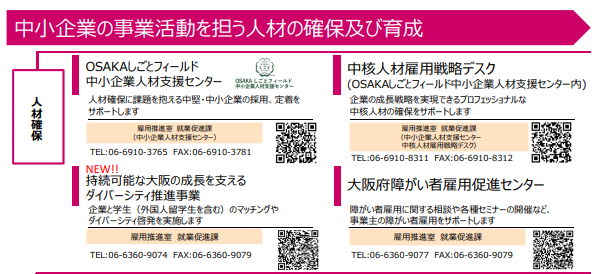 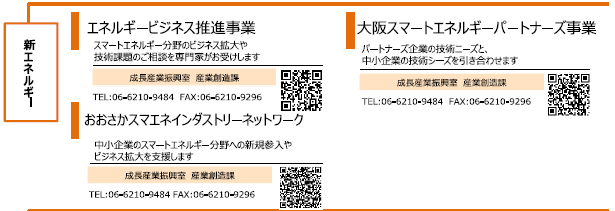 【本事業に関する問い合わせ先】
※詳細は各QRコードなどでホームページを検索いただくか、
　担当部署まで直接お電話ください。
13
２．府内企業のSDGs推進に寄与する事業等の一例紹介③
省エネコストカットまるごとサポート事業
大阪府では、省エネお助け隊（経産省登録の専門家）を派遣して、省エネ診断から省エネ実施までの支援を行います。
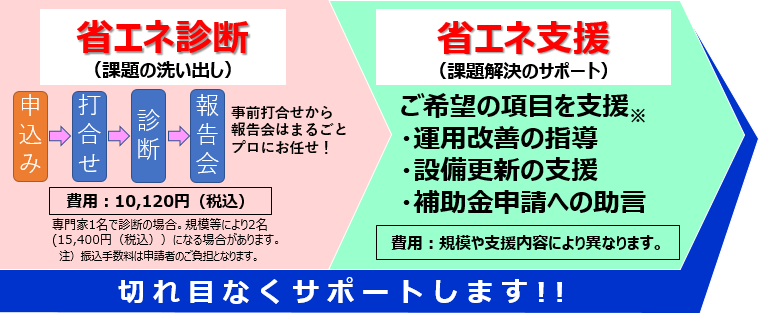 ※詳細は別紙チラシをご覧ください。
【本事業に関する問い合わせ先】
大阪府環境農林水産部脱炭素・エネルギー政策課内
おおさかスマートエネルギーセンター
TEL 06-6210-9254 FAX 06-6210-9259
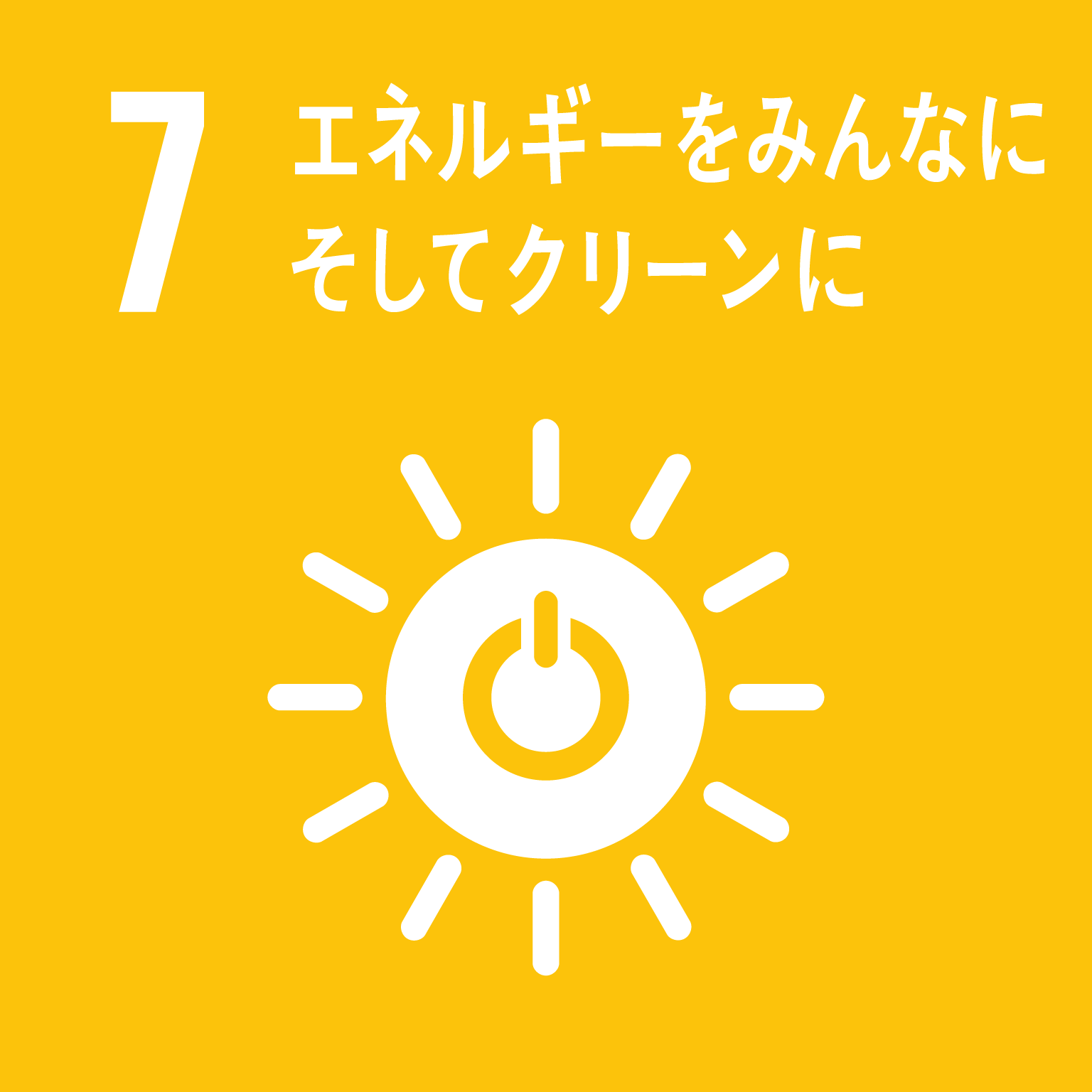 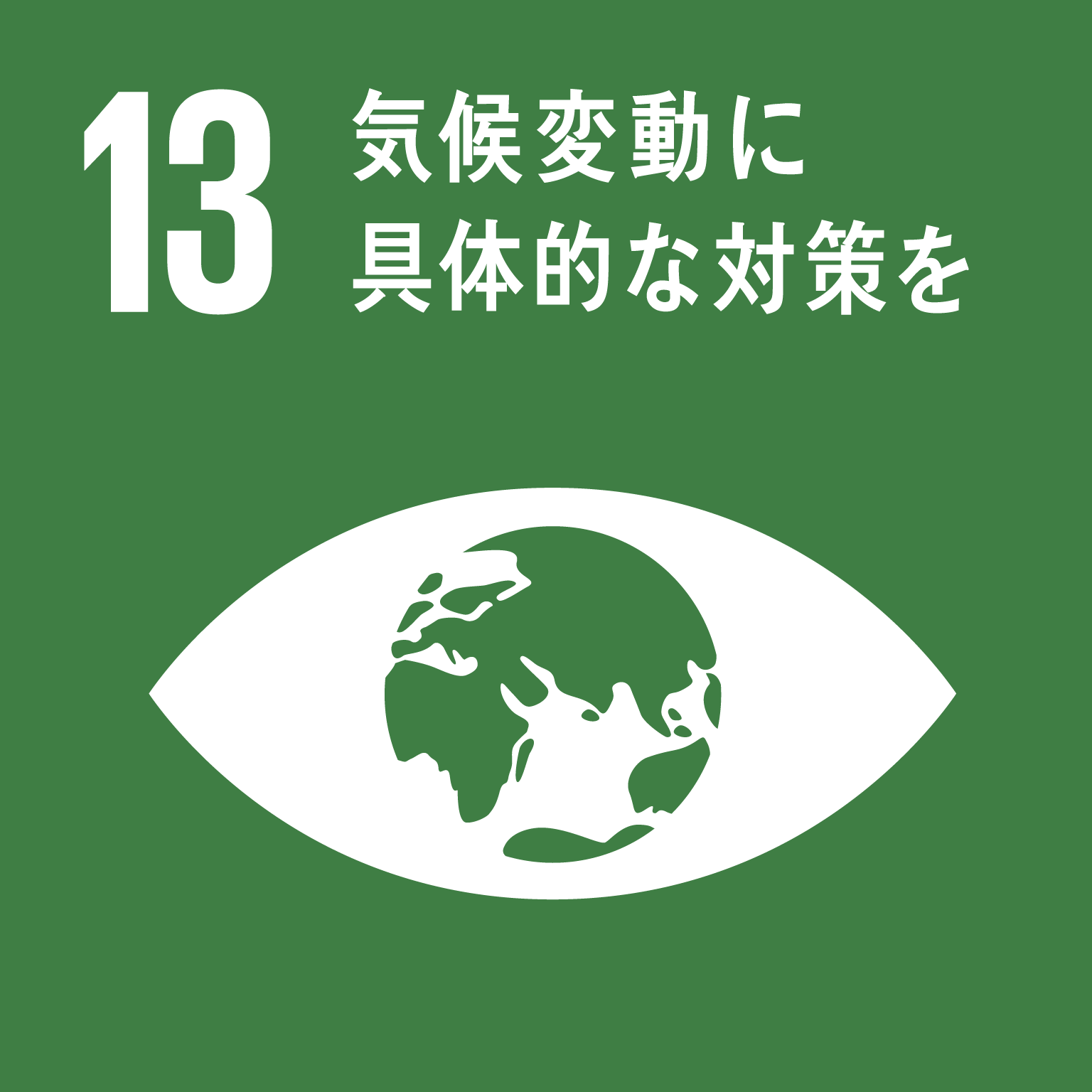 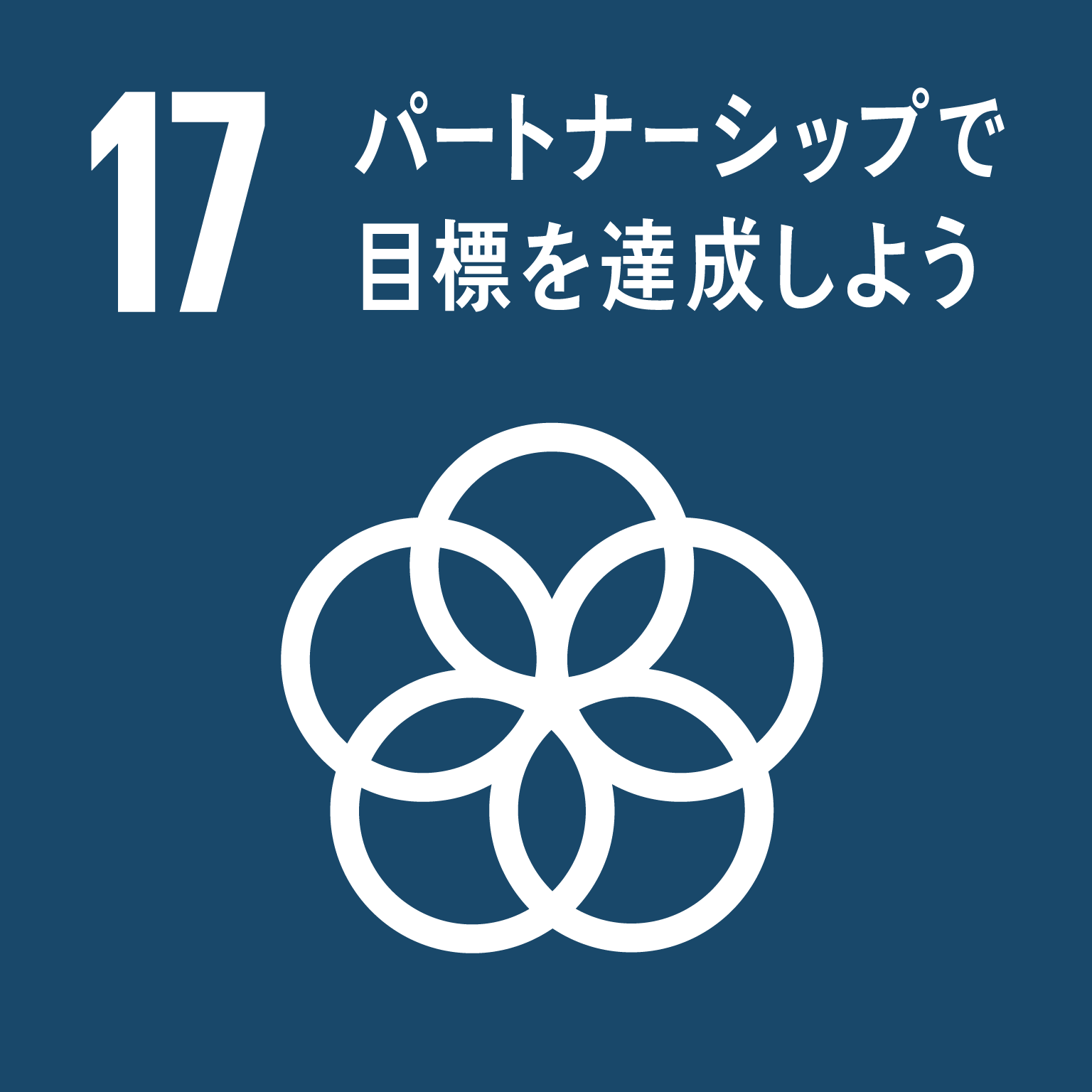 ※関連ゴールは一例です。
３．2025年大阪・関西万博と
SDGsの関係性
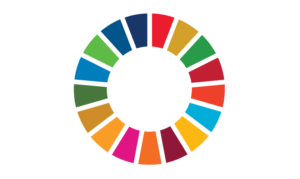 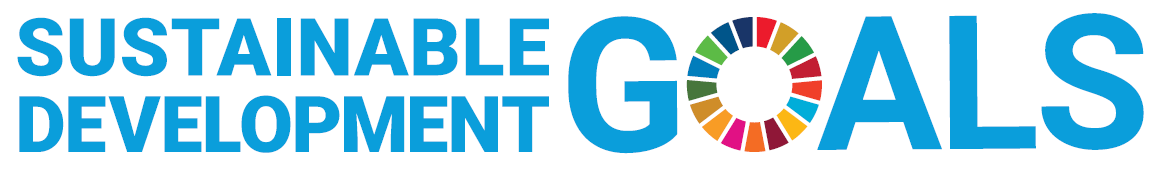 15
３．2025年大阪・関西万博とSDGsの関係性①
2025年日本国際博覧会（大阪・関西万博）
◆テーマ：いのち輝く未来社会のデザイン
　 　　　　　　 “Designing Future Society for Our Lives”
◆開催期間 ：2025年4/13～10/13(184日間）
◆開催場所 ：夢洲（大阪市臨海部）
◆入場者（想定）：約2,800万人
◆経済効果 ：約2兆円
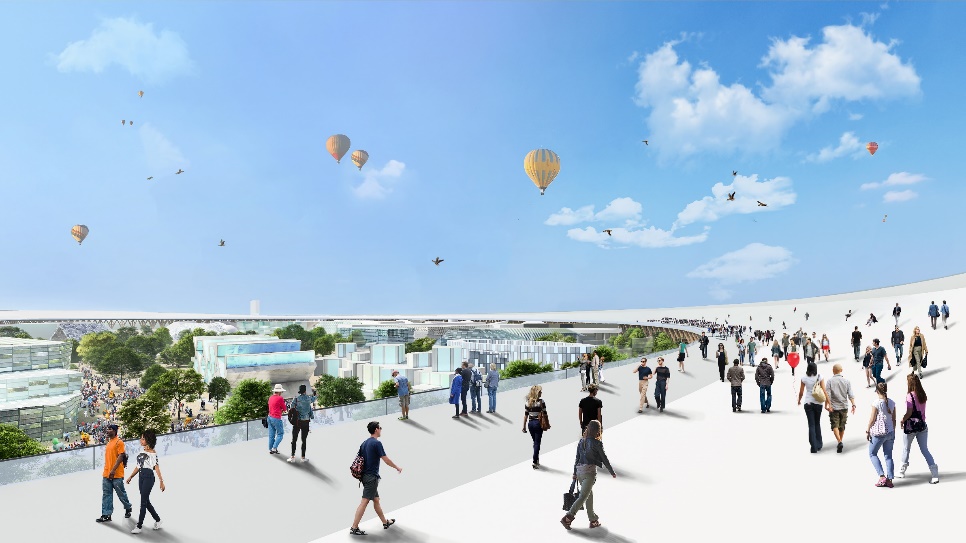 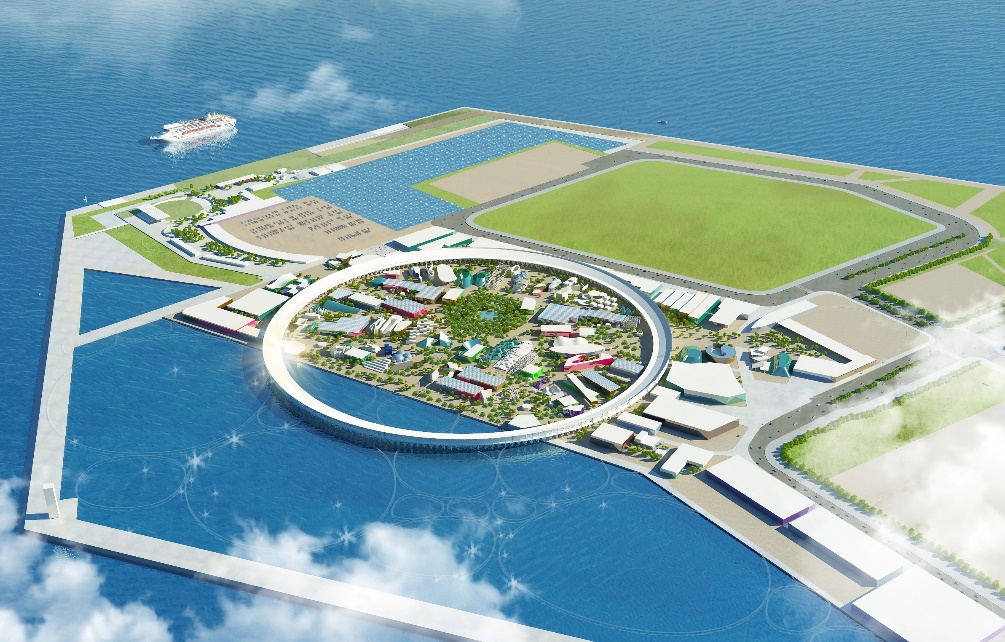 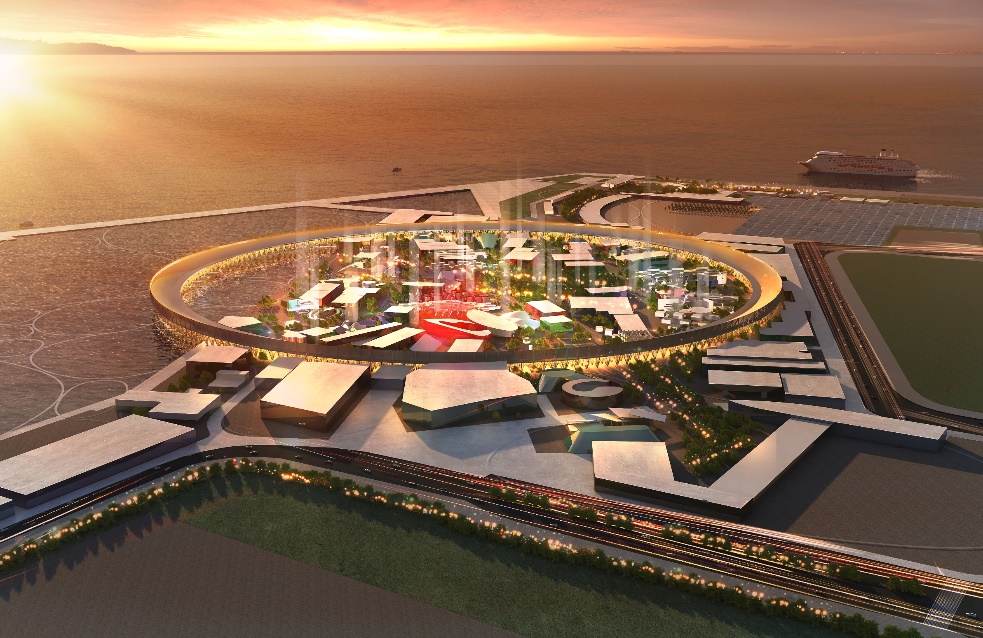 16
提供：２０２５年日本国際博覧会協会
３．2025年大阪・関西万博とSDGsの関係性②
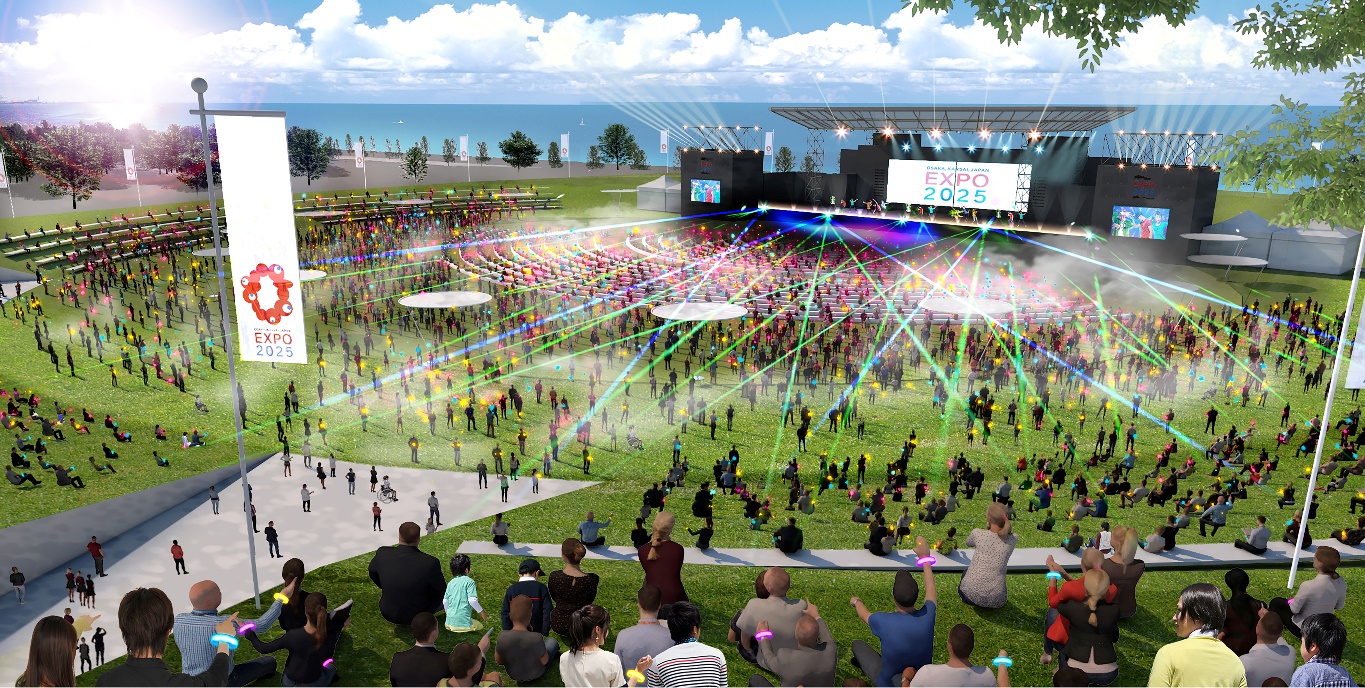 万博会場のイメージ
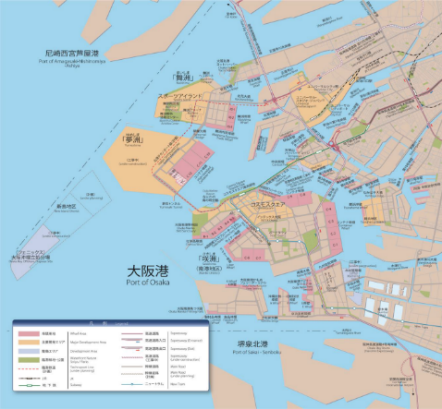 夢洲
咲洲
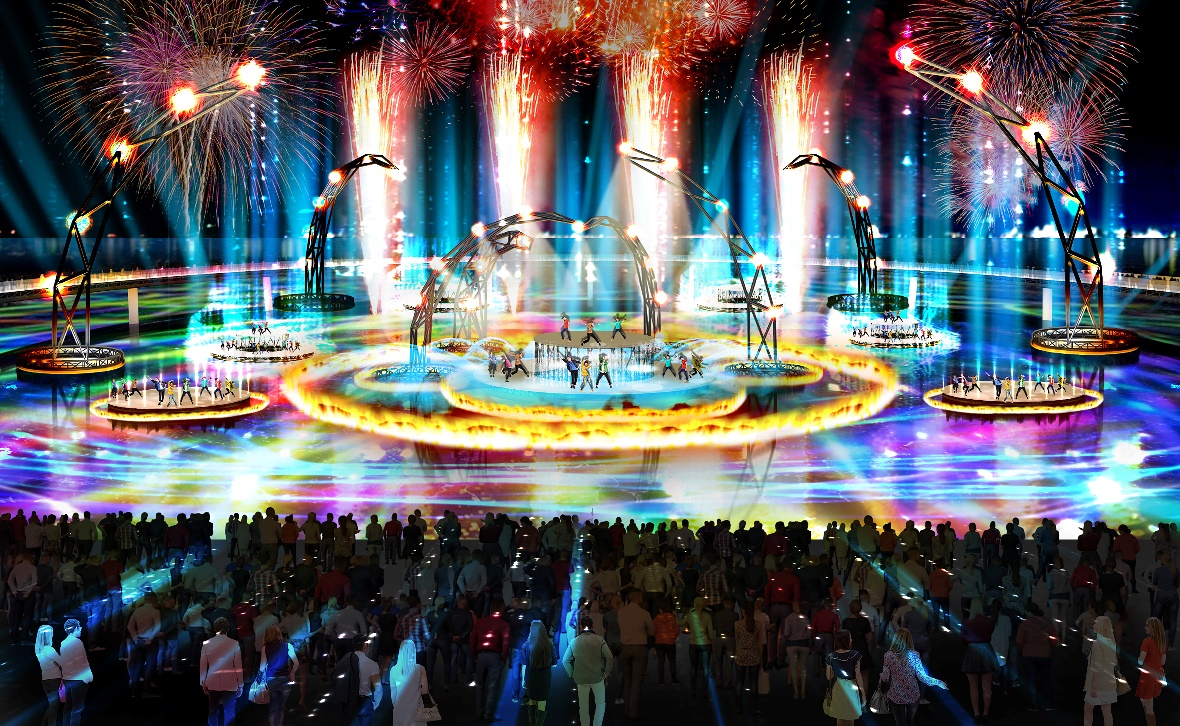 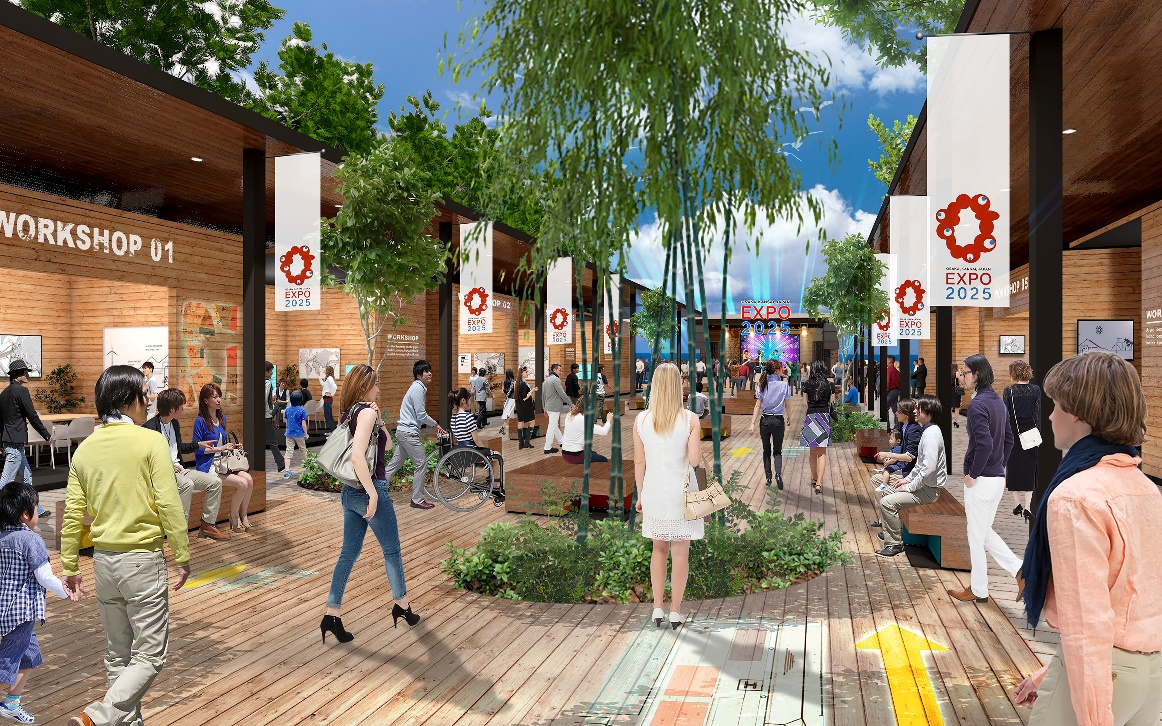 17
提供：２０２５年日本国際博覧会協会
３．2025年大阪・関西万博とSDGsの関係性③
大阪・関西万博
SDGs
将来像
テーマ
いのち輝く未来社会のデザイン
SDGsが達成された社会
サブテーマ
理　念
◆誰一人取り残さない
◆将来世代のニーズを損なうことなく、   今の世代のニーズを満たす
Saving Lives（いのちを救う）
Empowering Lives（いのちに力を与える）
Connecting Lives（いのちをつなぐ）
コンセプト
達成ポイント
先端技術を活用した社会課題の解決
People’s Living Lab（未来社会の実験場）
特徴
特徴
持続可能な社会の実現に向け、世界の大胆な変革が必要となることを、全ての国連加盟国が採択（人類の英知の結集）
地球規模のさまざまな課題に取り組むために、世界各地から英知を集める場
開催時期
目標年限
２０２５年
２０３０年
18
３．2025年大阪・関西万博とSDGsの関係性④
取り組み工程
万博に向け、「SDGs先進都市」としての基盤を整え、2030年のSDGs目標年次に向けた総仕上げを図る中で、万博のレガシーとして「SDGs先進都市」を実現する。
万博のレガシーとして、SDGs先進都市を実現
大阪・関西万博
ＳＤＧｓ目標年次
SDGs先進都市としての基盤を整える
〇 改めて、2025年時点のSDGs
　17ゴールの到達点を分析
〇 「SDGs+beyond」も見据え、SDGs達成に向け、オール大阪で
　総仕上げを図る
〇 SDGsの取組みを通じ、様々な
　場面で世界に貢献していく
〇　誰もがSDGsを意識し、自律的に
　行動する大阪を実現していく

〇　様々なステークホルダーが自分なりのSDGsに取り組む中で、特に、重点ゴールの底上げに注力していく
SDGs
+beyond
2030年
2020年
2025年
19
ご清聴ありがとうございました。
大阪府　SDGs
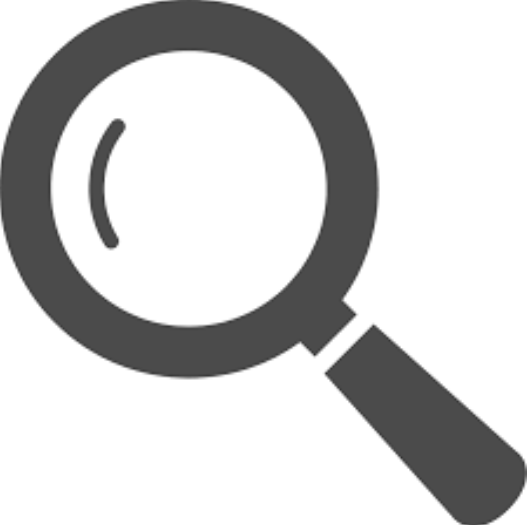 ⇒ HP「大阪府／大阪府におけるSDGsの取組み」
【お問い合わせ先】

大阪府 政策企画部 企画室 推進課
TEL:06-6944-6205
Mail:osaka_SDGs@gbox.pref.osaka.lg.jp
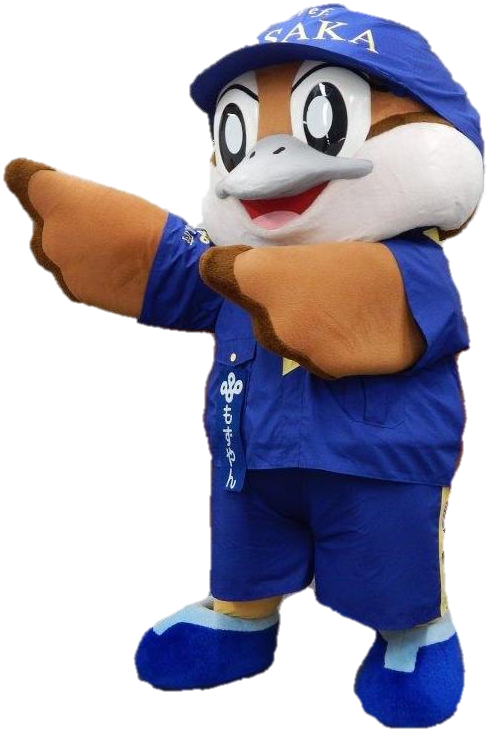 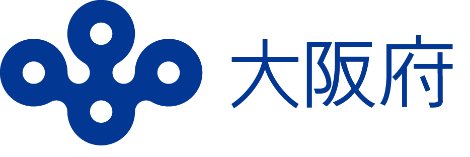 20